Creating Synthetic Control Groups to
Understand Incremental Lift from 
TV Commercials
Joshua J. Miller
Bonnie Magnuson-Skeels
Sagnik Mazumder
Astronomers-Turned-Data-Scientists (ATDS) 2019 Meeting
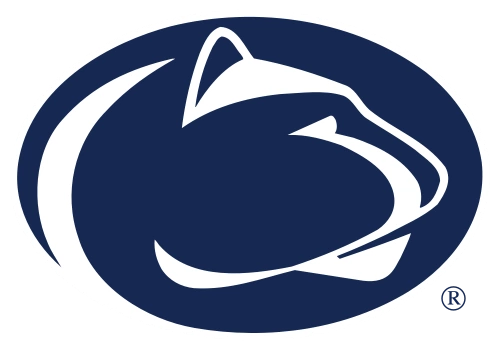 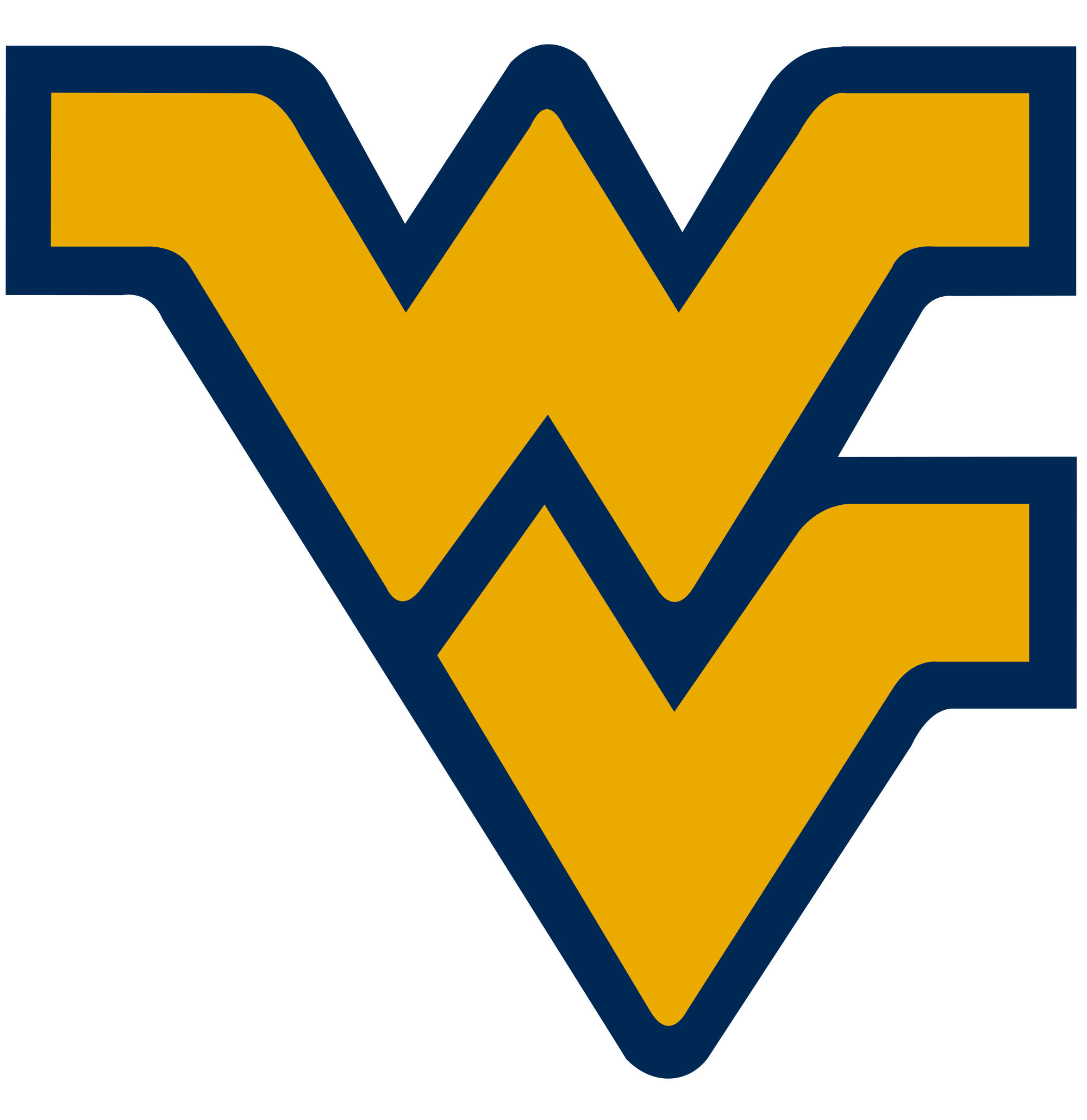 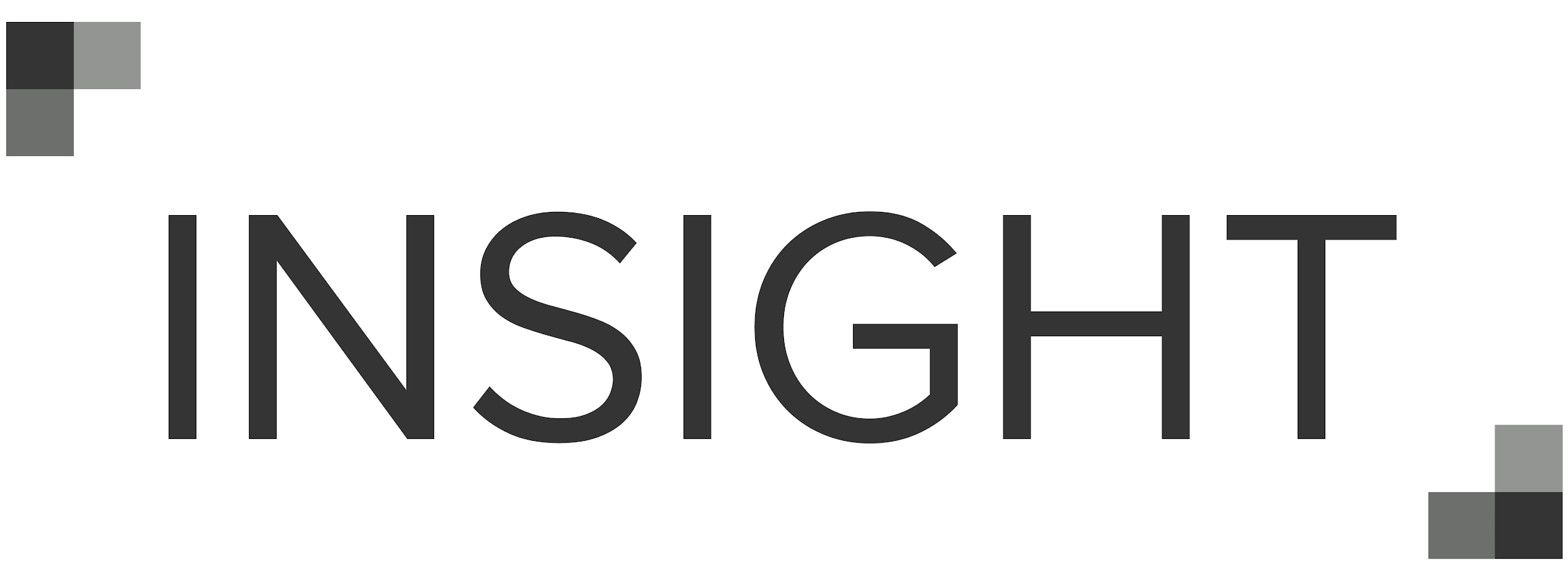 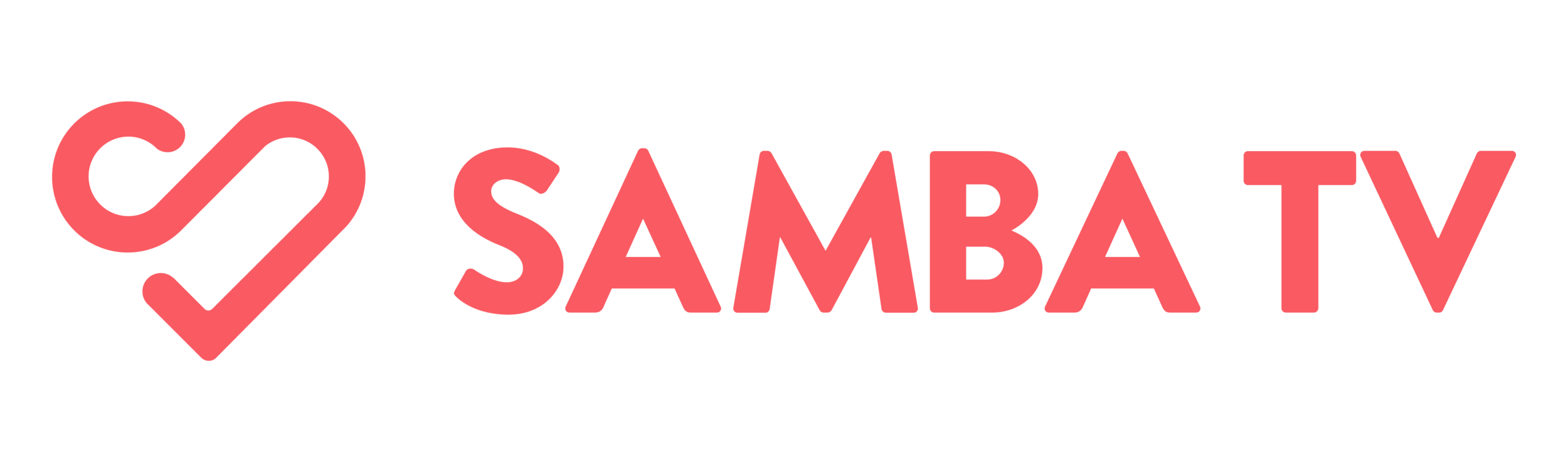 Overview
Samba TV: Video Automatic Content Recognition (ACR) and Attribution
Control Groups in Digital Advertising
The Problem/Opportunity with TV Commercials
Synthesizing Control Groups
Video ACR and Attribution
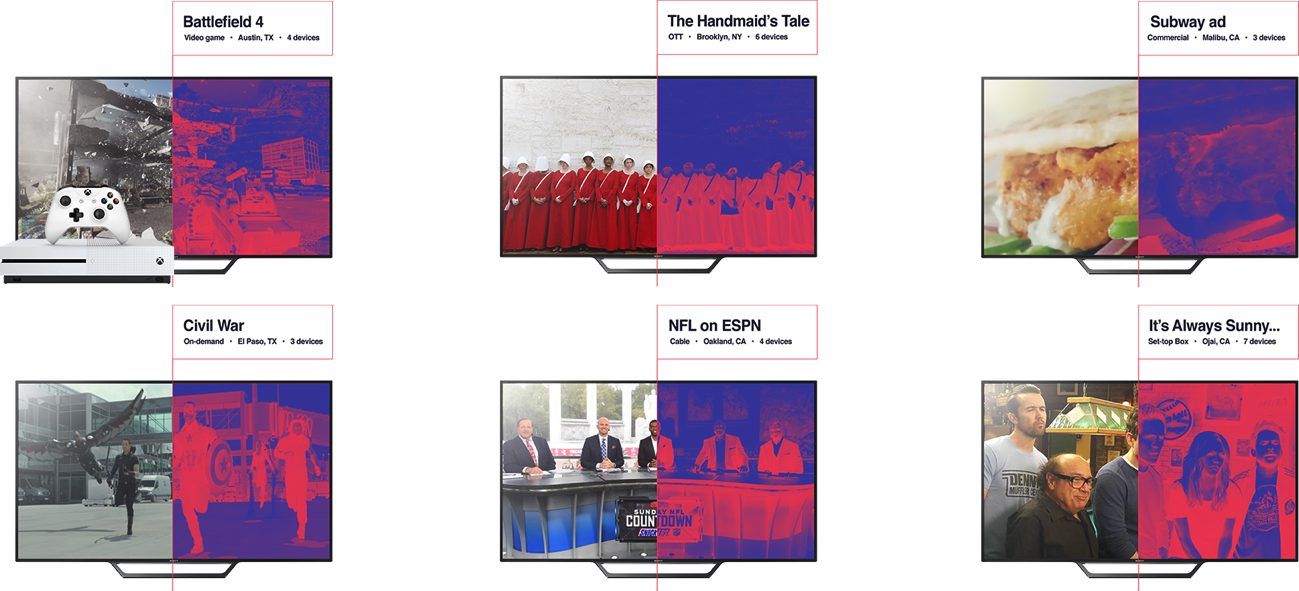 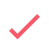 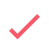 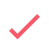 Gaming consoles
Apps & OTT
Advertising content
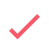 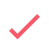 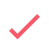 Video on-demand
Satellite Cable
Time-shifted
Comprehensive TV content recognition
Real-time TV content recognition uses privacy-forward hashed fingerprinting technology to detect content across linear TV, OTT content, commercials, and video games. 
(No screenshots - if the hashed fingerprints do not match, we do not extract further meaning from them.)
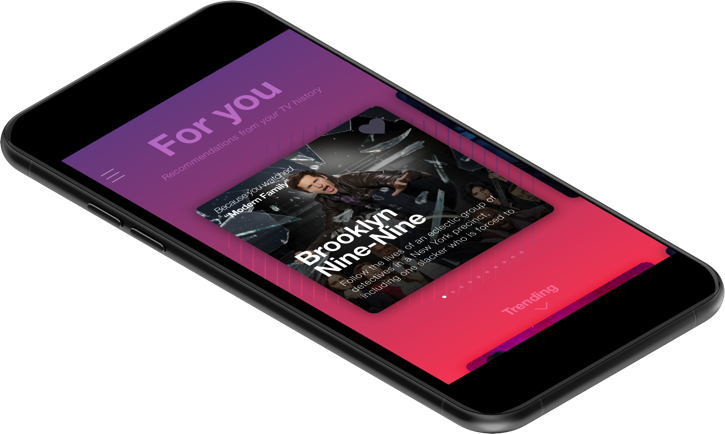 Consumer Value
Useful consumer applications to improve the TV experience
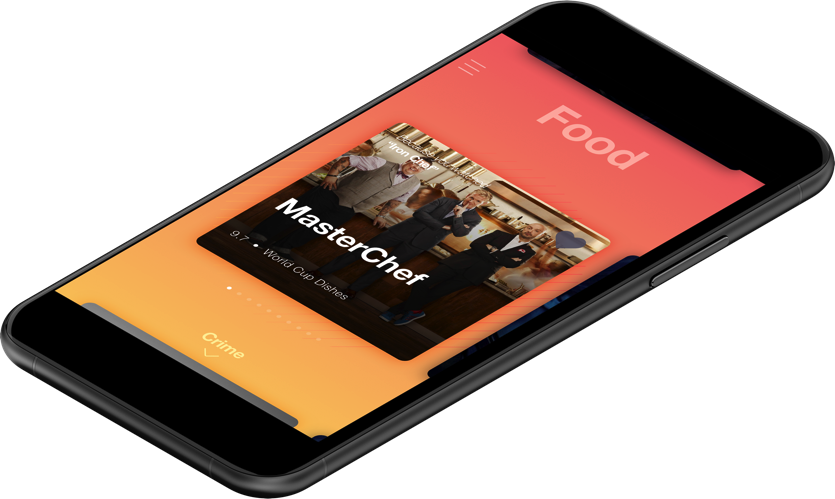 Opt-in
Recommended shows
Trending TV content
Interactive TV experience
Samba TV app
And more…
About Samba TV
Proprietary End-to-End Samba Technology
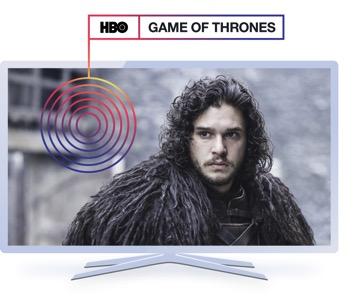 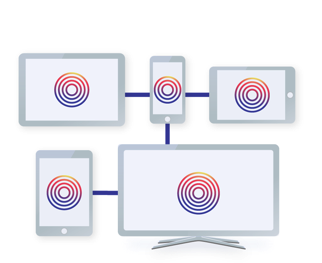 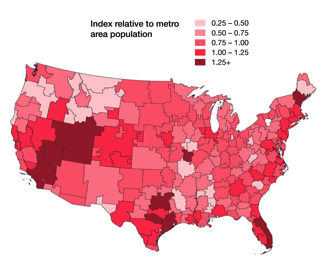 Normalized, representative, and projectable panel for measurement.
TV audience segments based on viewership for digital targeting.
Persistent 1:1 device map of all digital devices in the household, both in-home and out-of-home.
Video ACR for real-time recognition of all content on TV – linear, VOD, OTT, and video games.
Requisite Spacey Picture
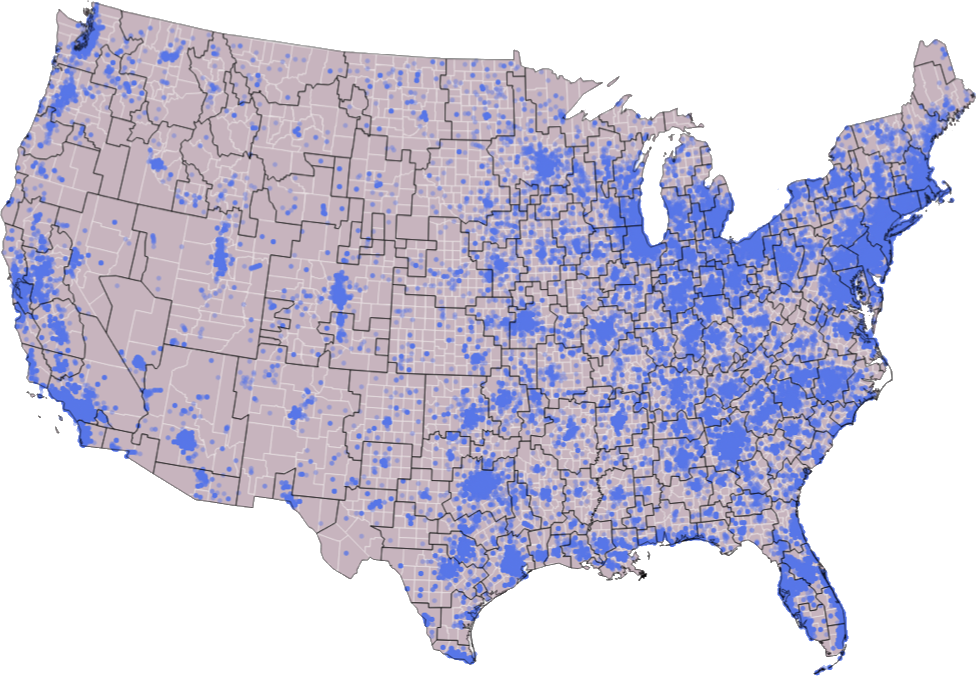 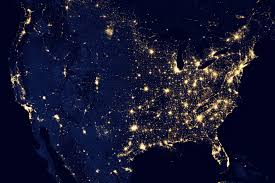 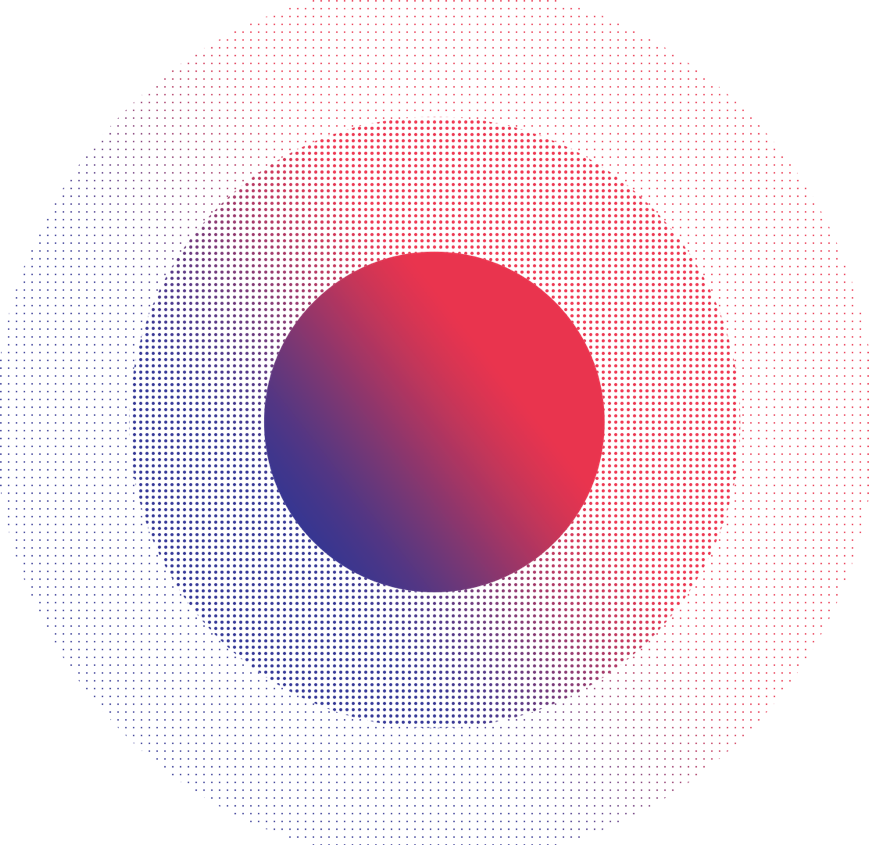 About Samba TV
Addressability & efficient scale
14.4M HHs
Real-time viewership data from opt-in TVs
72M devices
1:1 high fidelity device map for addressability
1B+ devices
Digital amplification for massive reach
[Speaker Notes: Our 1:1 data comes from 14.4M TVs in the US (19.4M globally) mapped to 72M digital devices (97M globally). All of this data is 1:1 and not modeled. We can scale this up to 1B device reach with our predictive audience technology which we will get into detail in the later sections.]
Quantify with Samba TV
TV ADVERTISING
DIGITAL ADVERTISING
TUNE-IN
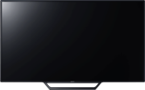 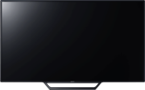 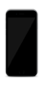 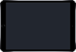 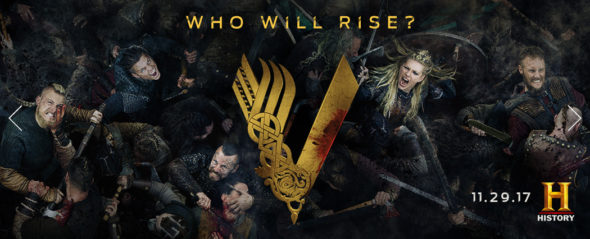 Verified Tune-in Rate
Analyze conversion paths to TV program tune-ins
Cross-platform exposure
Measure lift from combined cross-screen ad exposures
Quantify with Samba TV
TV ADVERTISING
TV ADVERTISING
DIGITAL ADVERTISING
ONLINE VISITS
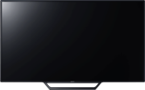 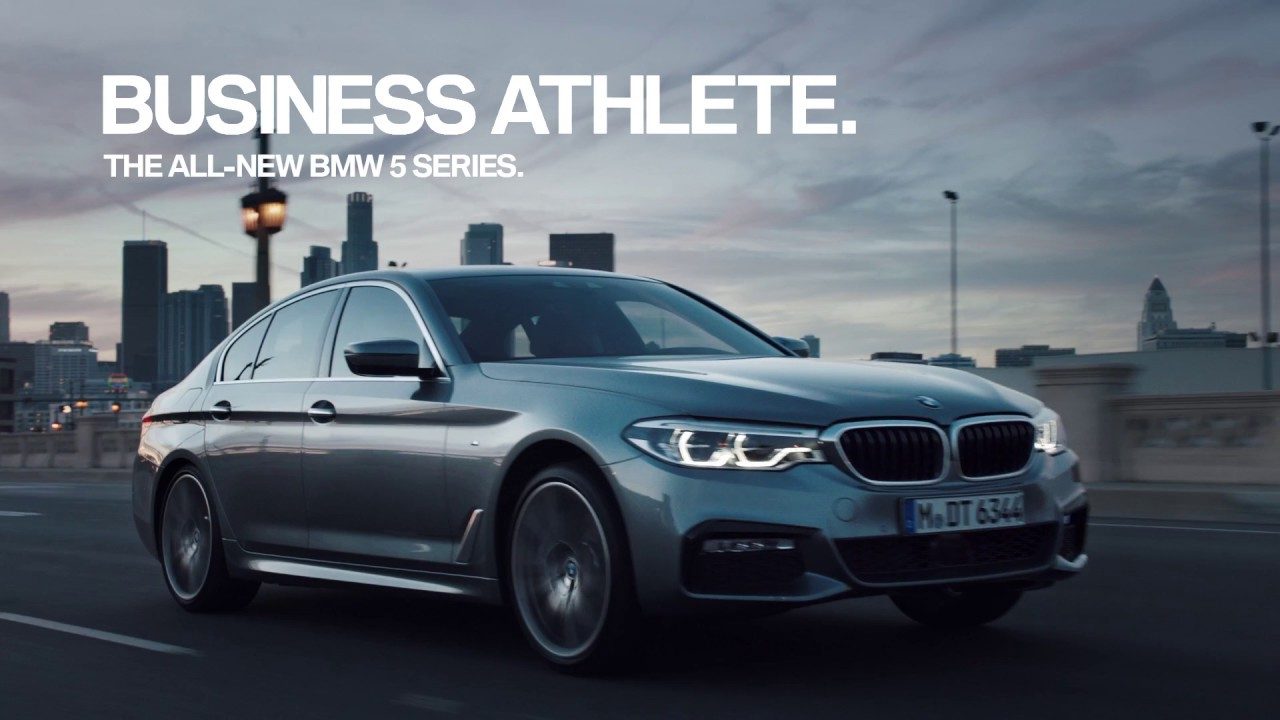 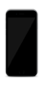 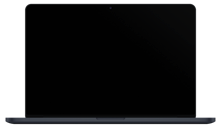 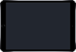 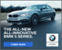 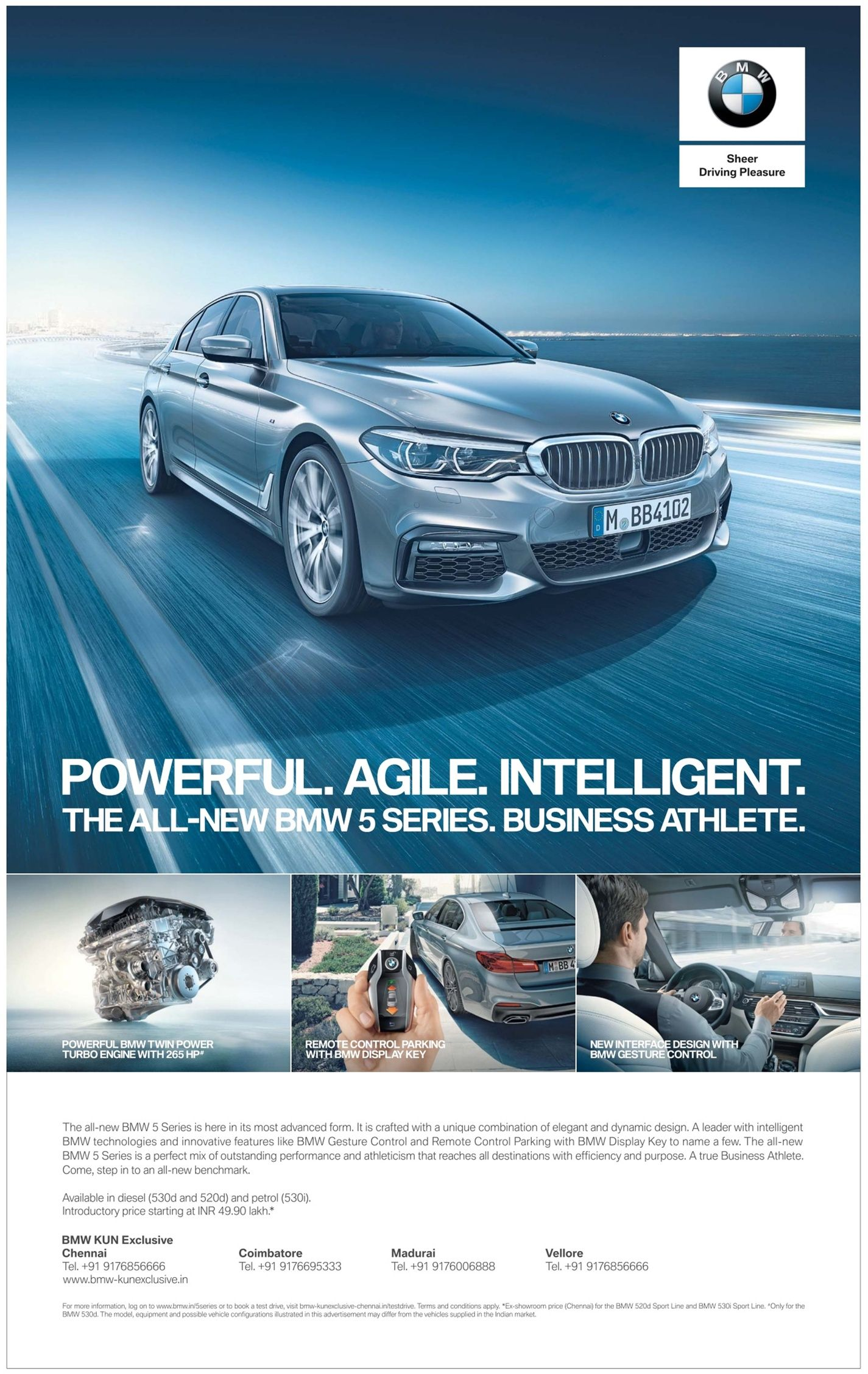 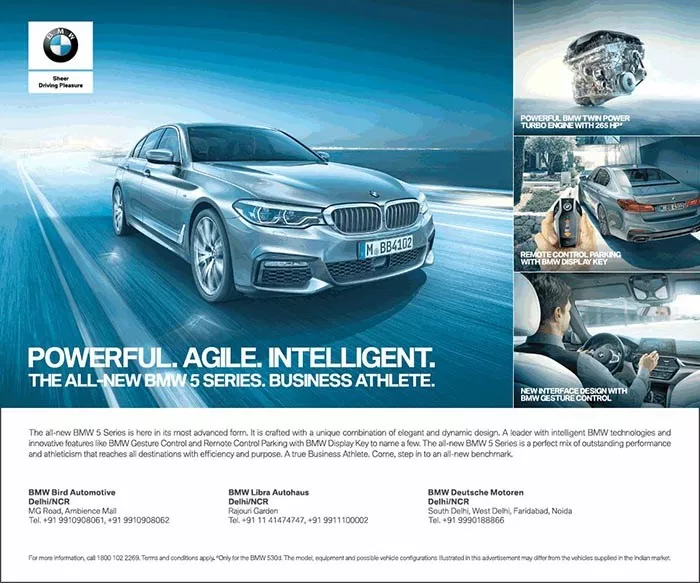 Conversion
Broadcast Conversion Rate
Analyze conversion paths to websites and apps
Cross-platform exposure
Measure lift from combined cross-screen ad exposures
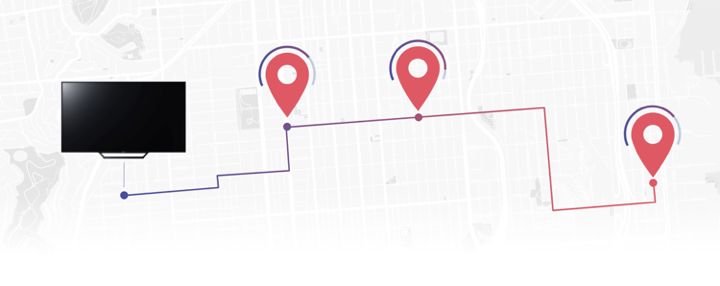 Quantify with Samba TV
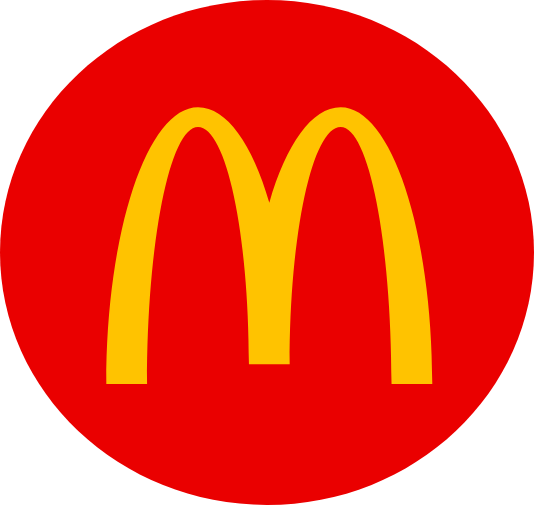 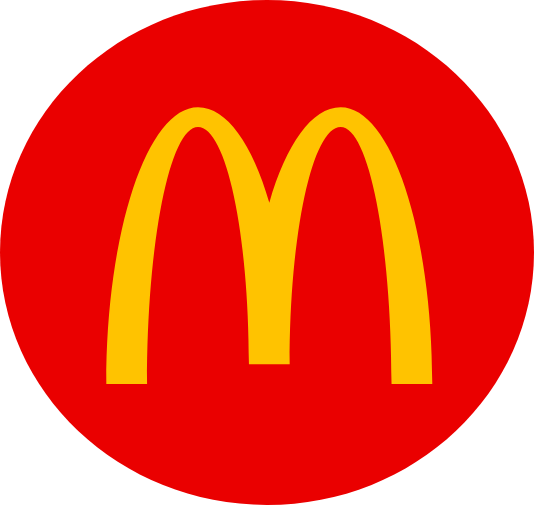 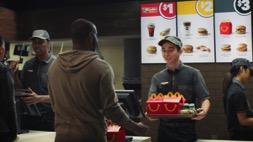 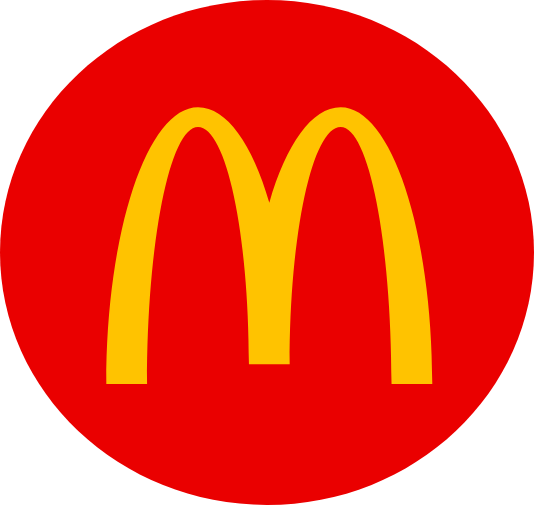 Quantify the impact of cross-screen ads on store visits and offline purchases
Determine cross-screen ad effectiveness in driving foot traffic to stores or restaurants
Measure lift in traffic and increase in frequency generated as a result of an ad campaign
Get accurate results from the largest normalized and representative research panel
Be 100% privacy compliant by relying on solutions that only use opt-in third party user location data
How do we know if ads work?
Control Groups in Advertising
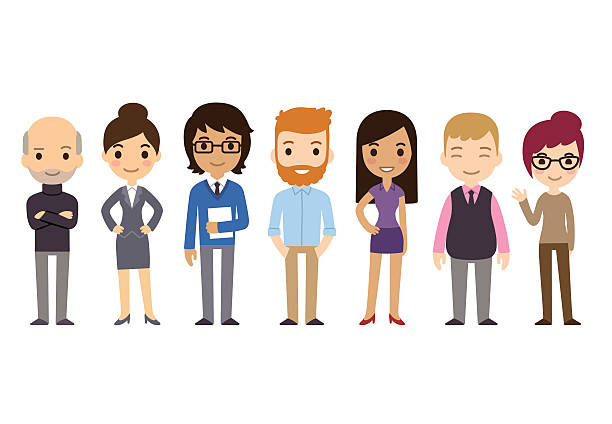 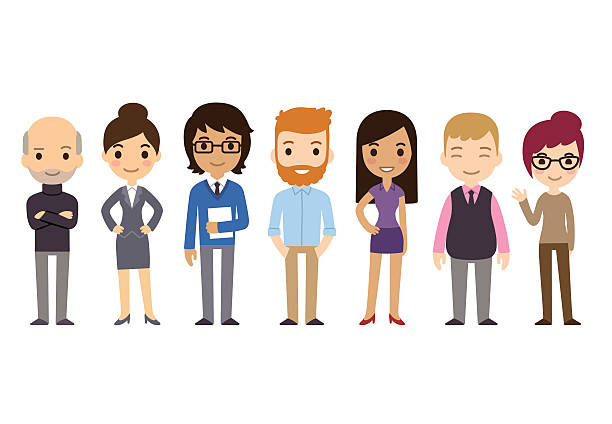 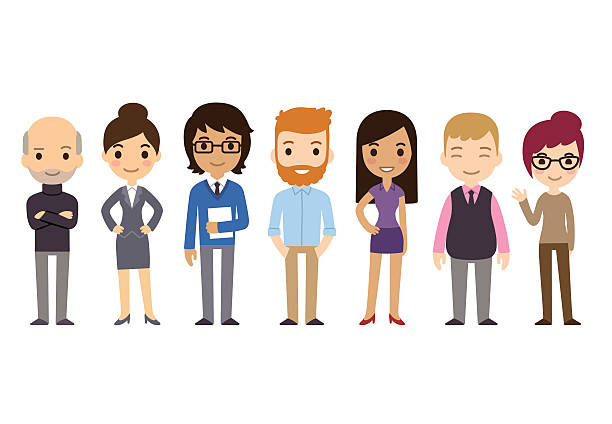 Alex
Bev
Charley
Targeted group
Demographics, location, behavior, etc…

Usually targeted because the advertisers believe this group already has a propensity to convert.
Untargeted



Typically unlikely to convert.
Conversion by Exposure Group
100%
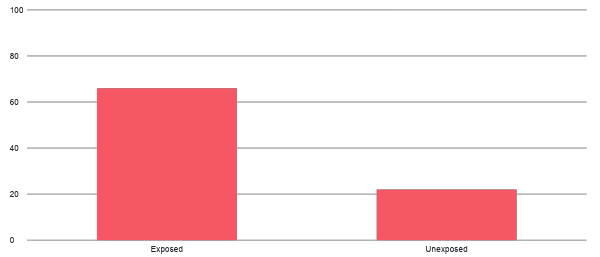 80%
Ad exposure?
Propensity to convert?
60%
Conversion
40%
20%
0%
Exposed
Unexposed
We need a group that has the same propensity to convert that was not exposed to the ad.
Once we control for our targeting we can isolate and measure the true effect of the ad.
Control Groups in Digital Advertising
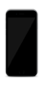 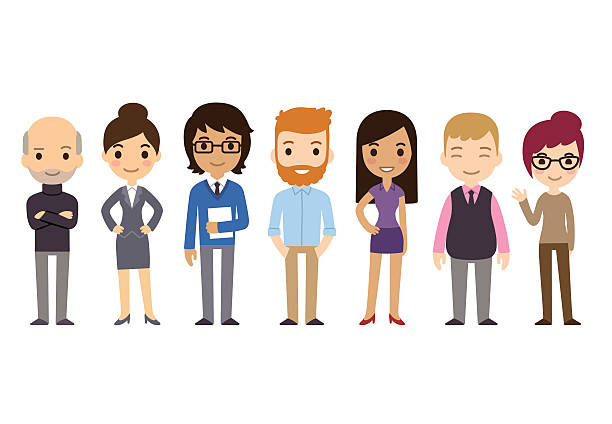 Exposed
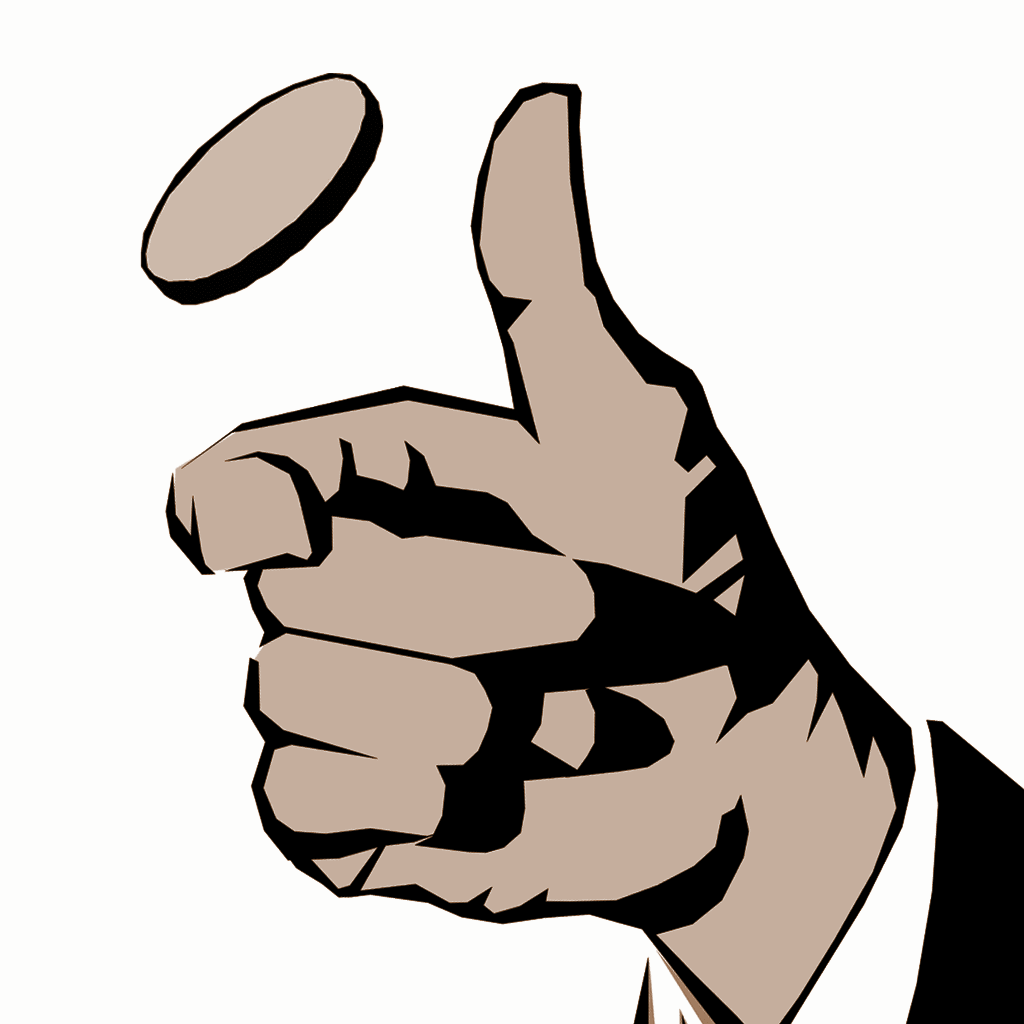 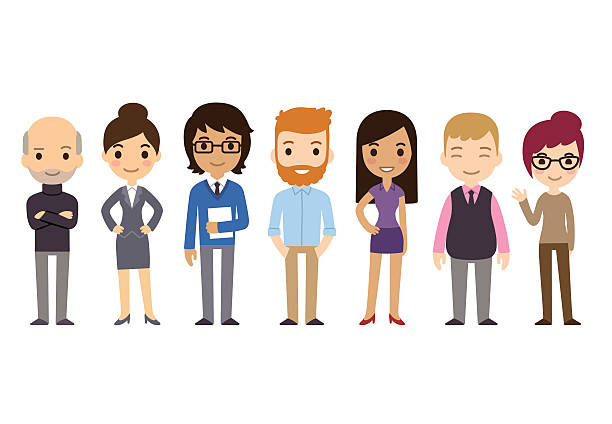 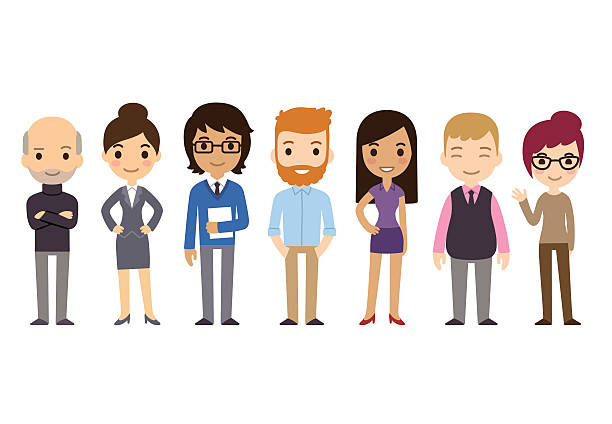 Targeting
Data
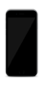 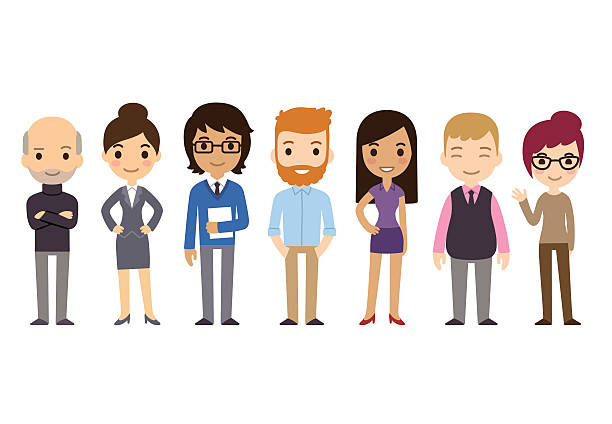 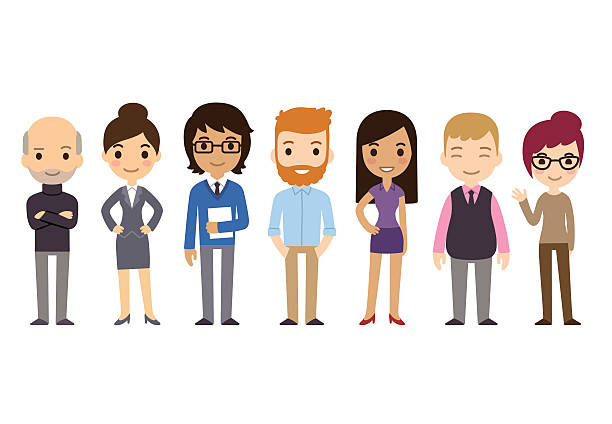 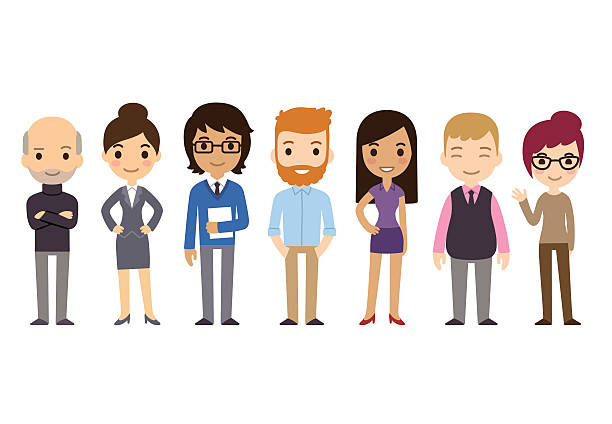 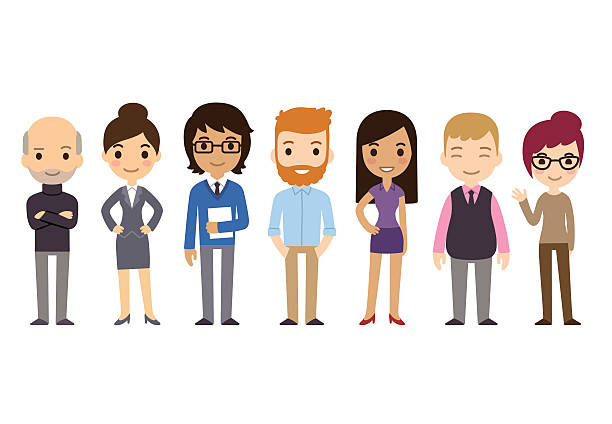 Control
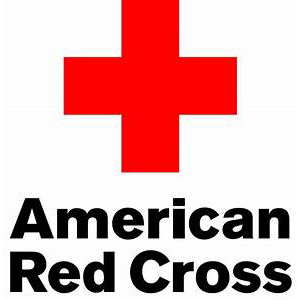 Control Group Selection
Random decision meant to minimize bias.
We want the groups to be similar.
Targeting
Deliberate filtering based on demographics, location, behavior, etc. We want the groups to be different.
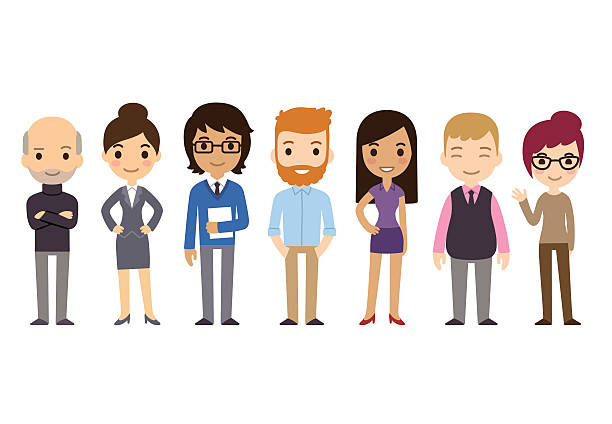 Unexposed
Conversion by Exposure Group
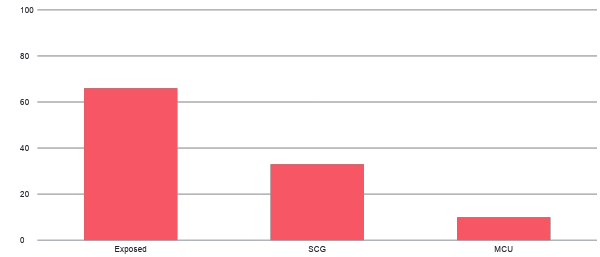 100%
80%
Ad exposure
60%
Conversion
40%
Propensity to convert
20%
0%
Exposed
Control
Unexposed
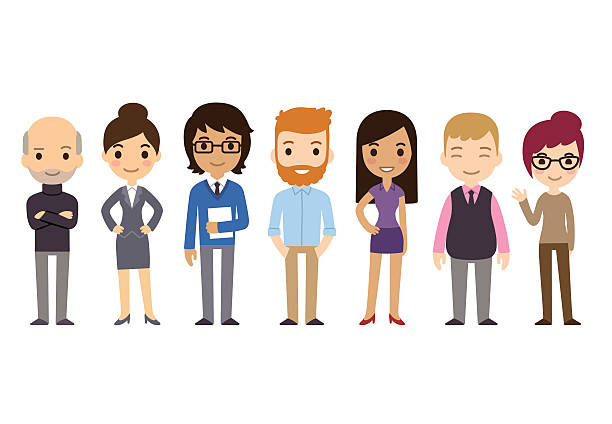 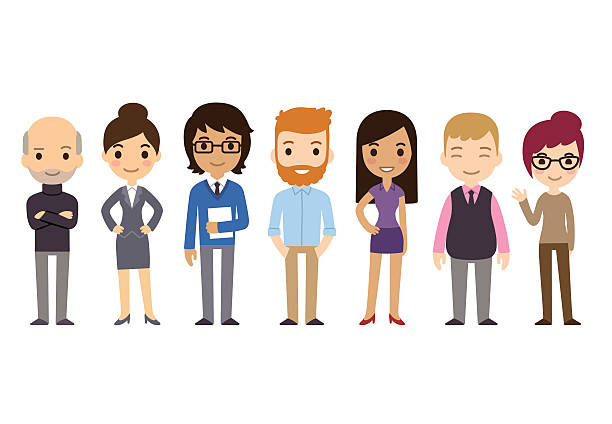 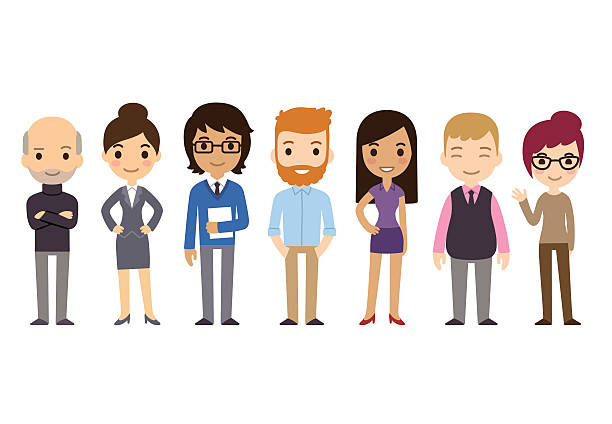 Control Groups for TV?
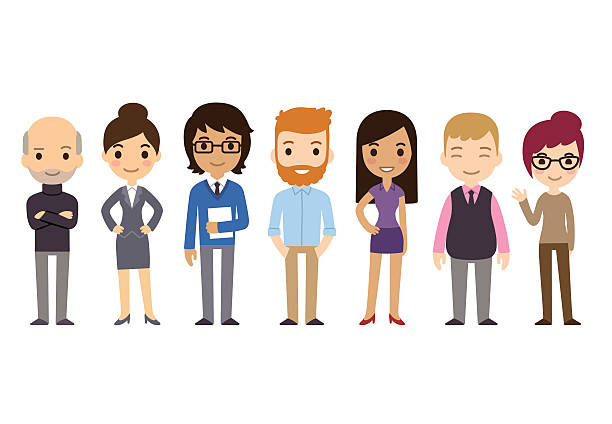 Exposed
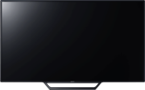 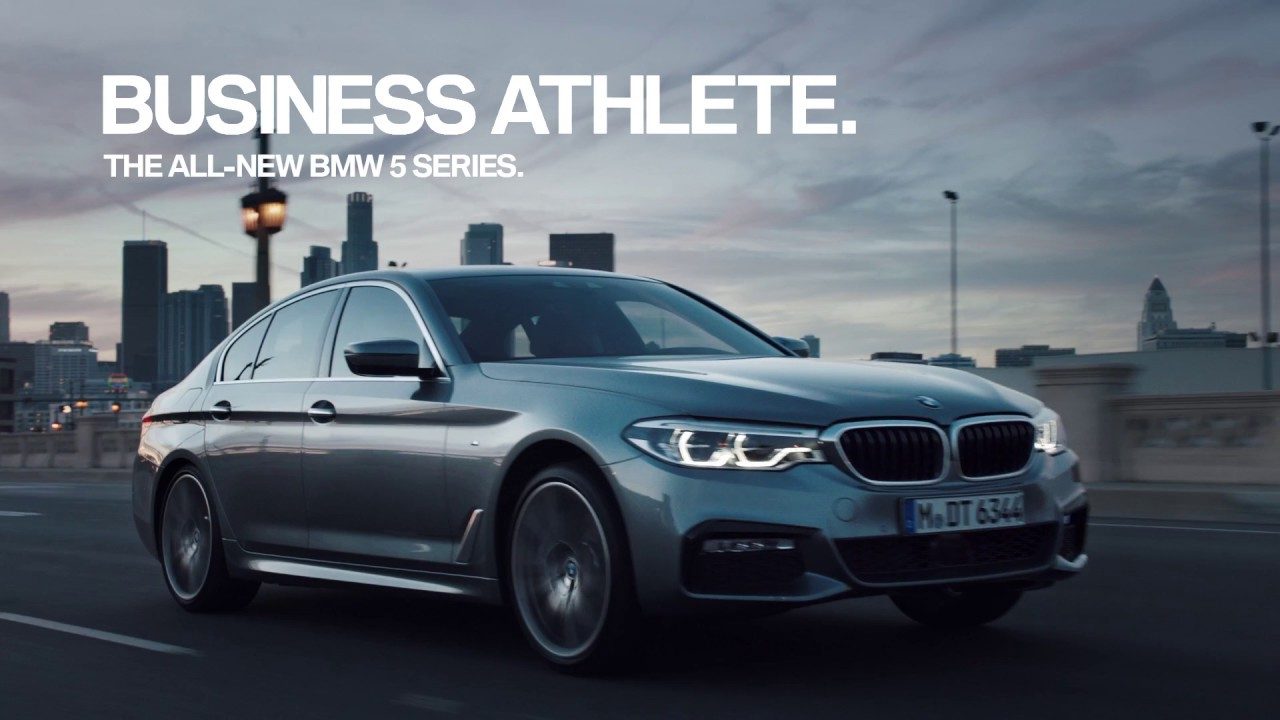 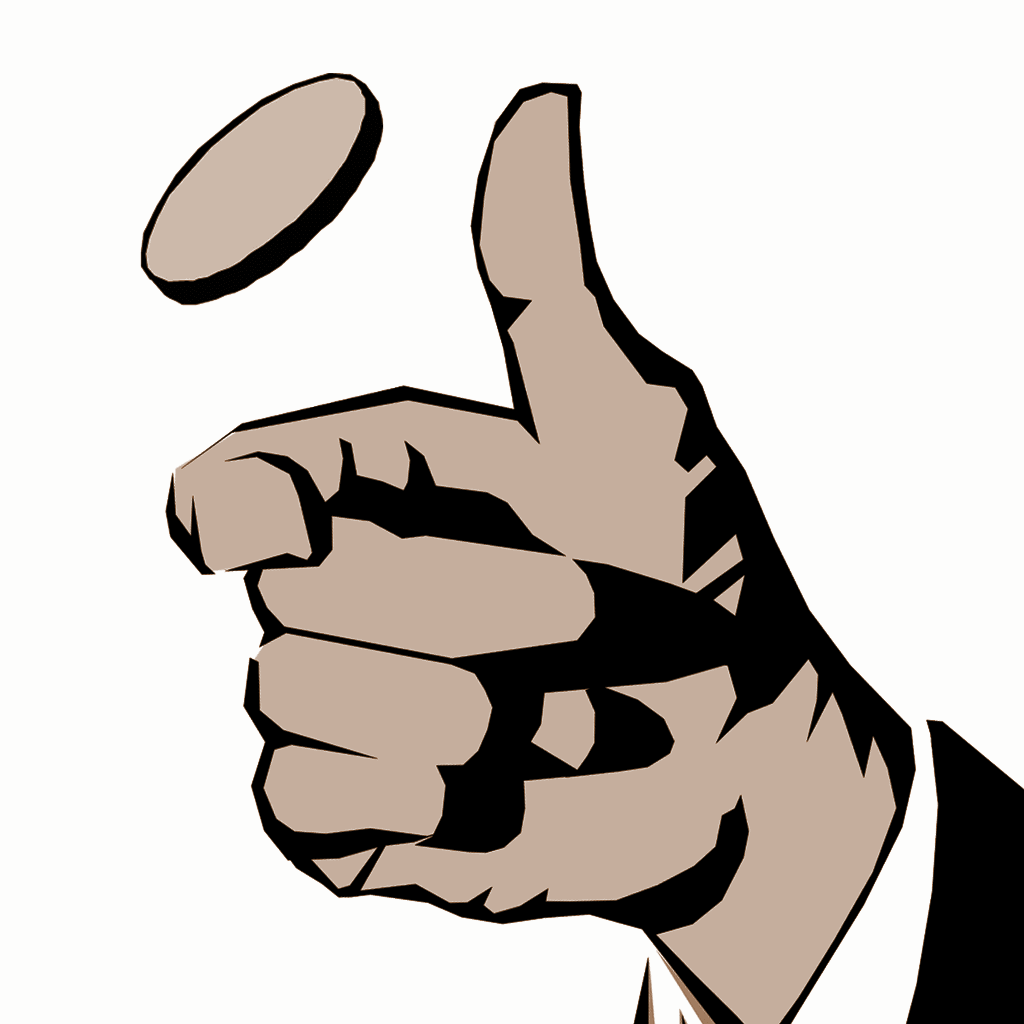 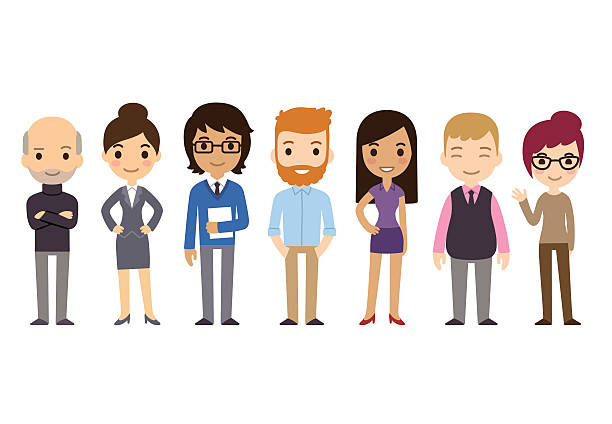 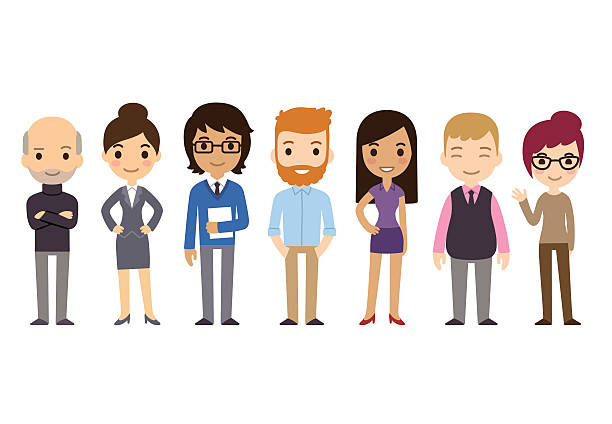 “Targeting”
Data
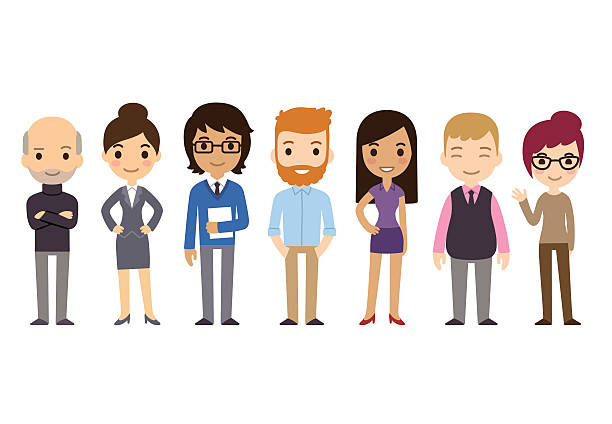 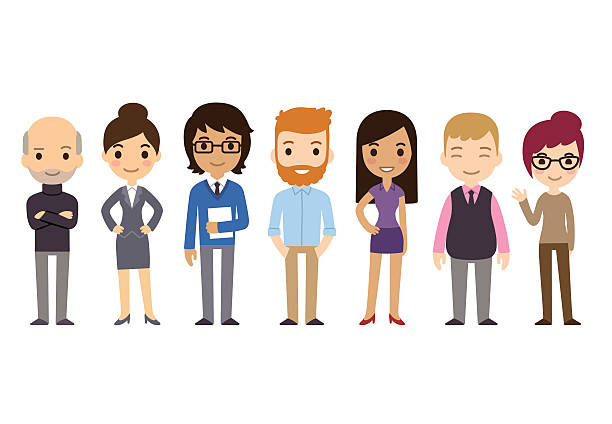 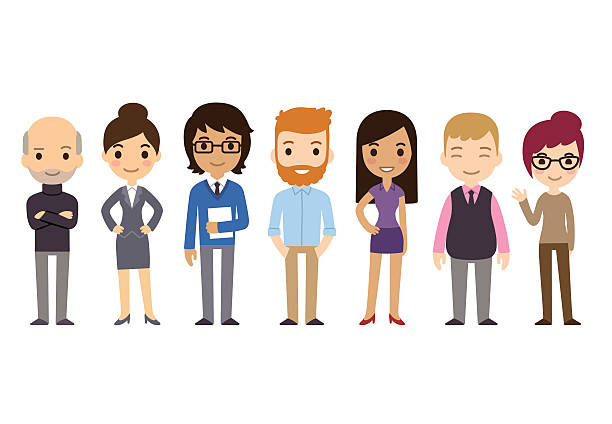 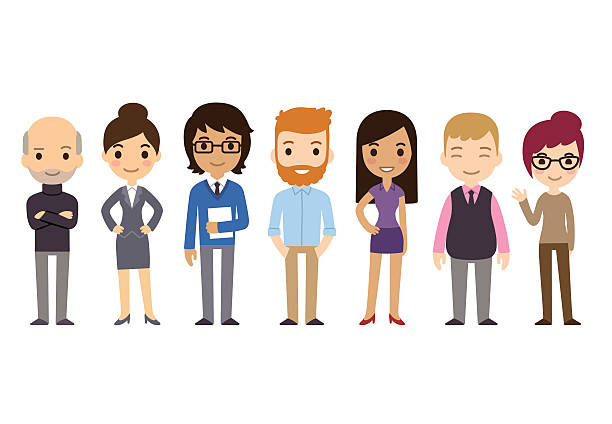 Exposed
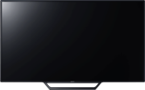 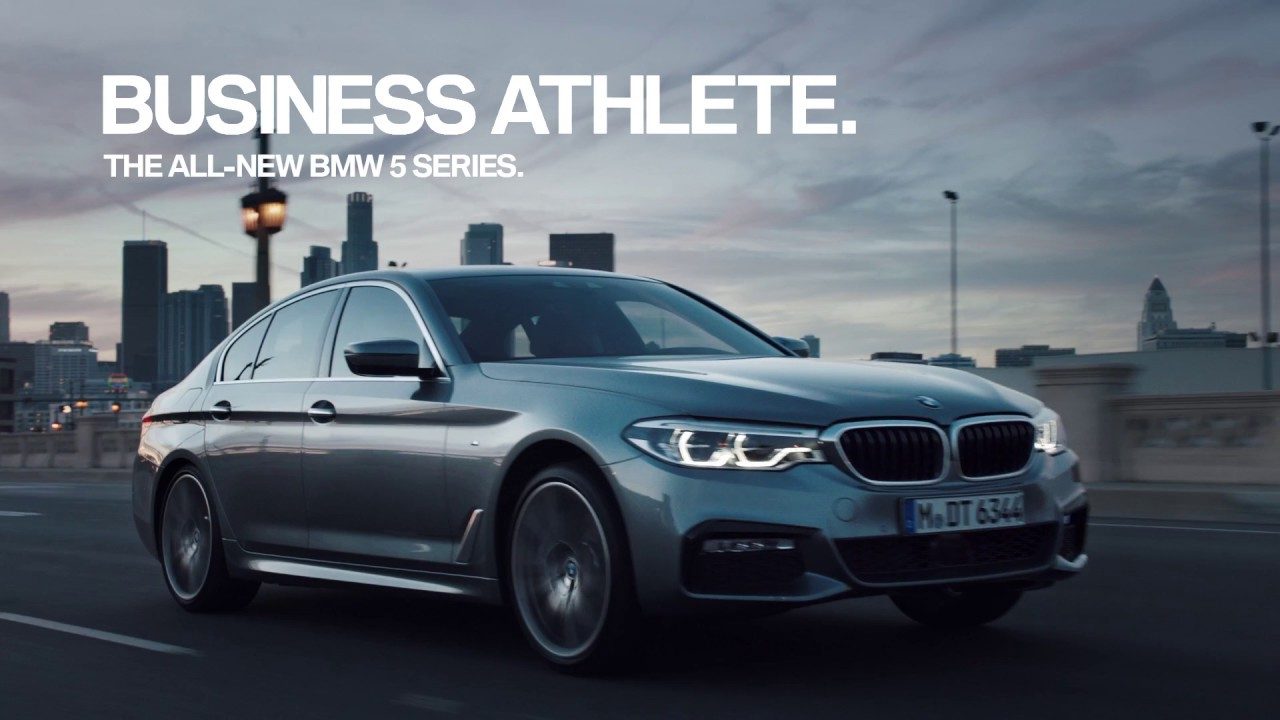 Control Group Selection
In most cases, everyone watching the program watches the same commercials.
Selection
Did they watch the show(s) and associated commercial(s)?
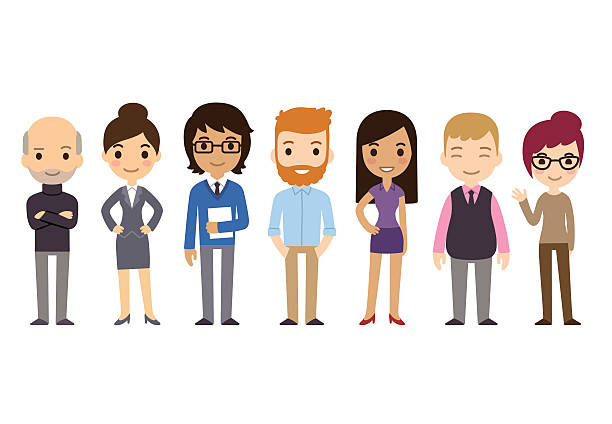 Unexposed
We need a way to synthesize a control group that did not see the commercial
but also looks like and behaves the same way as the exposed group.
What if Bev missed her show that day?
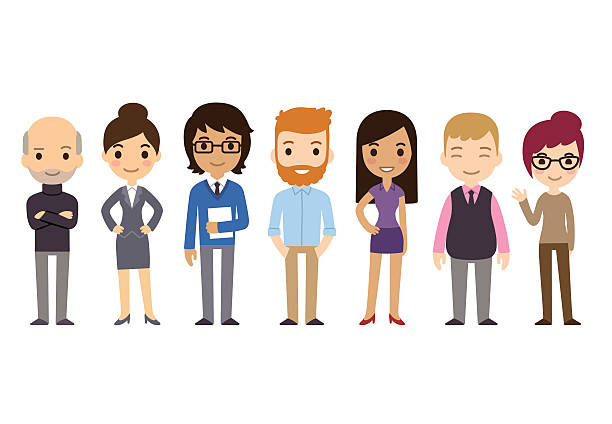 Exposed
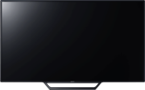 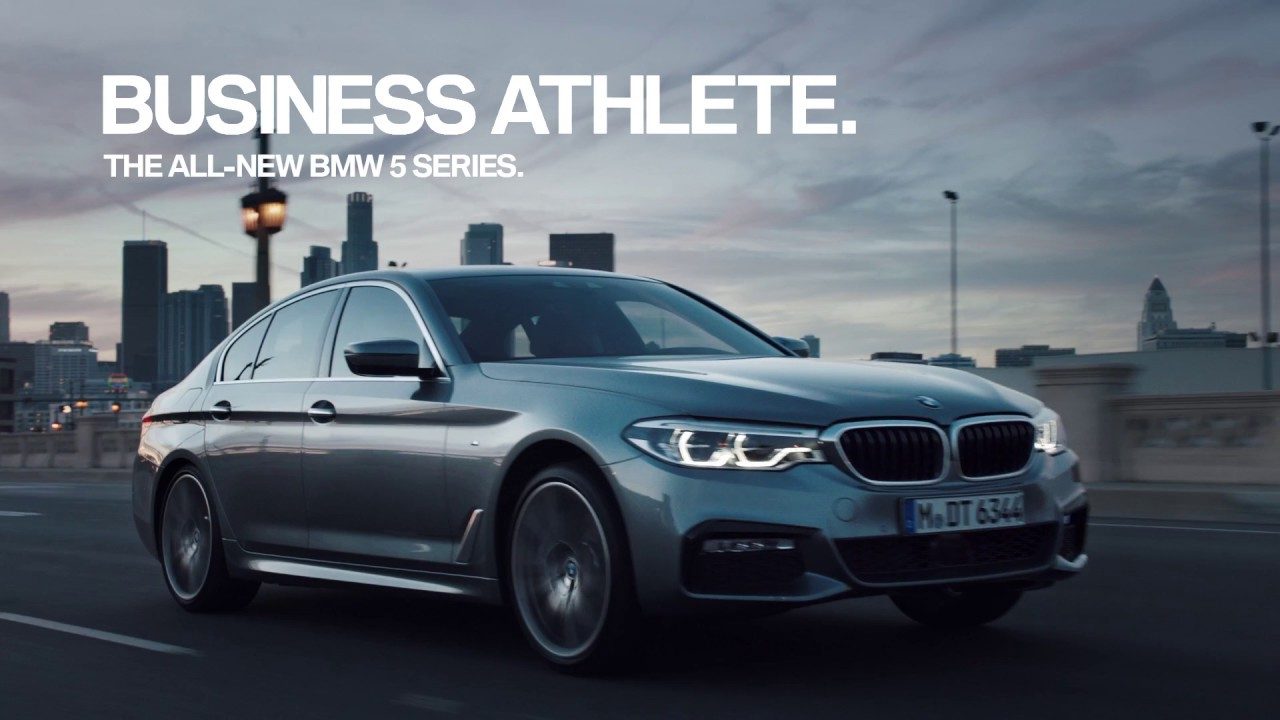 “Targeting”
Data
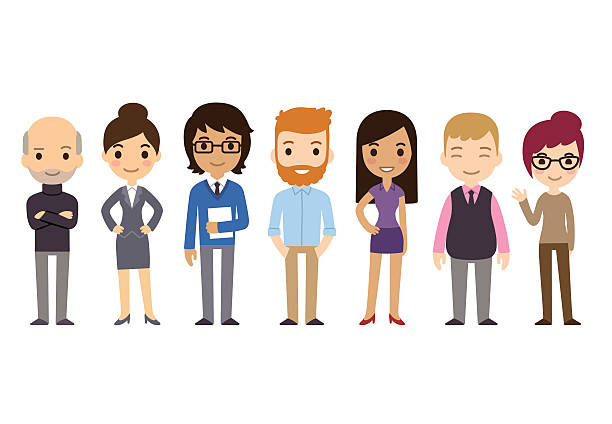 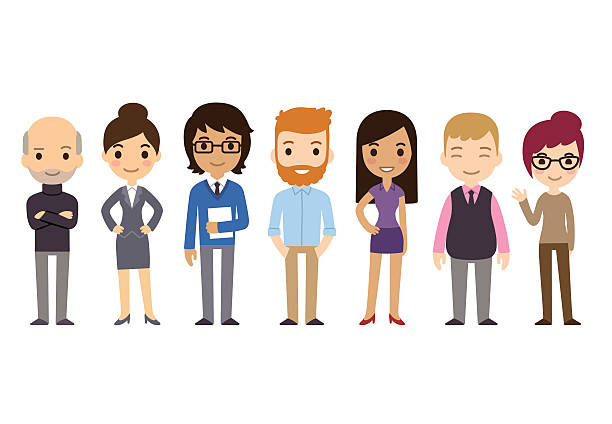 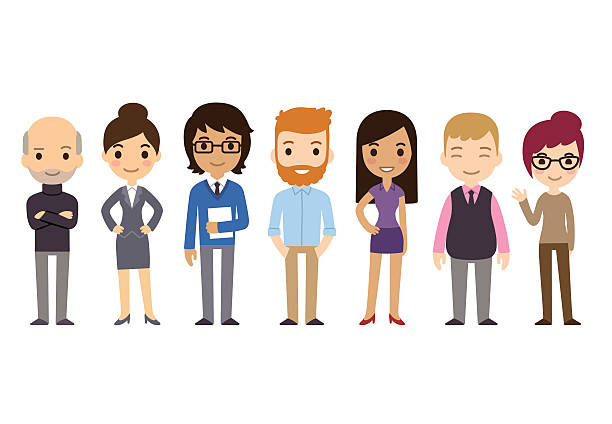 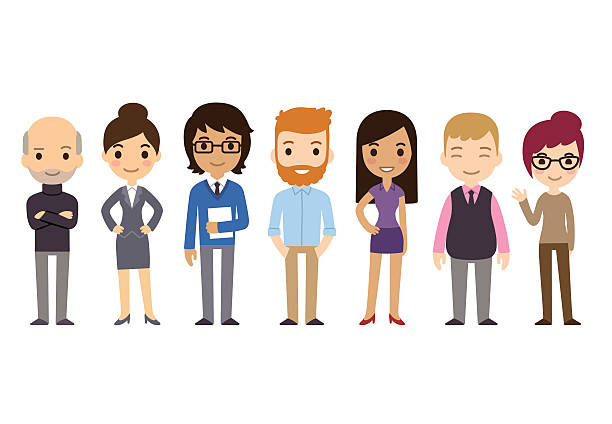 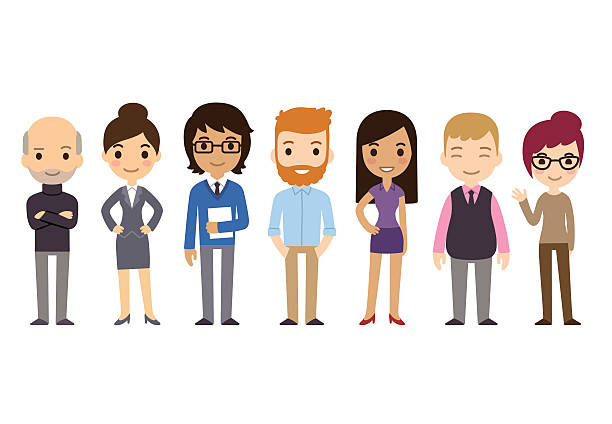 Unexposed
Selection
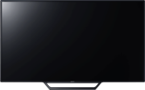 Did they watch the show(s) and associated commercial(s)?
We need a way to synthesize a control group that did not see the commercial
but also looks like and behaves the same way as the exposed group.
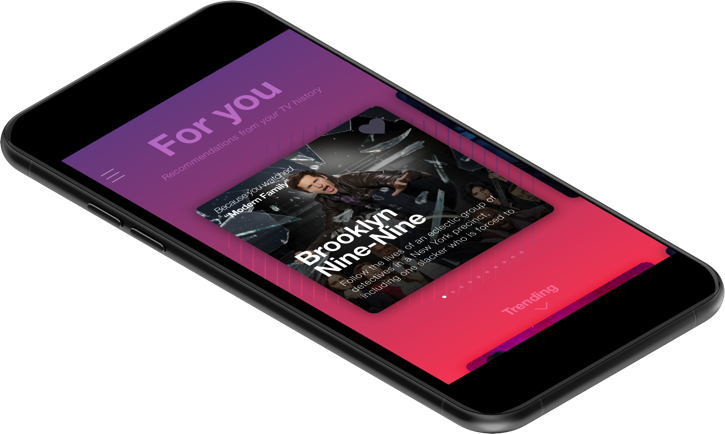 Consumer Value
Useful consumer applications to improve the TV experience
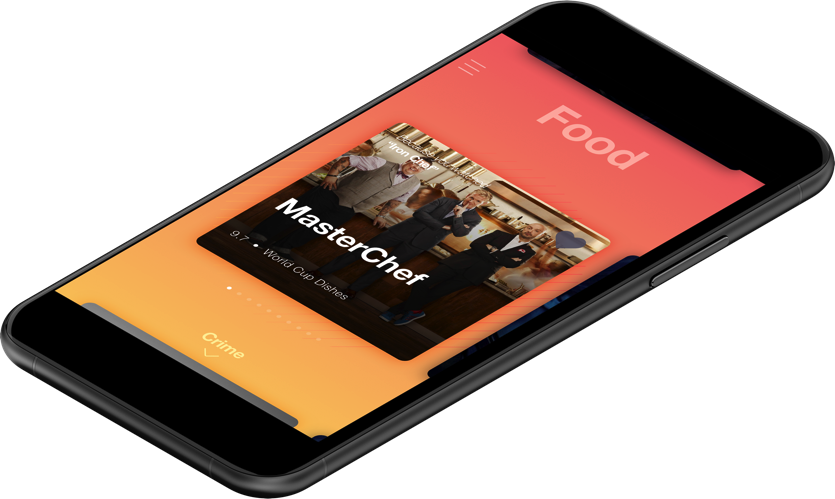 Opt-in technology
Recommended shows!
Trending TV content
Interactive TV experience
Samba TV app
And more…
Recommendations
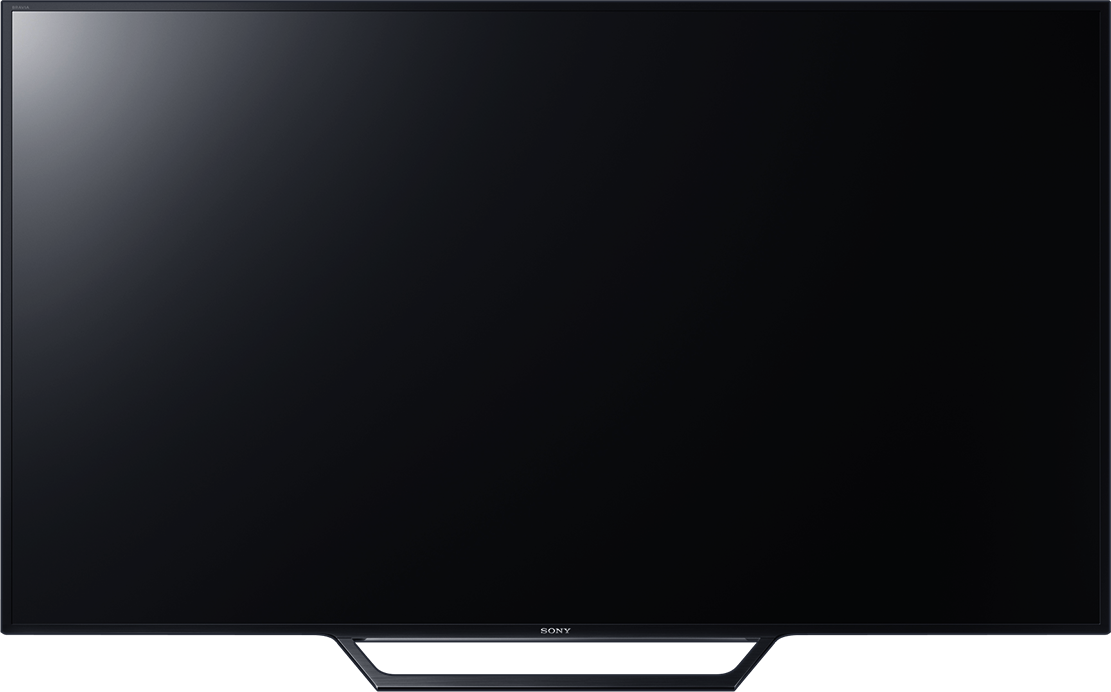 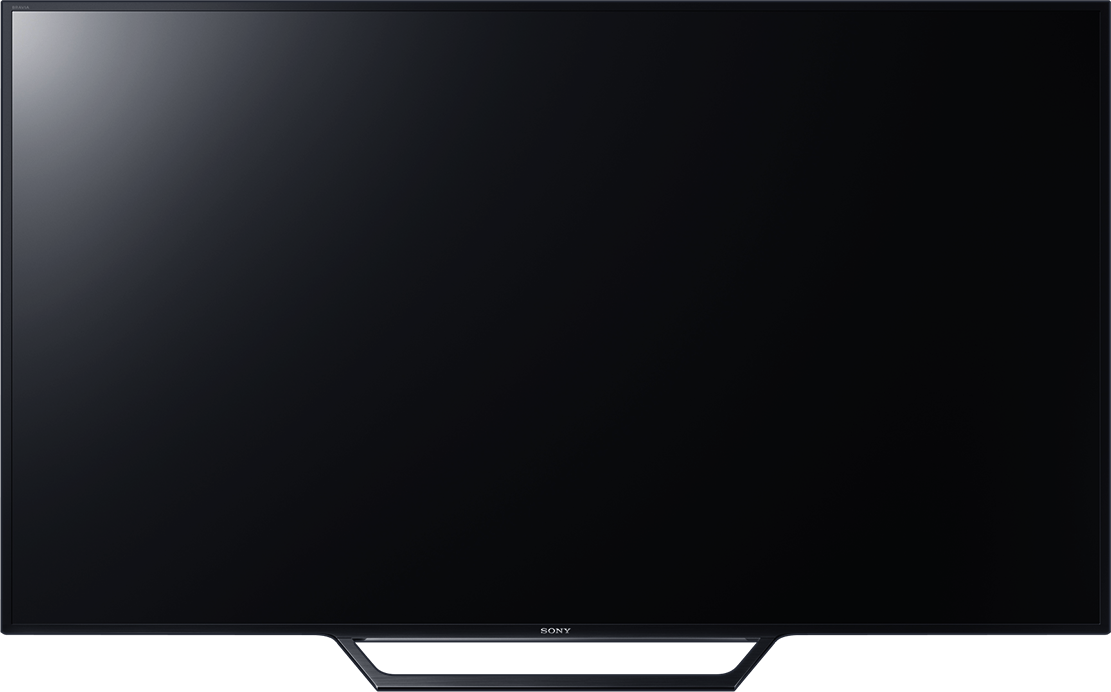 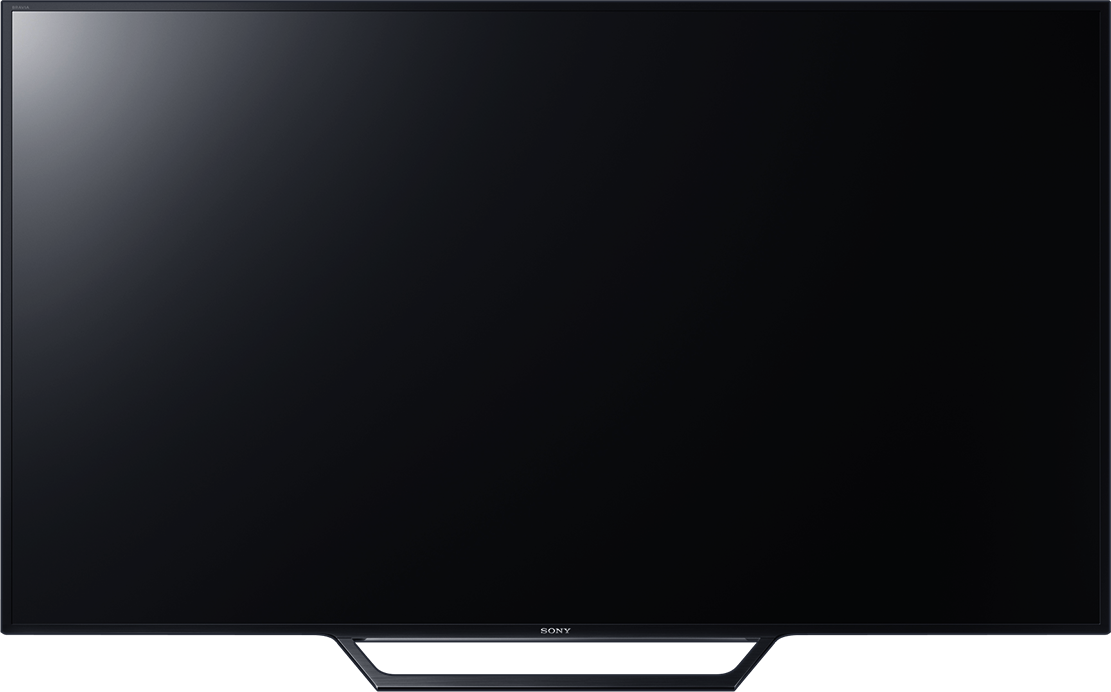 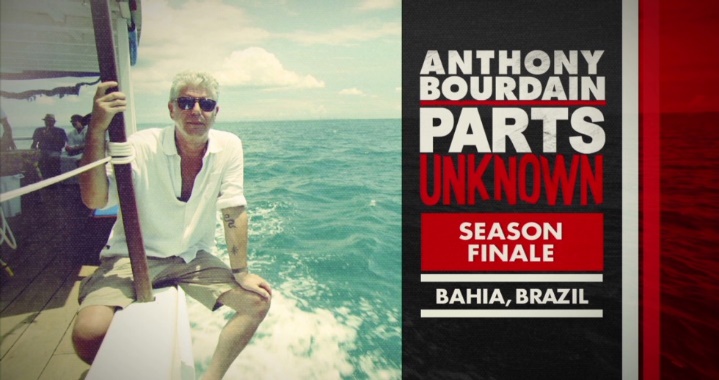 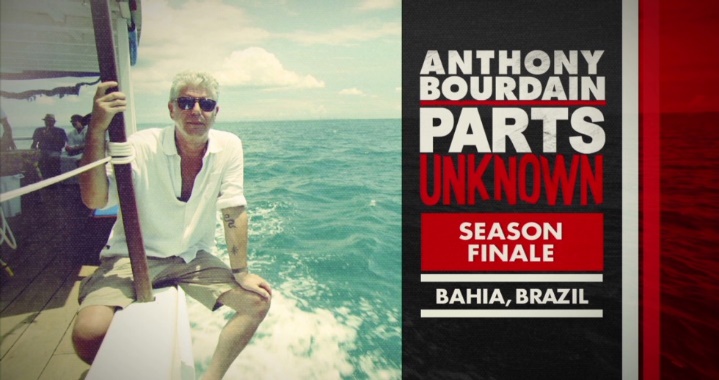 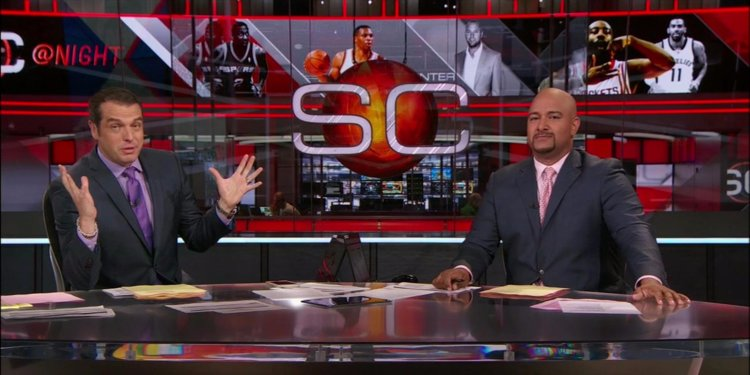 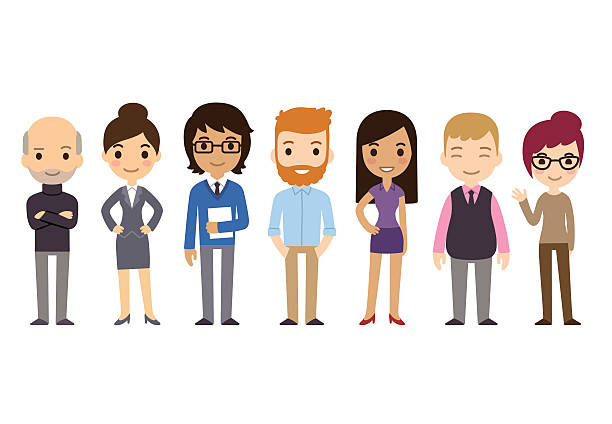 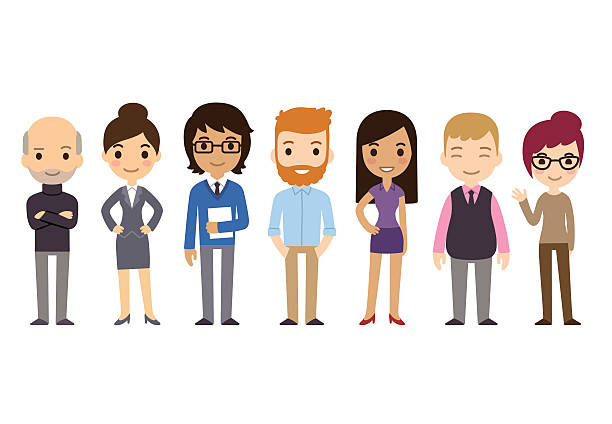 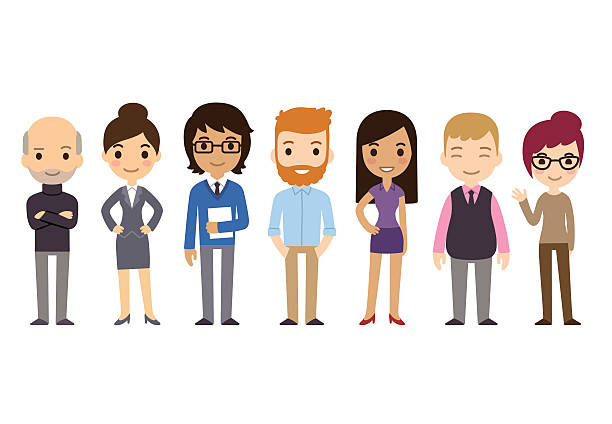 Alex
Bev
Charley
Synthetic Control Groups
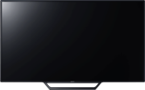 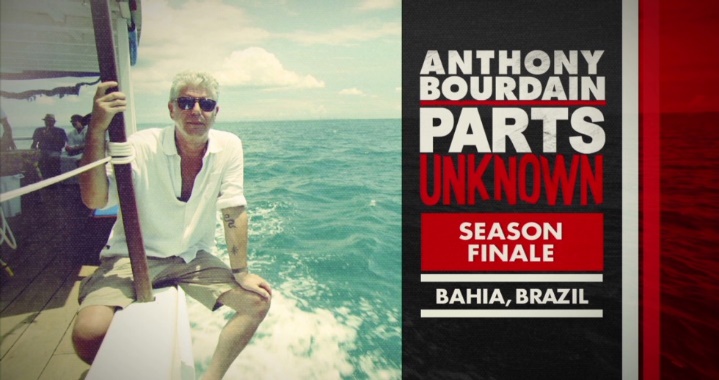 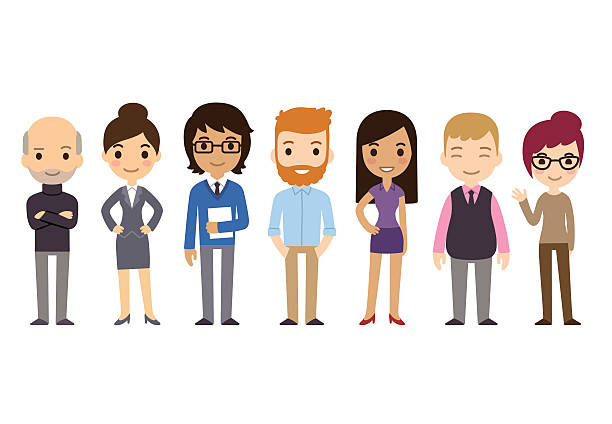 Exposed
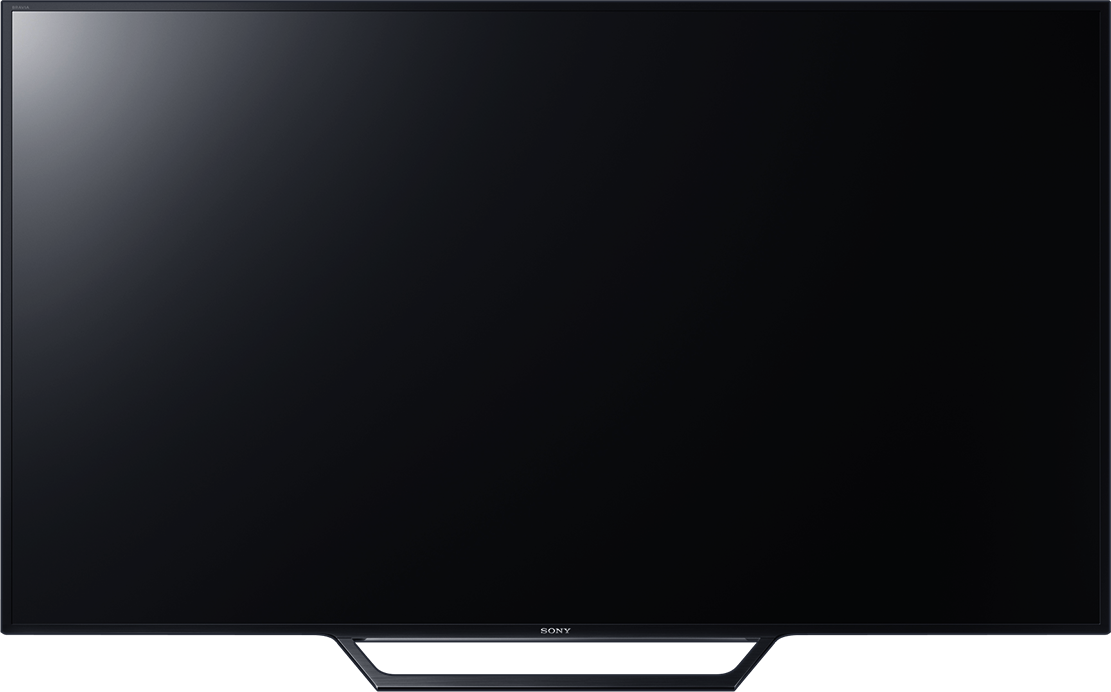 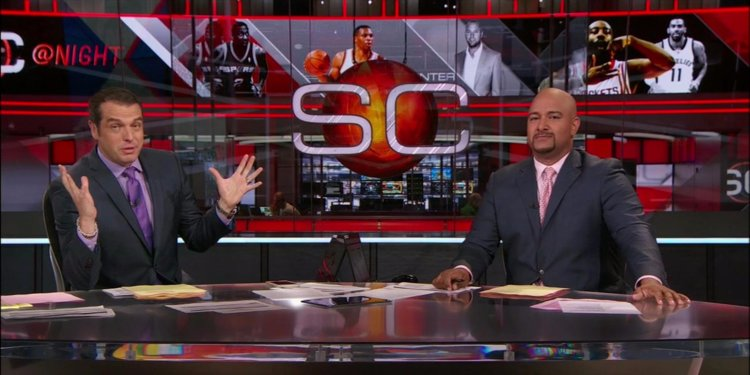 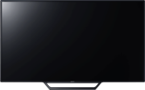 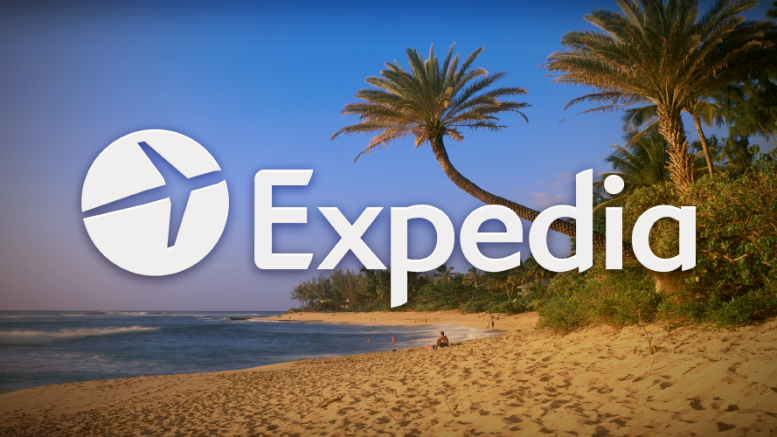 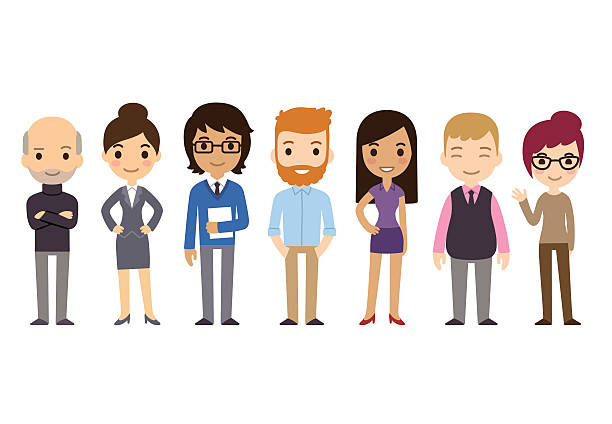 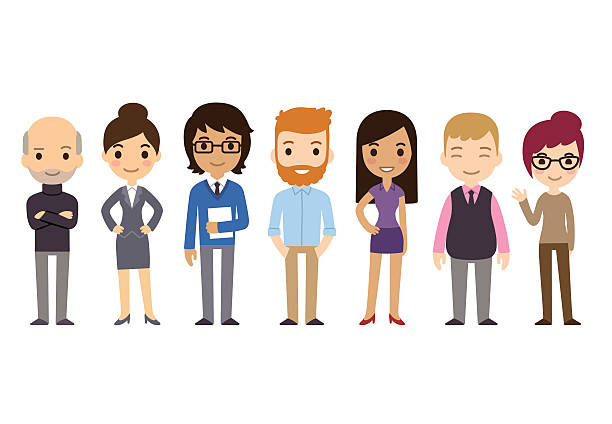 Did they watch?
Viewing
Data
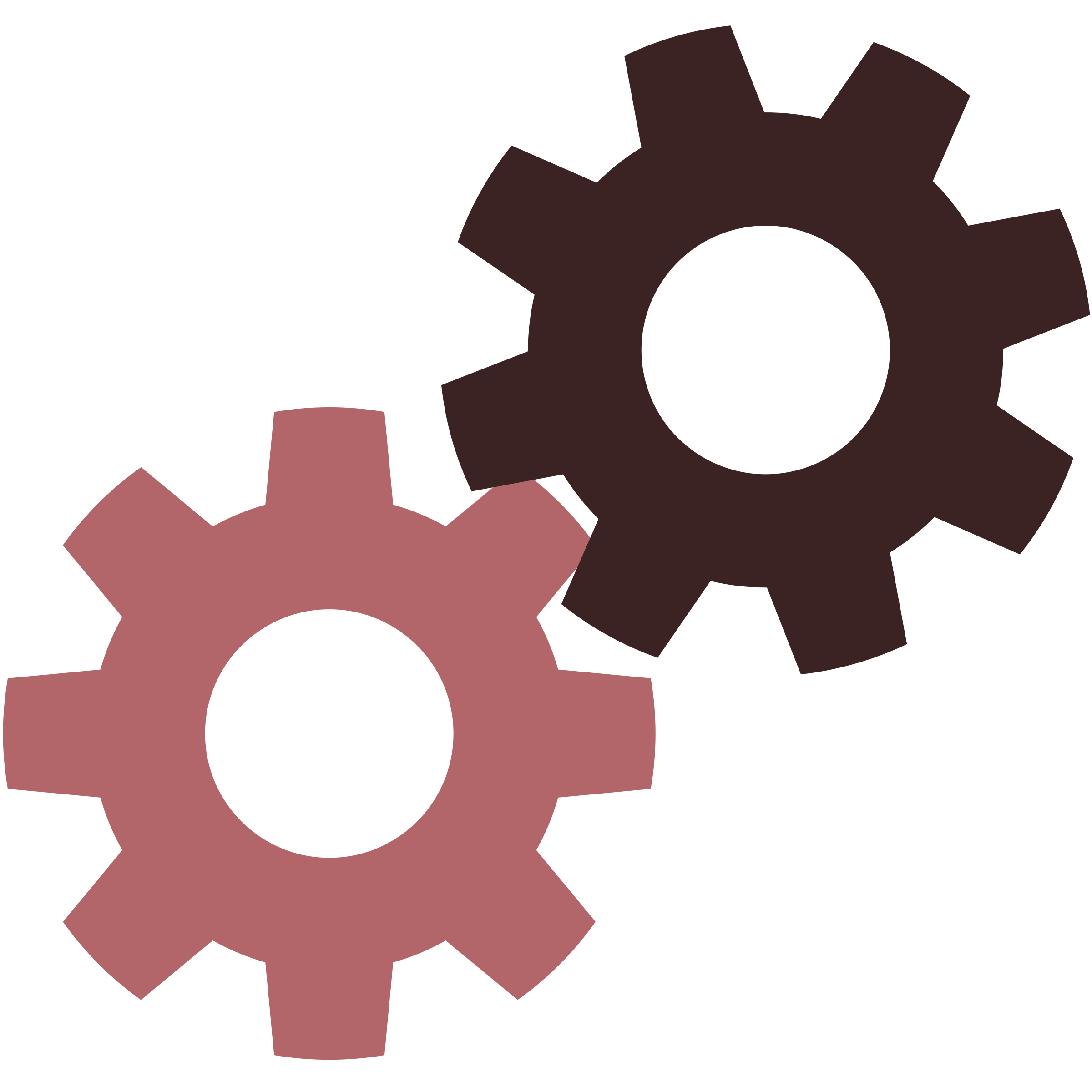 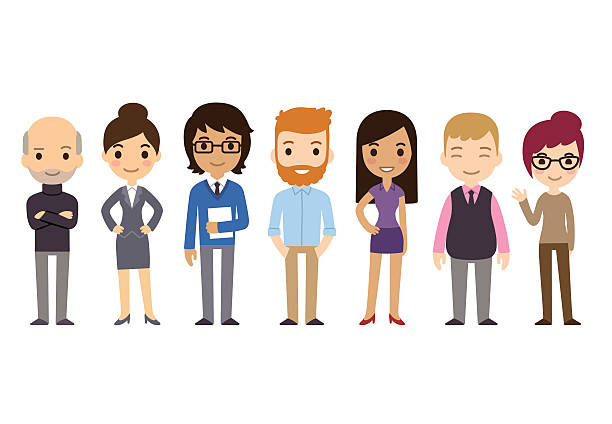 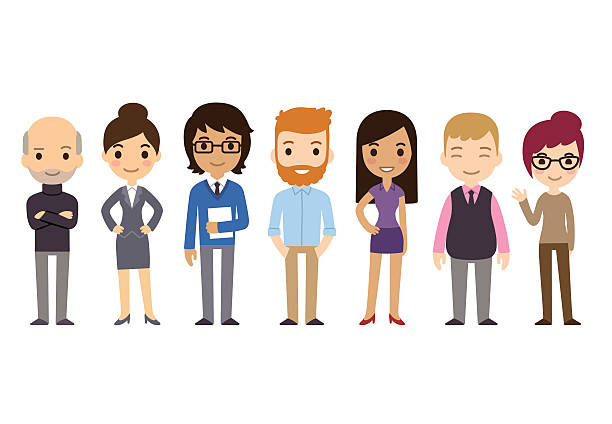 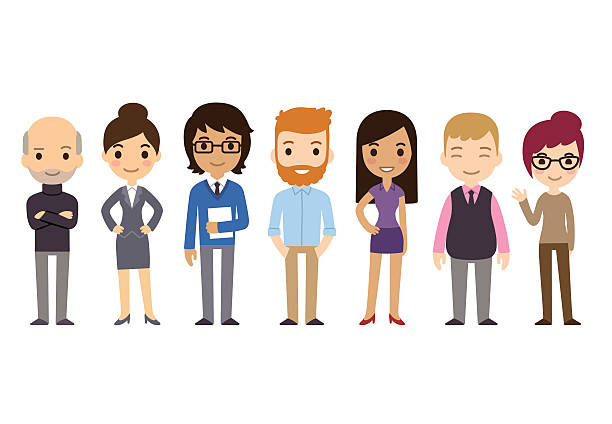 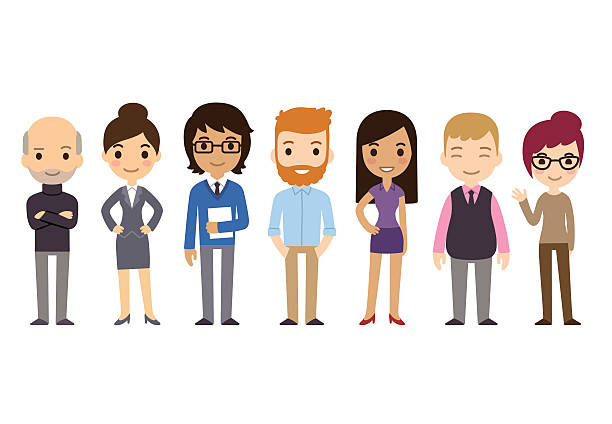 Control
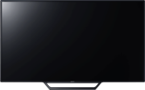 Viewing Behavior Based Modeling
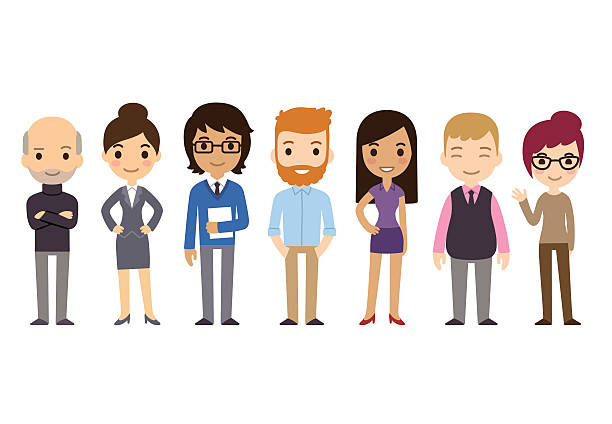 Unexposed
Does the model predict that you would watch this show based on your previous TV viewing history, demographics, location, and other behaviors?
Synthetic Control Groups
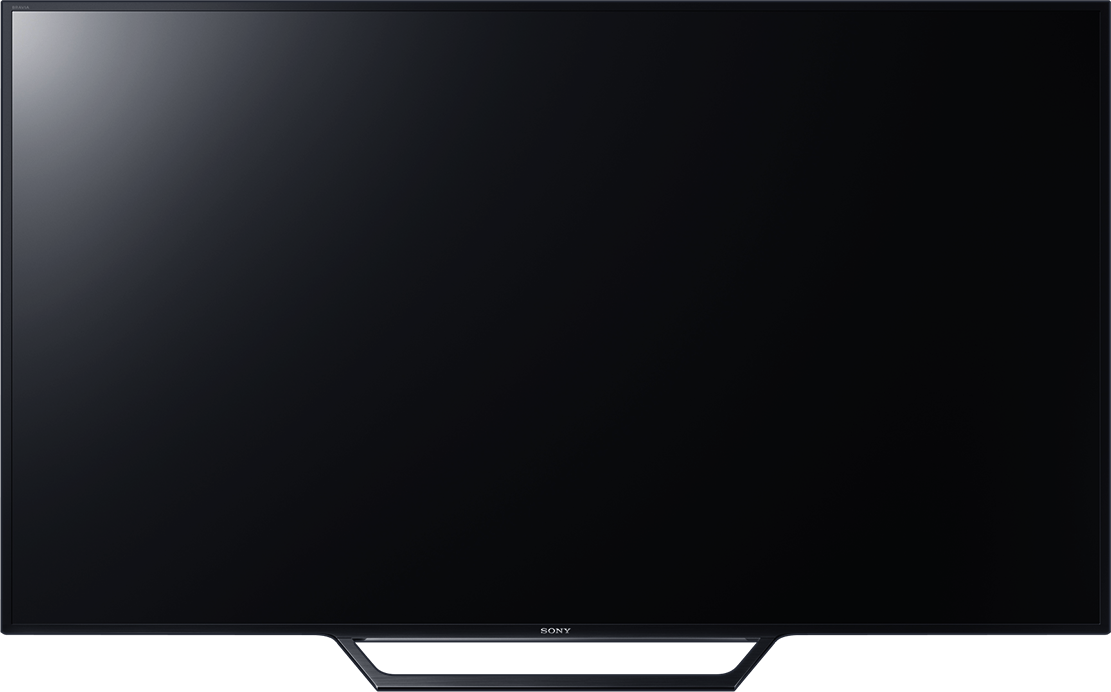 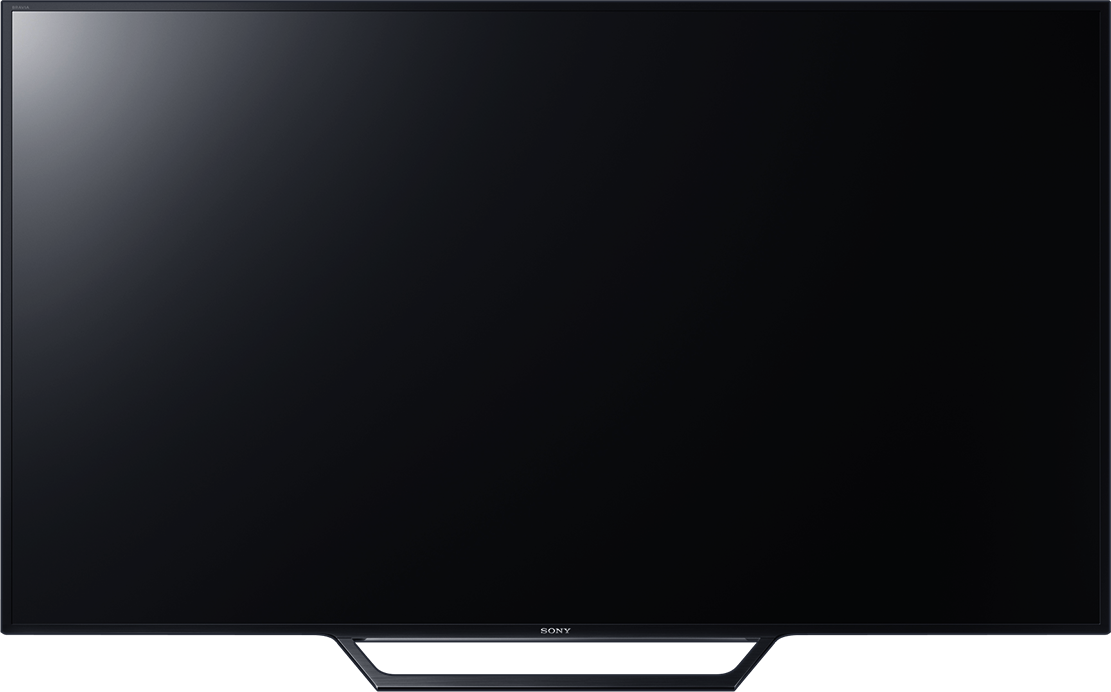 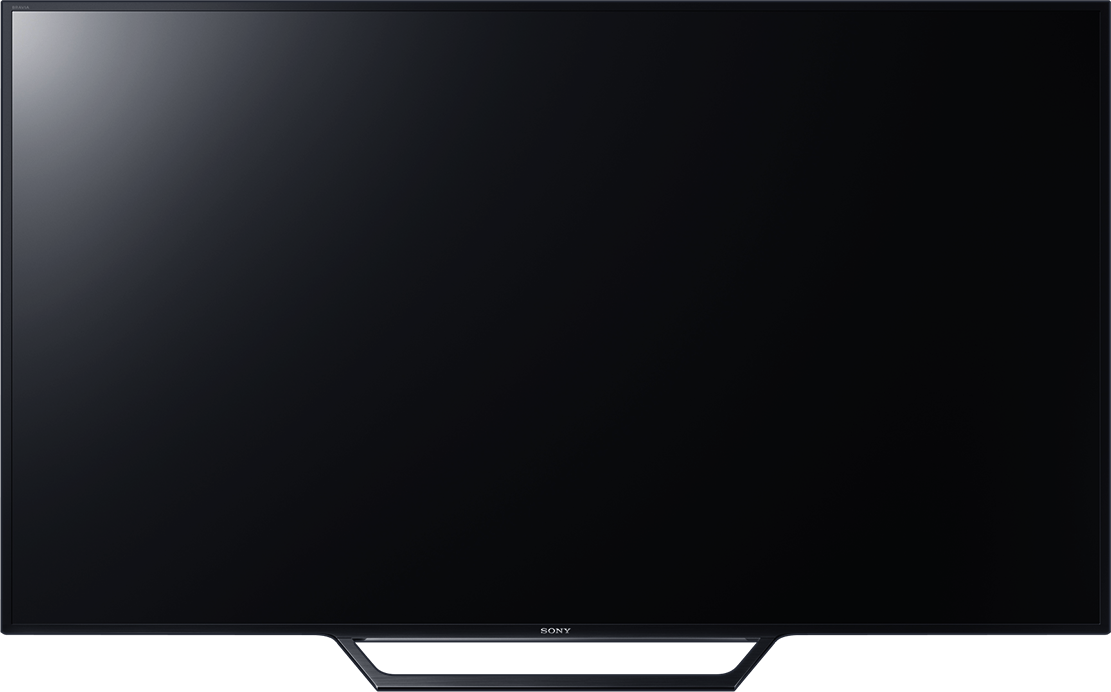 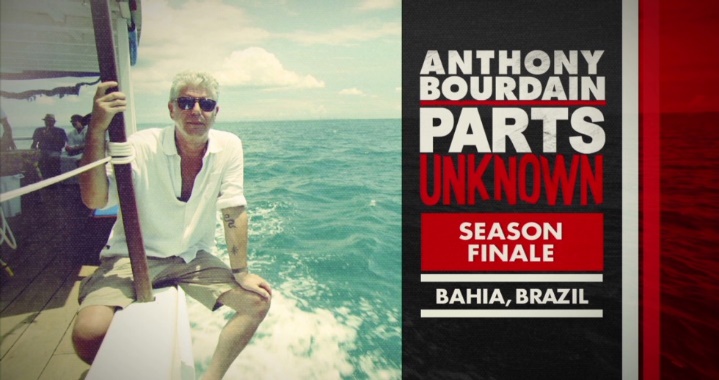 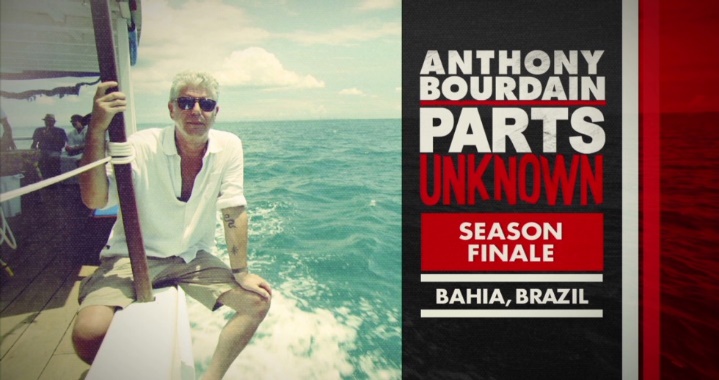 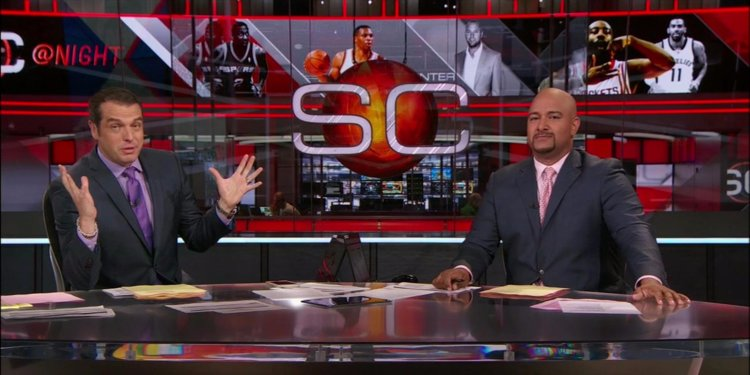 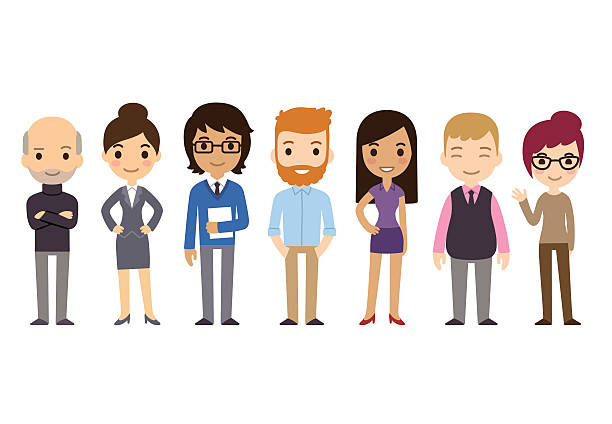 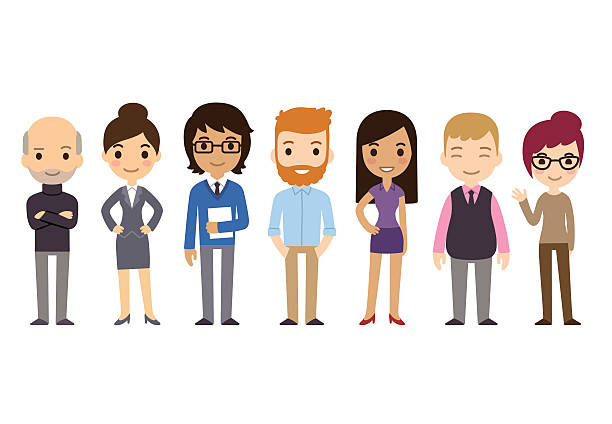 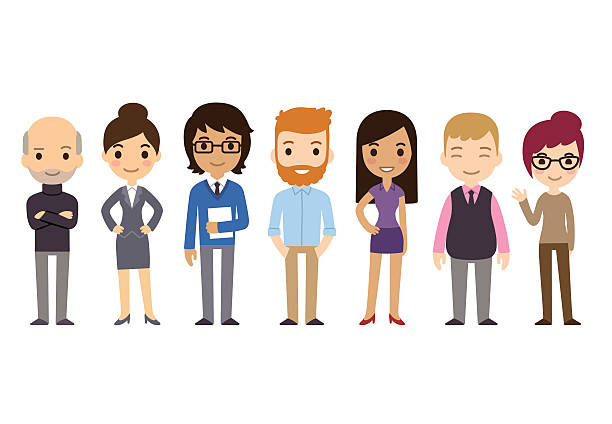 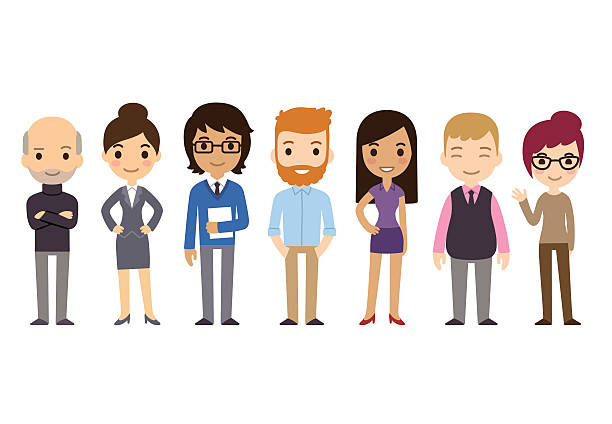 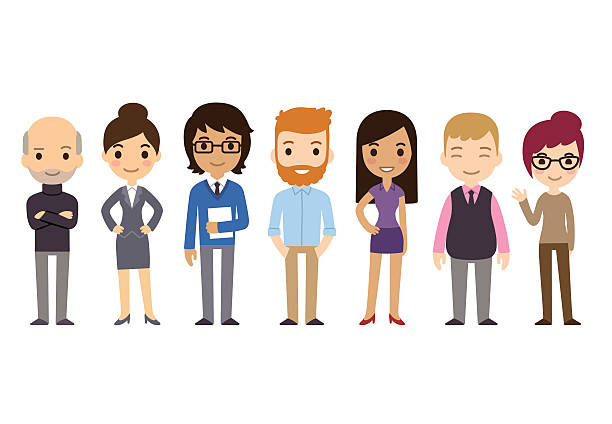 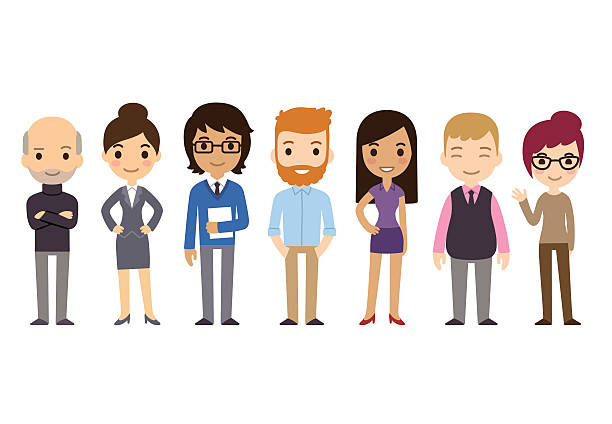 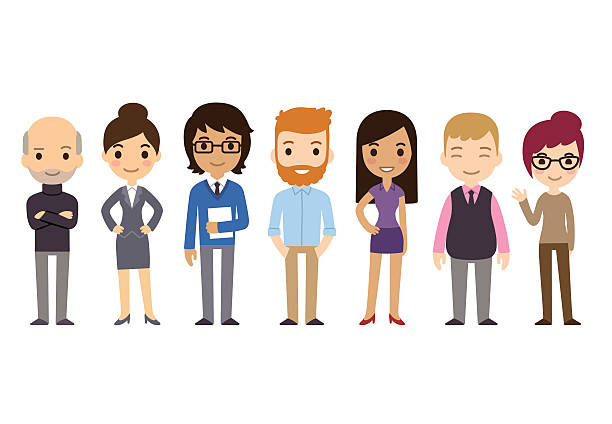 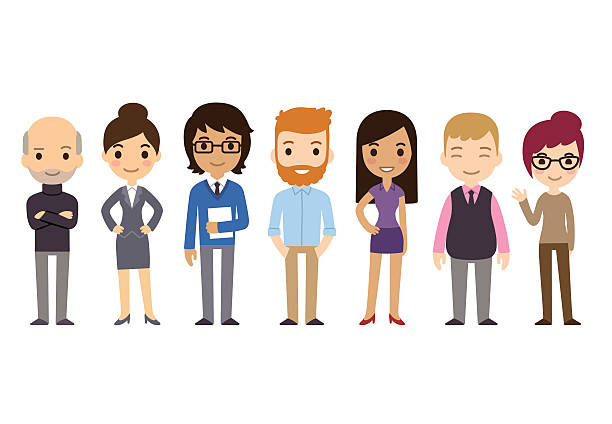 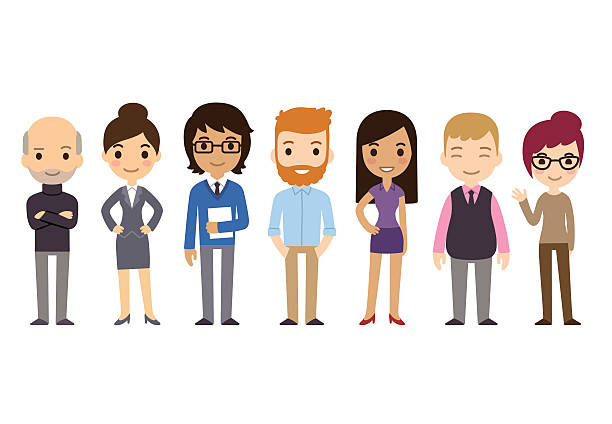 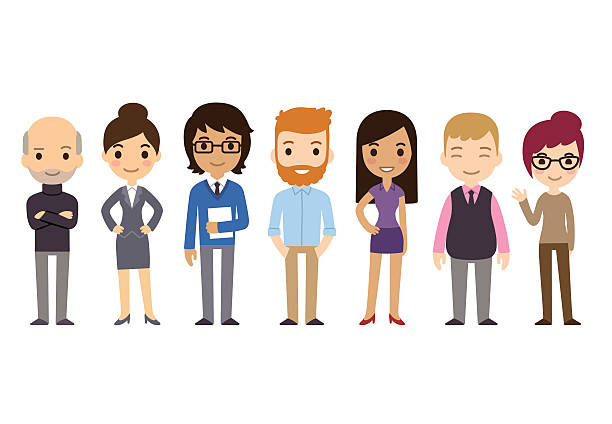 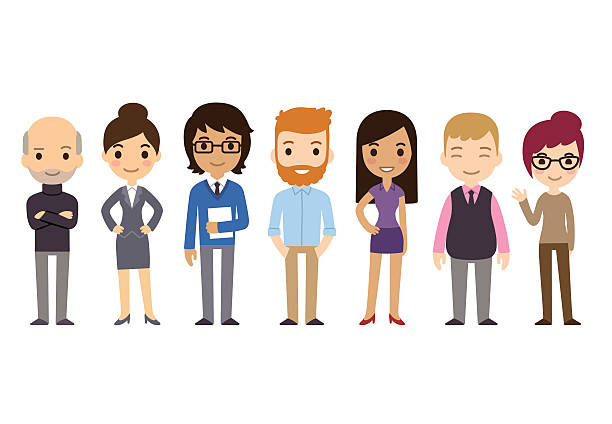 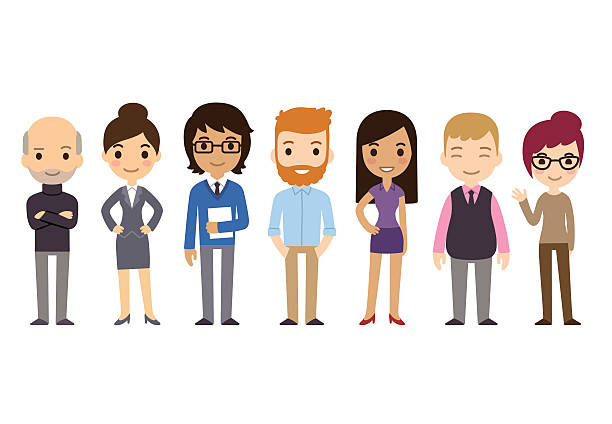 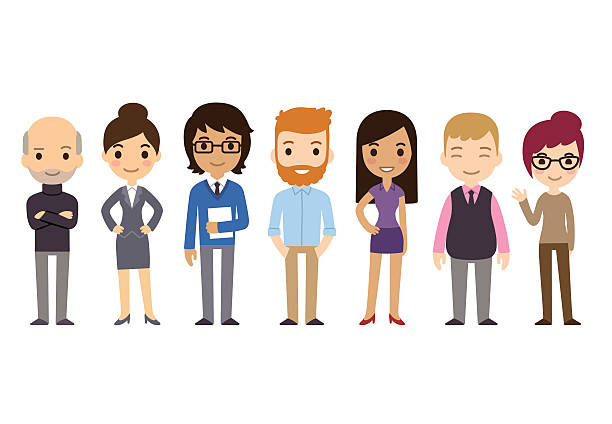 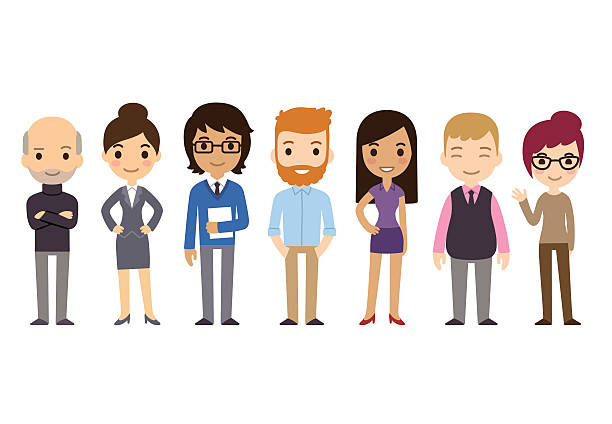 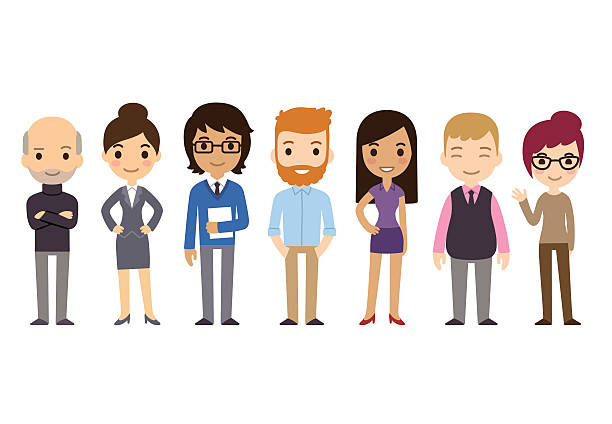 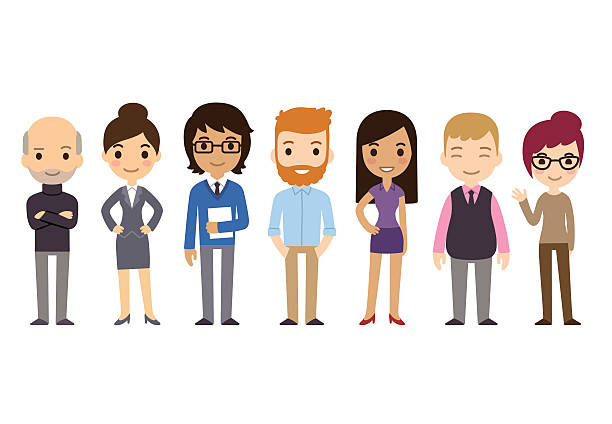 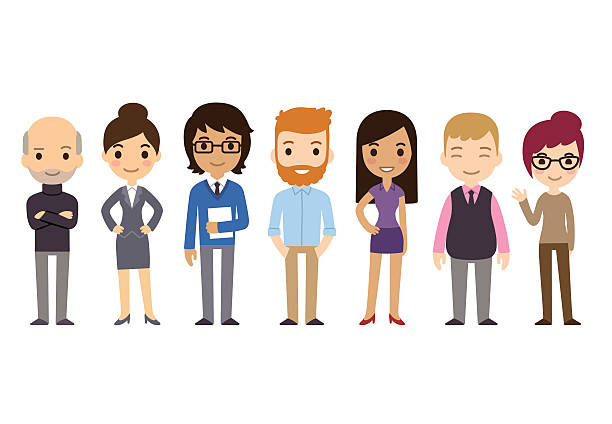 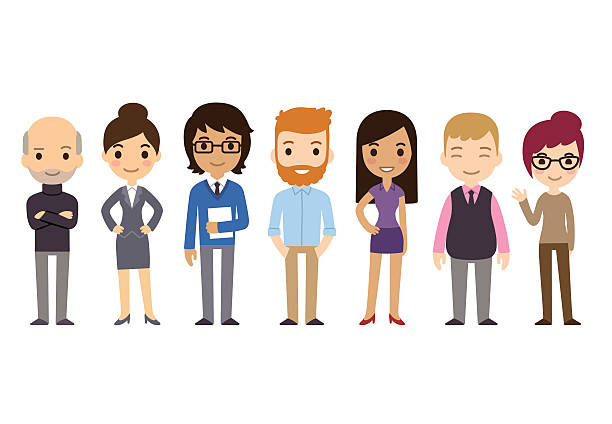 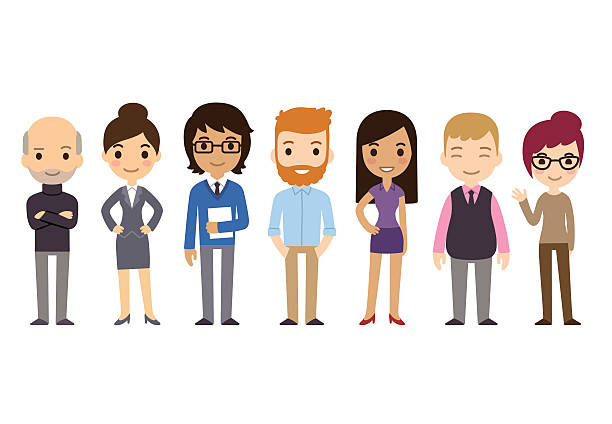 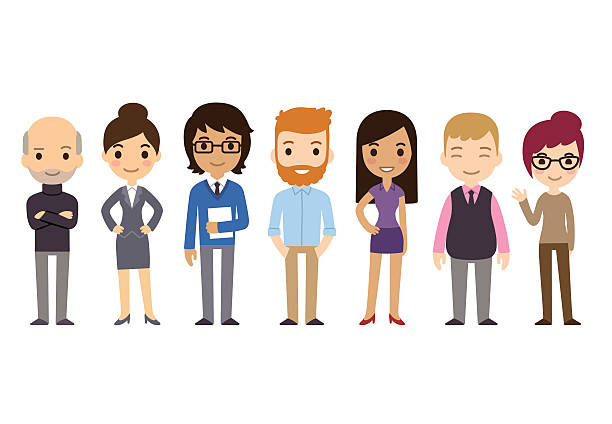 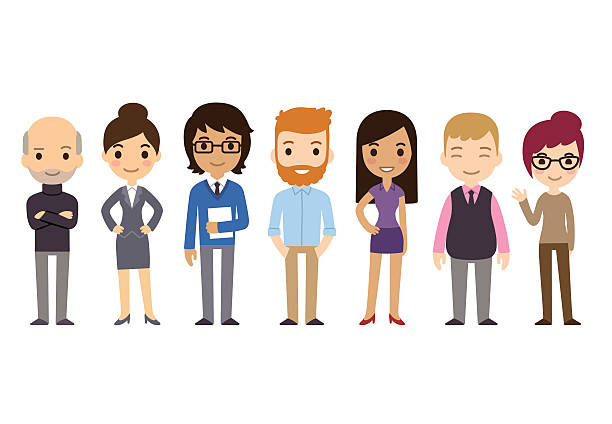 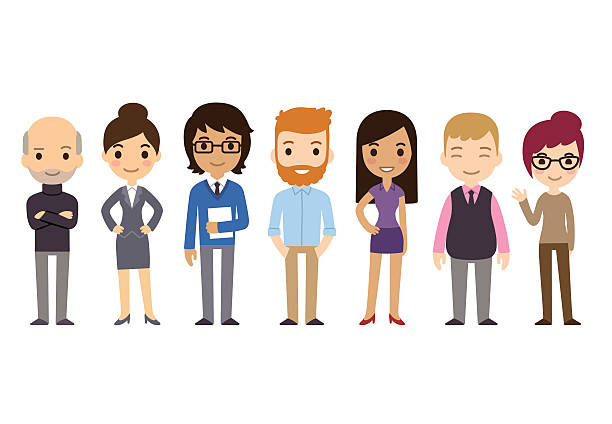 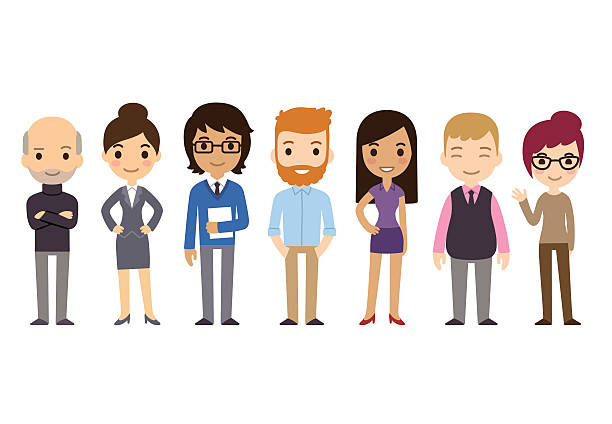 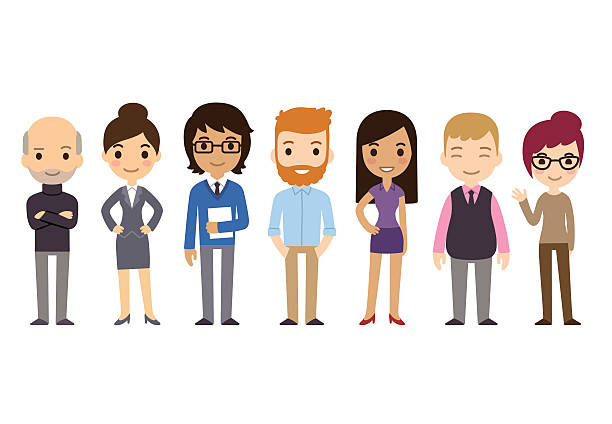 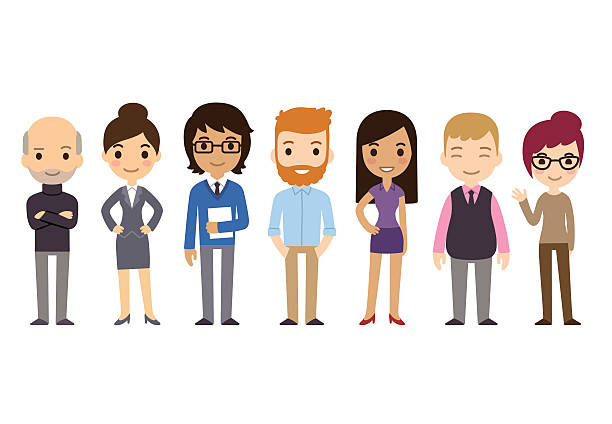 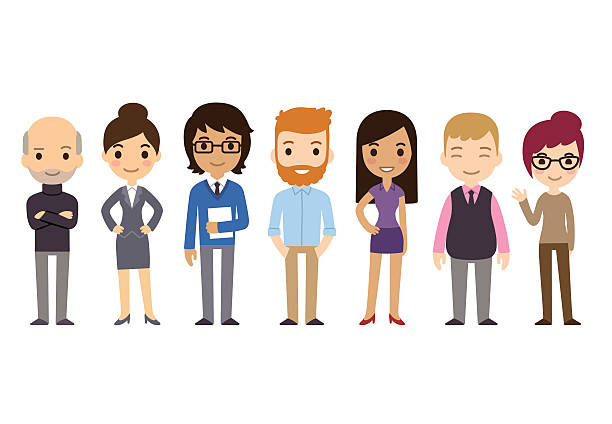 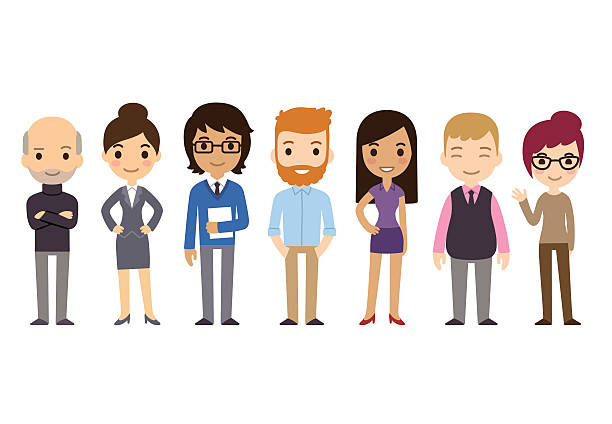 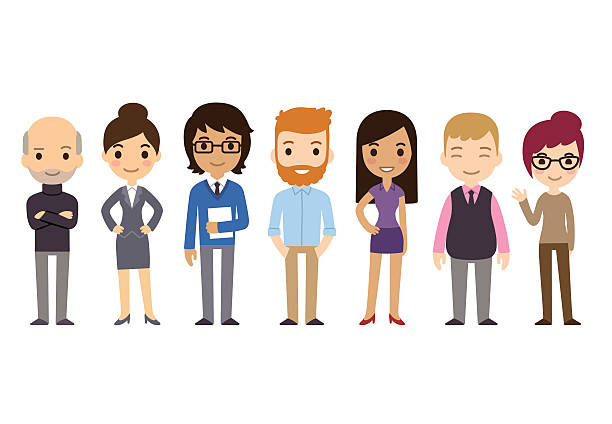 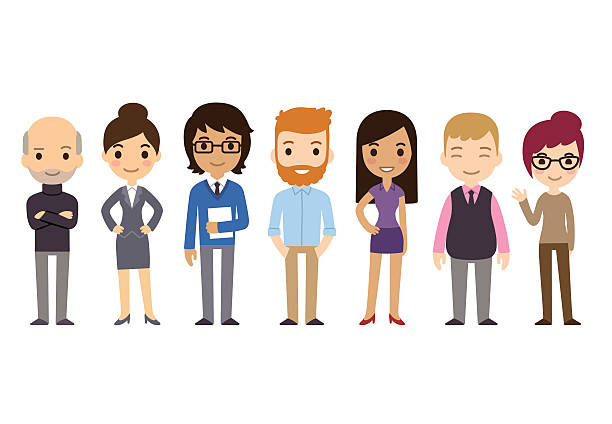 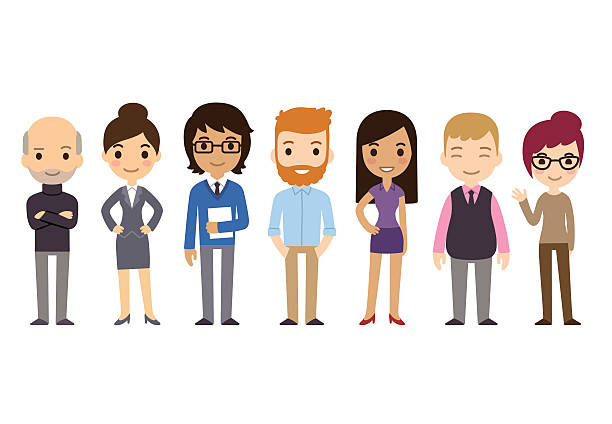 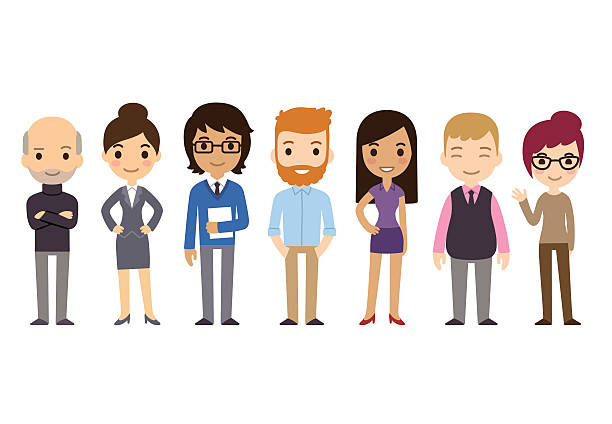 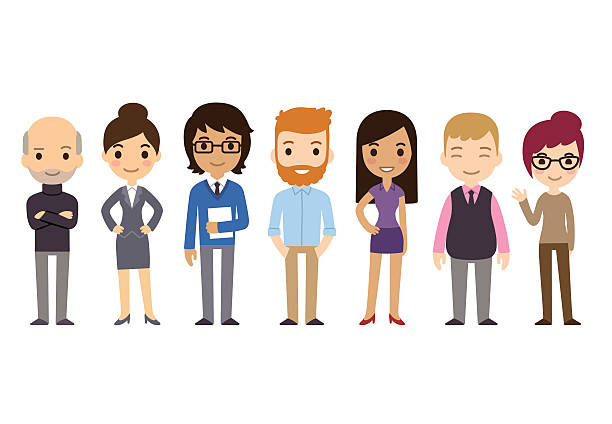 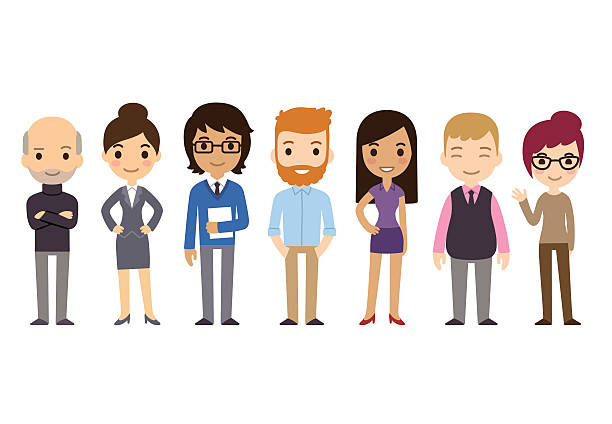 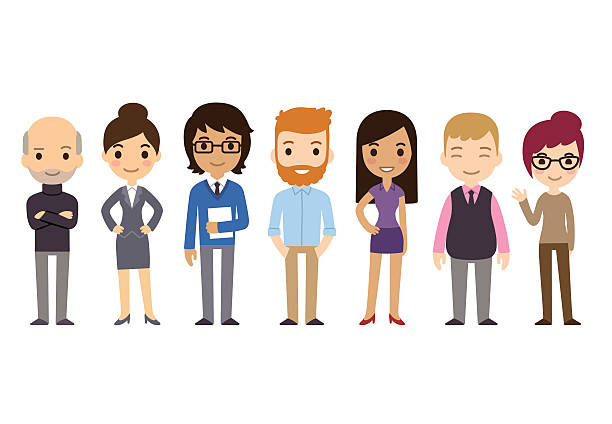 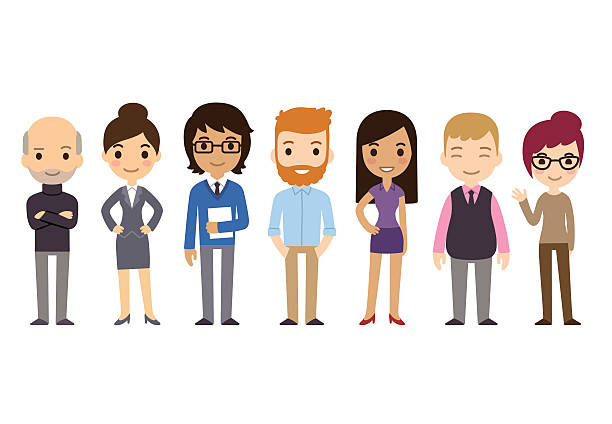 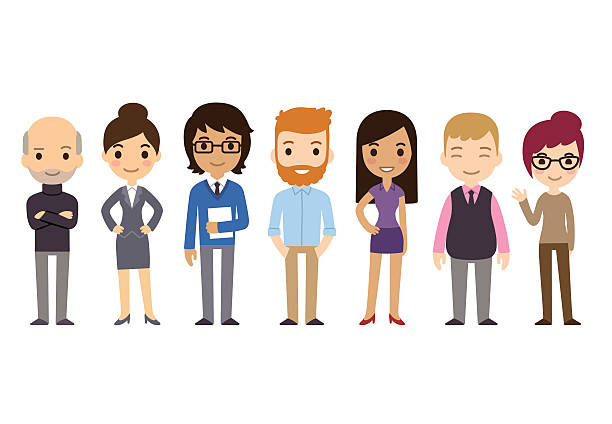 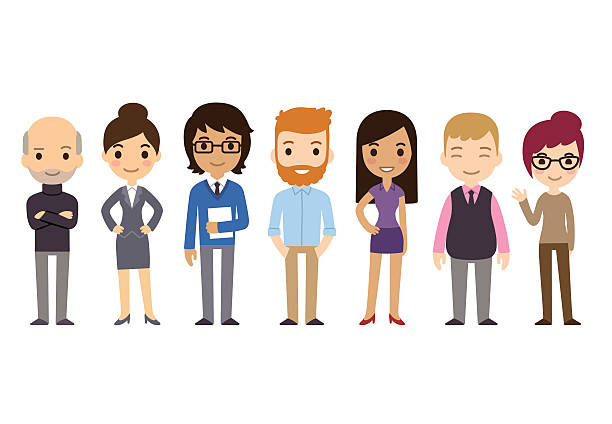 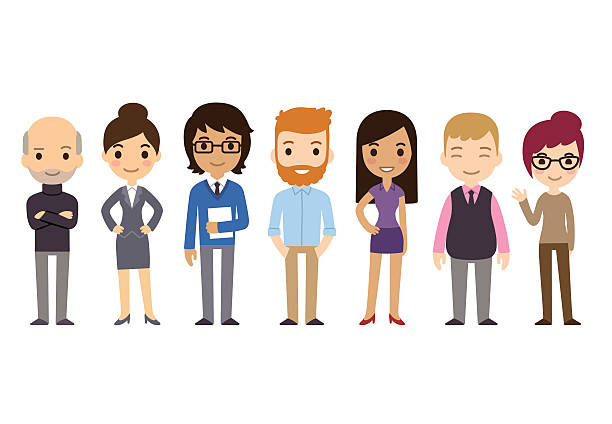 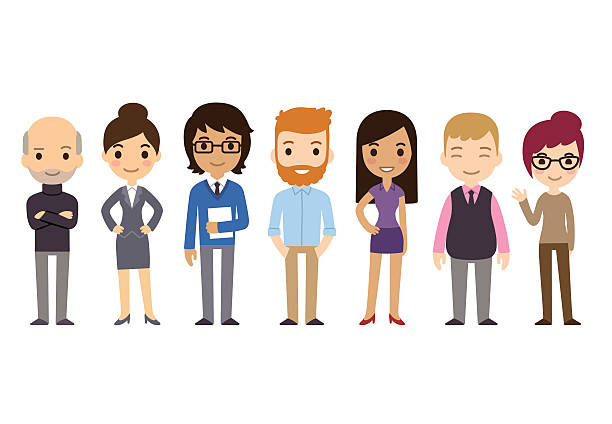 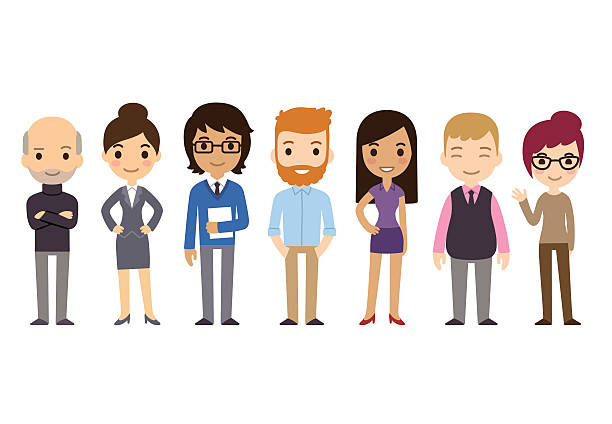 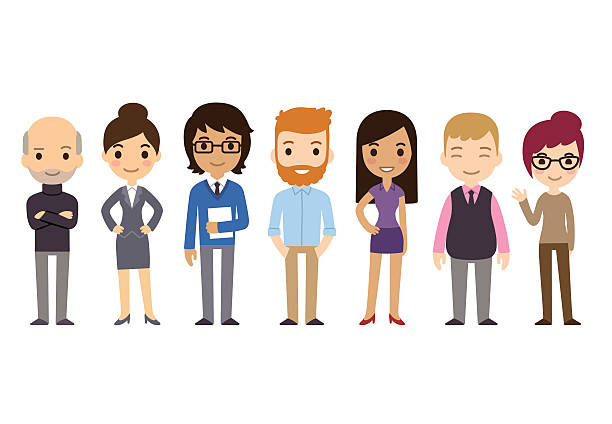 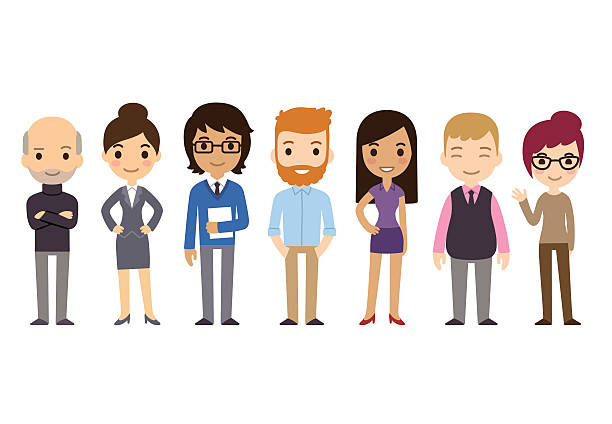 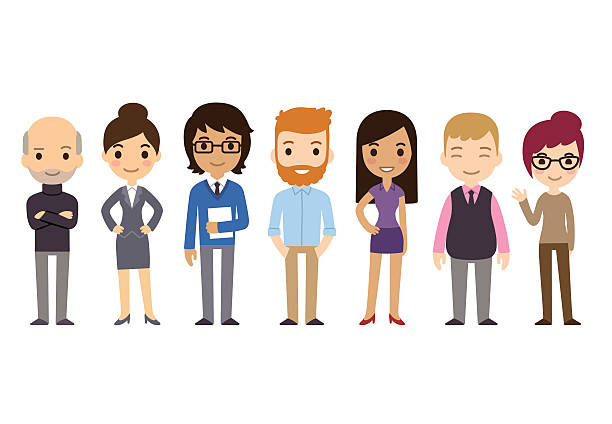 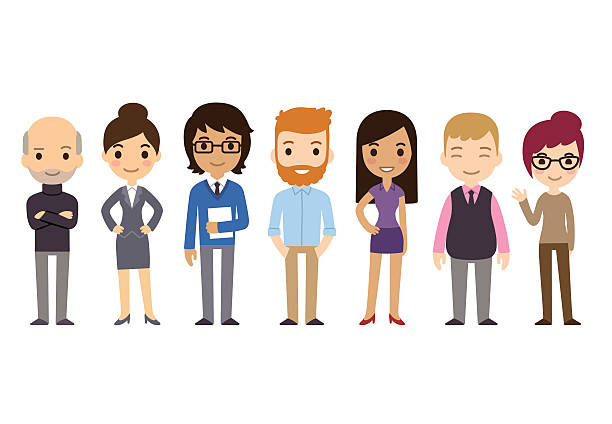 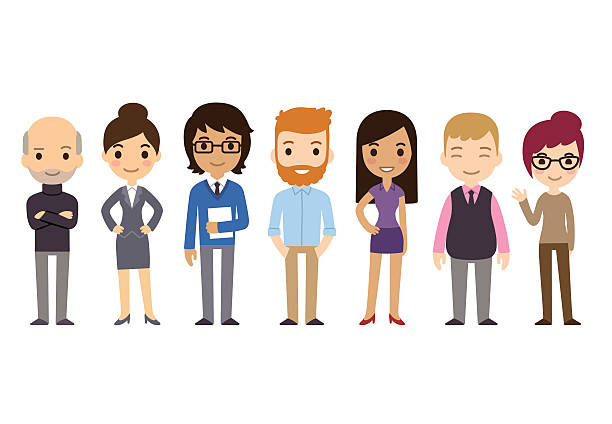 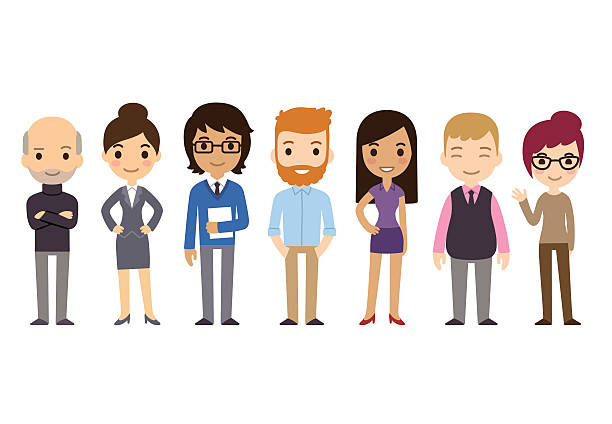 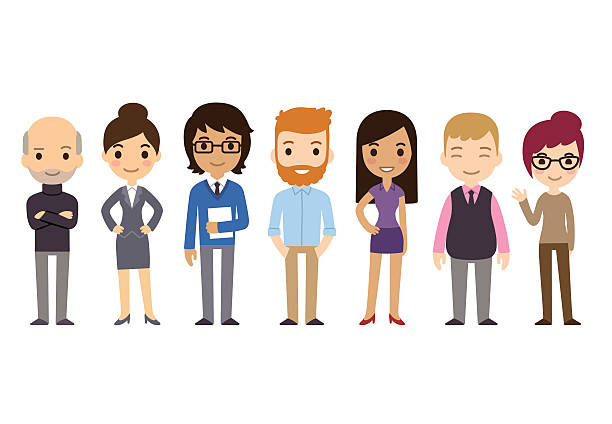 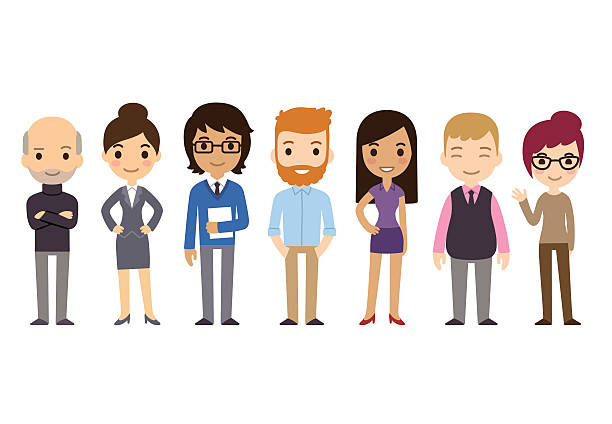 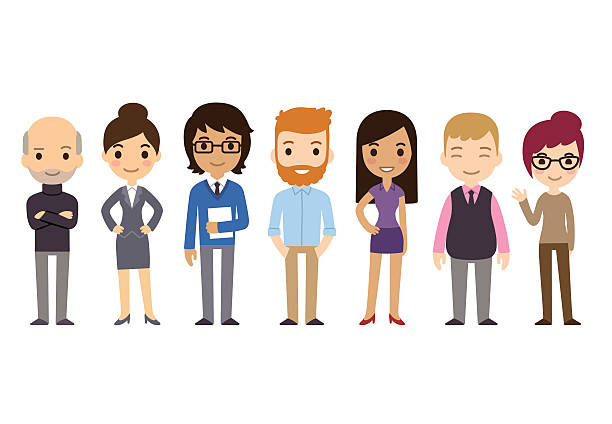 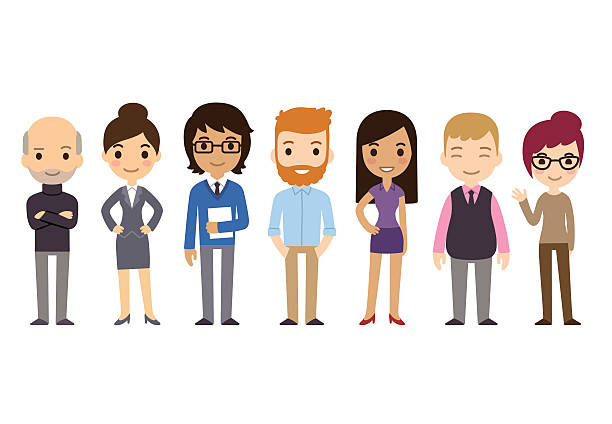 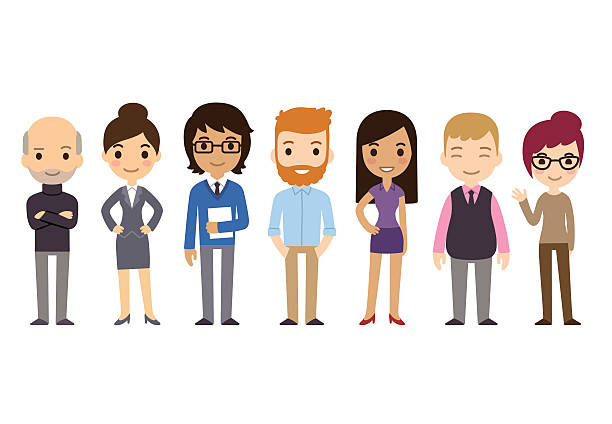 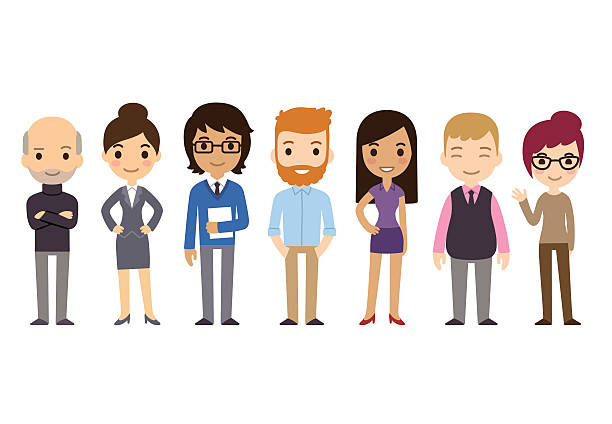 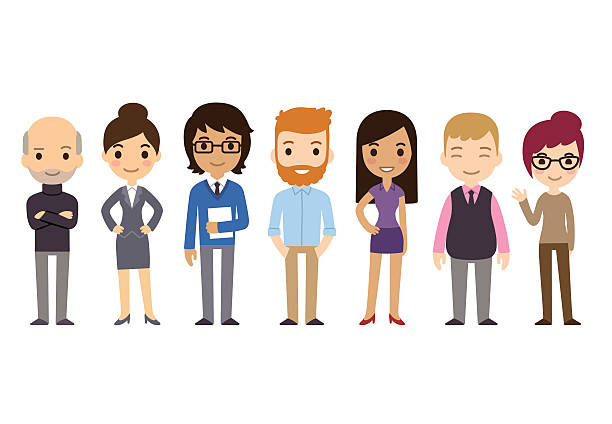 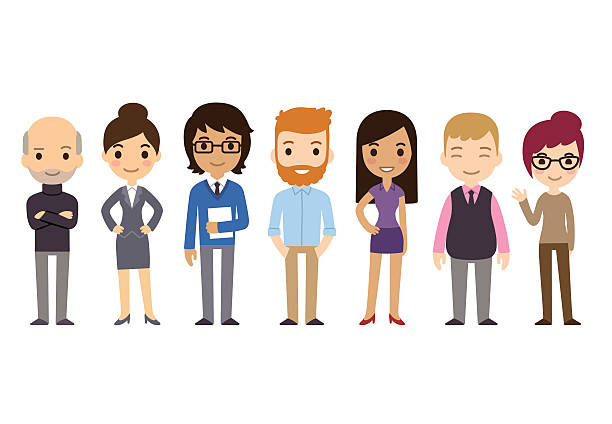 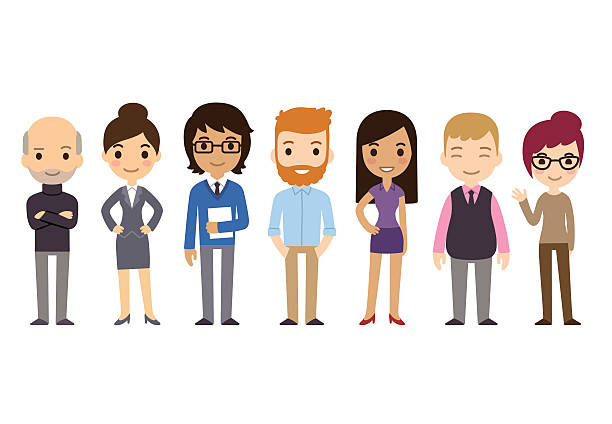 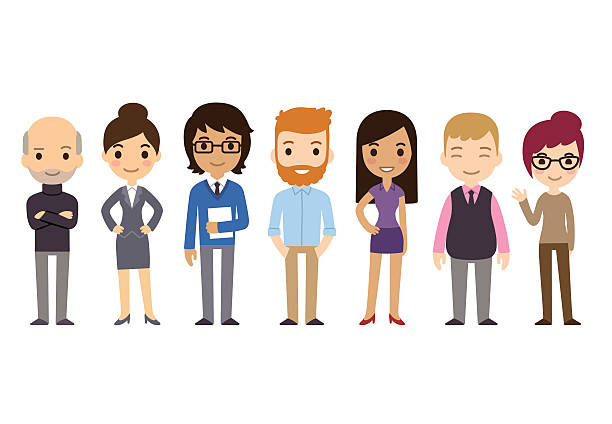 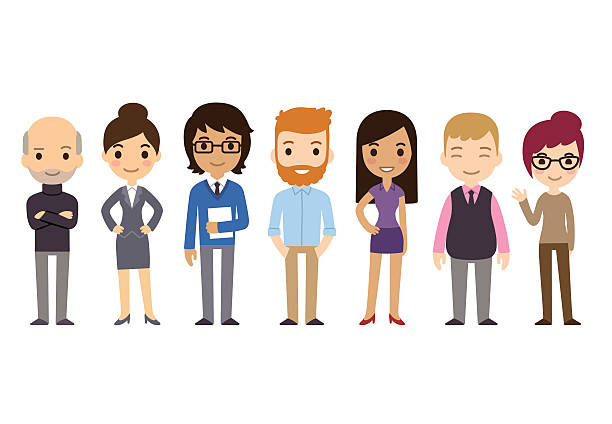 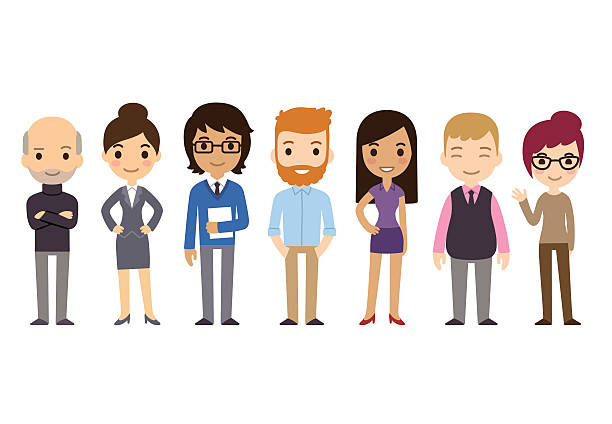 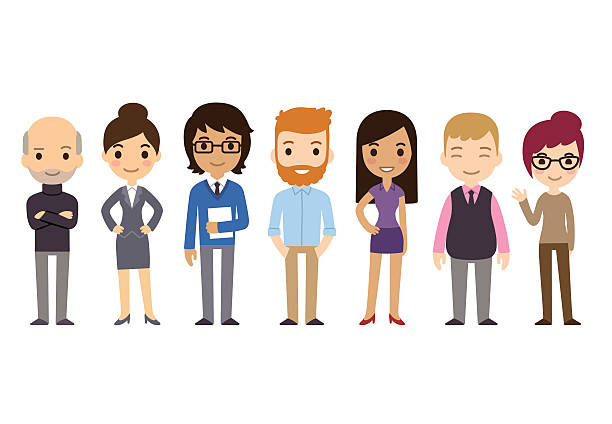 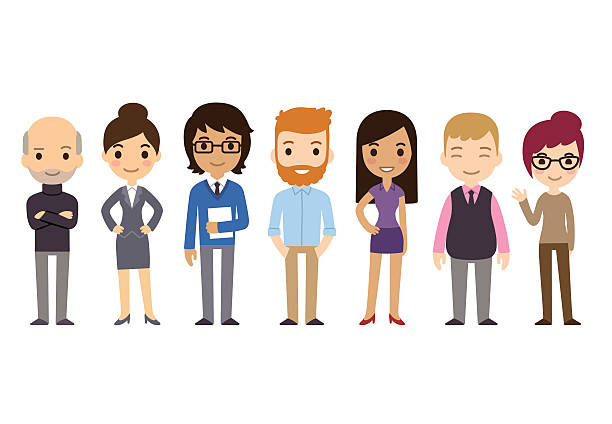 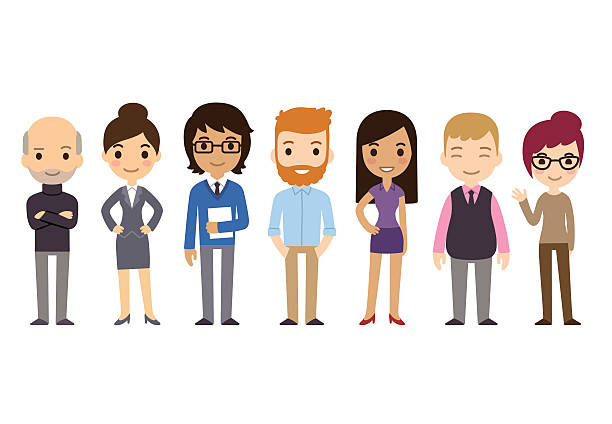 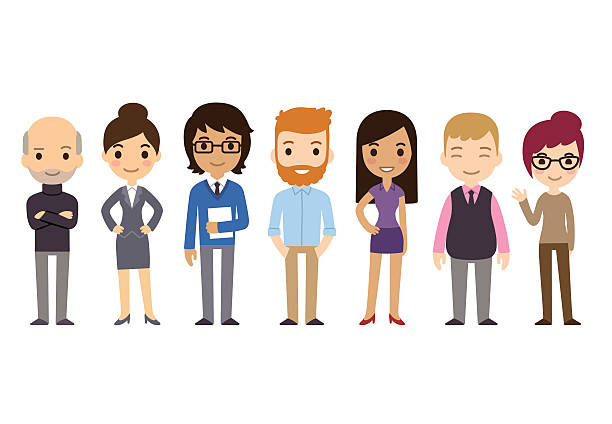 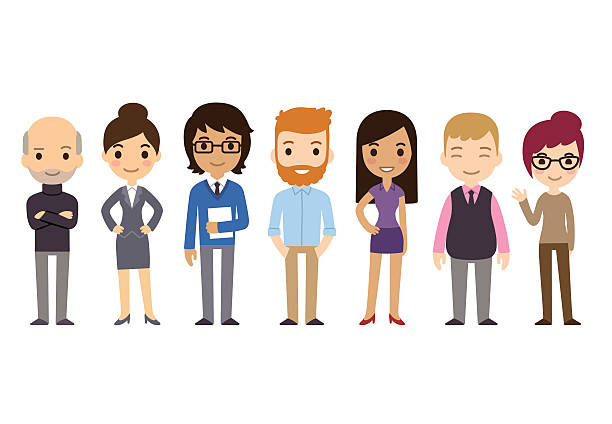 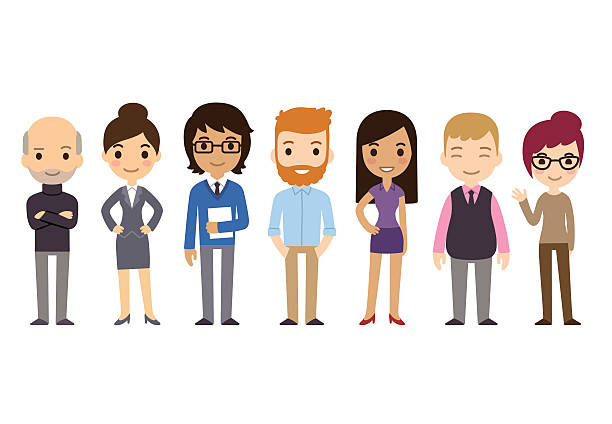 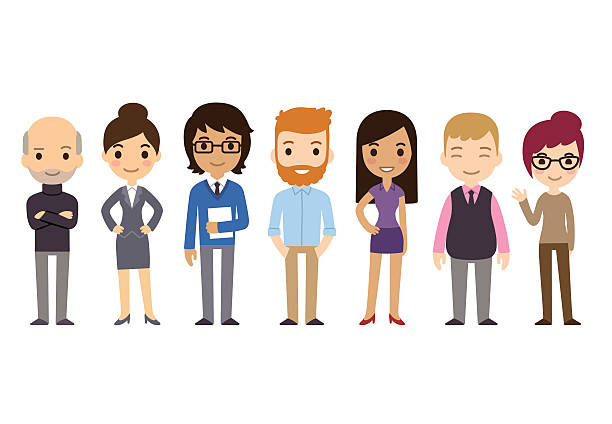 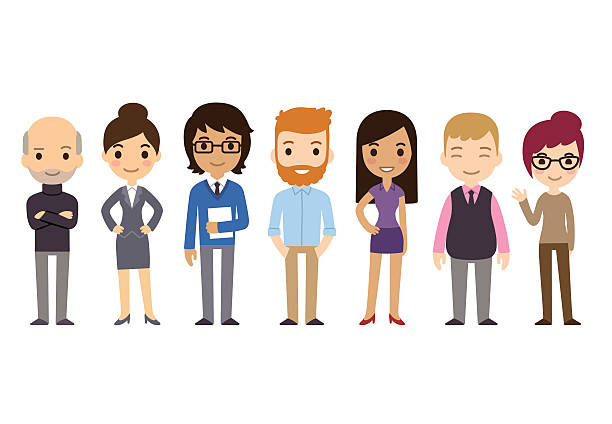 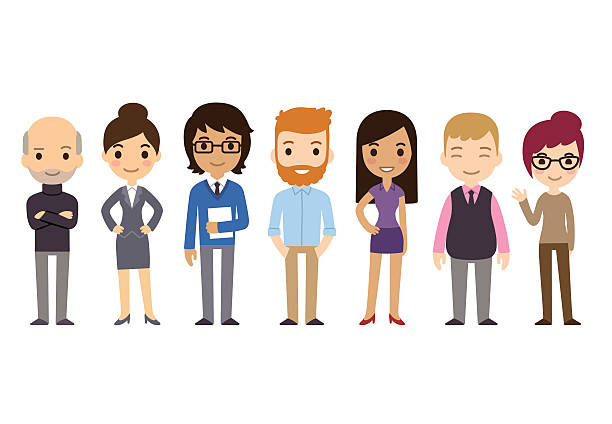 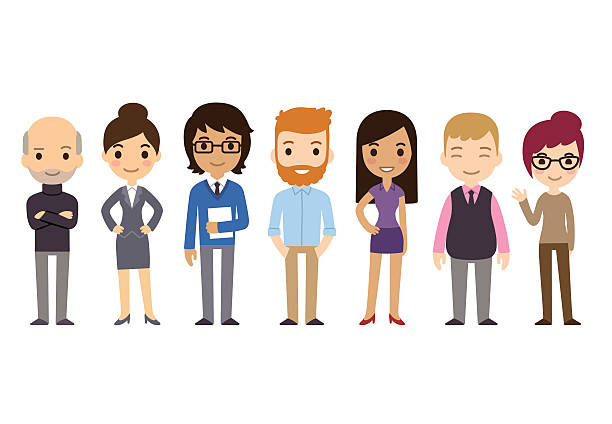 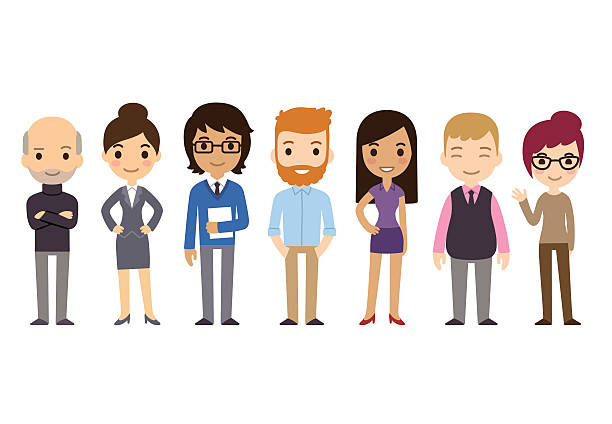 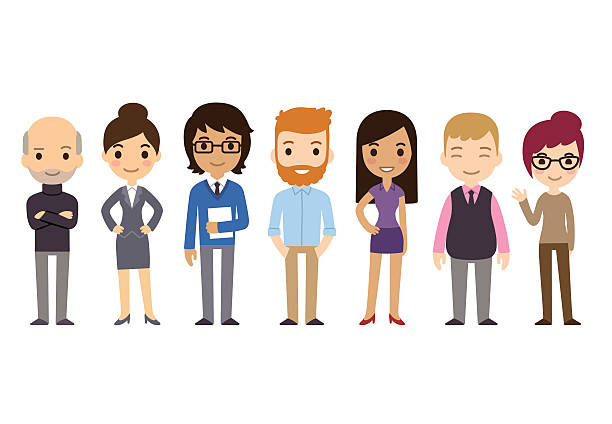 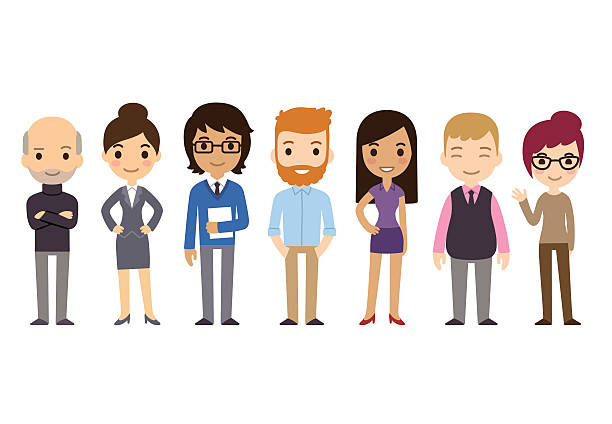 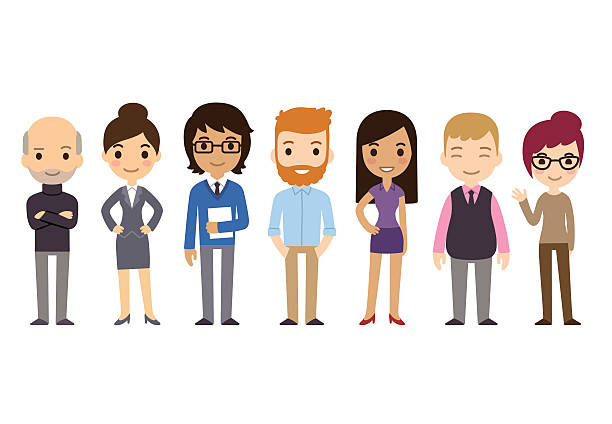 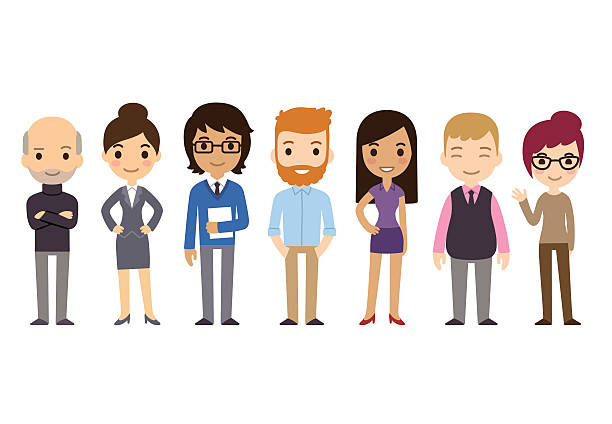 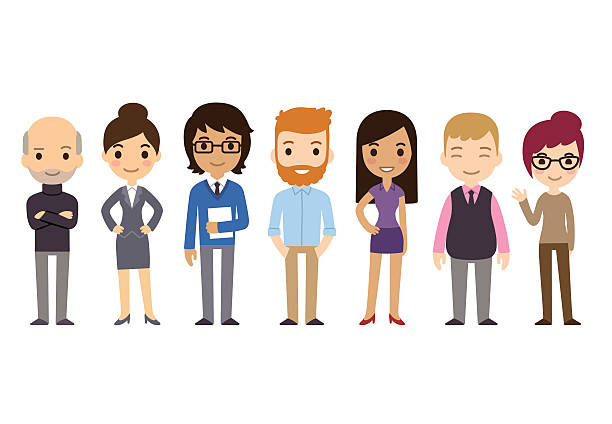 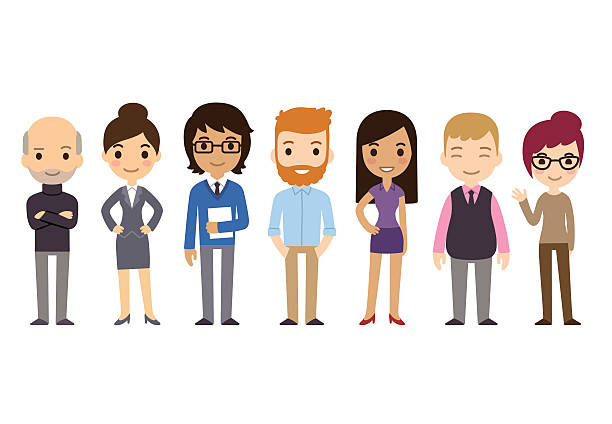 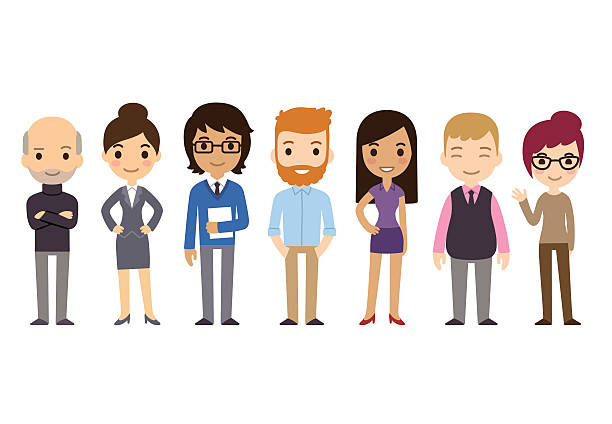 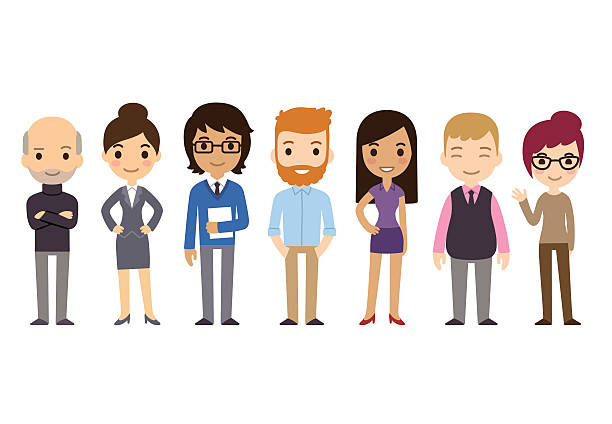 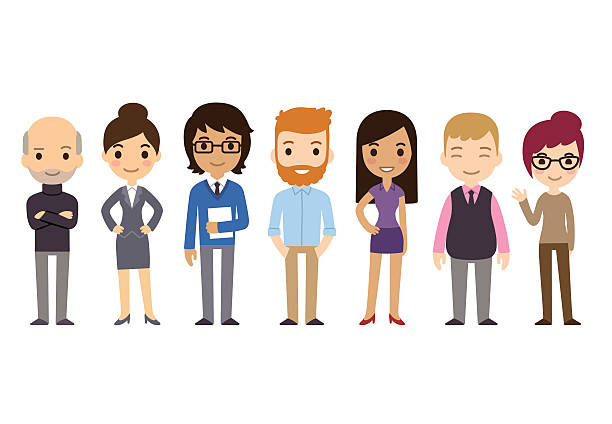 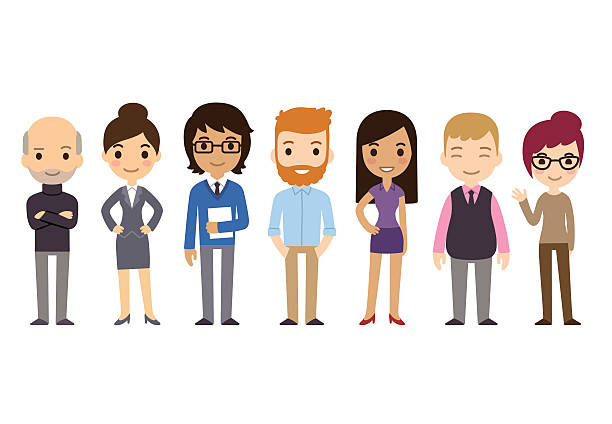 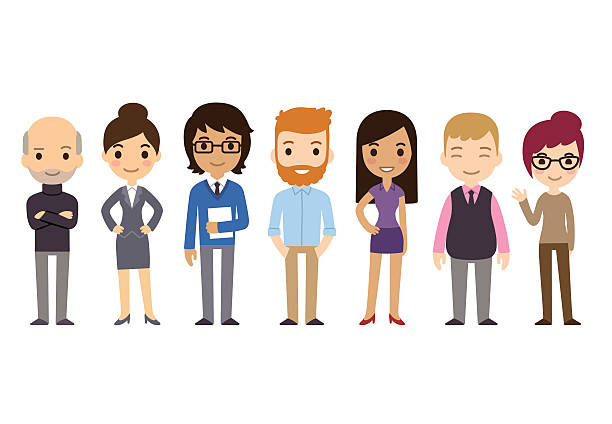 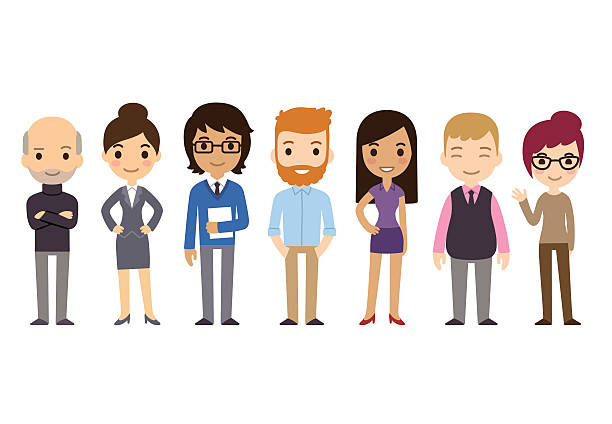 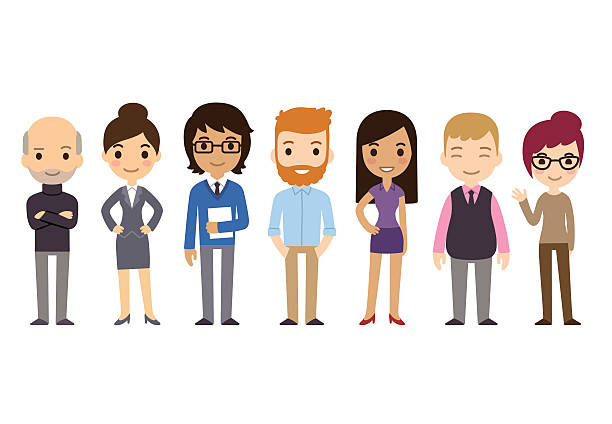 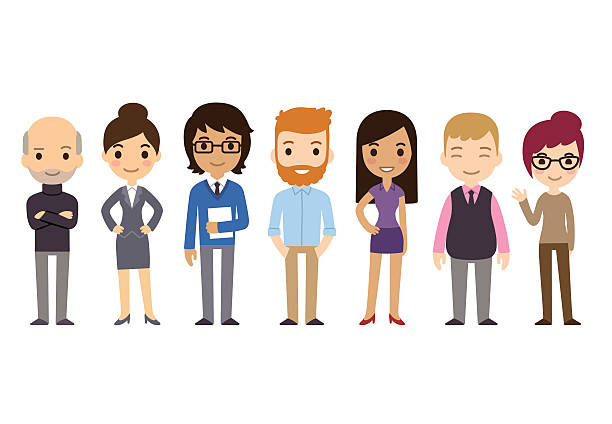 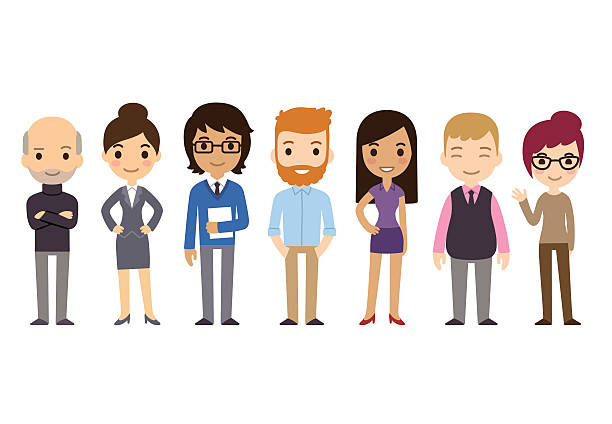 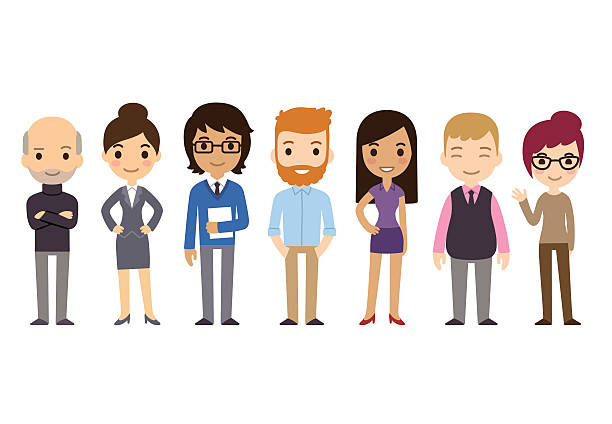 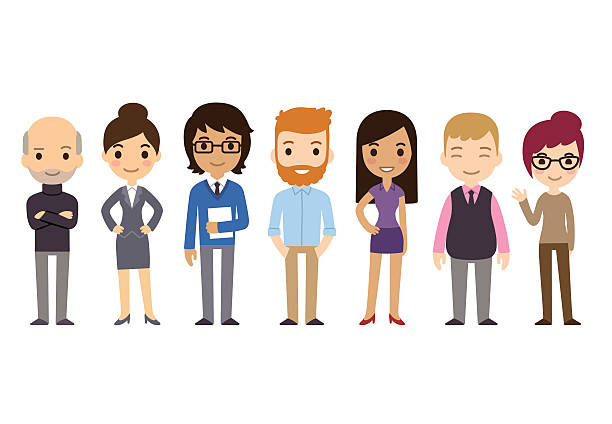 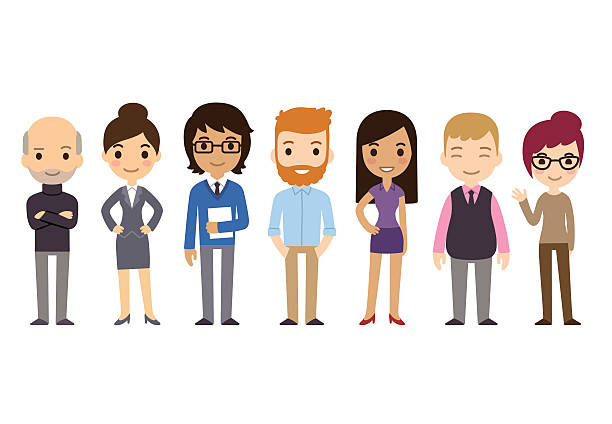 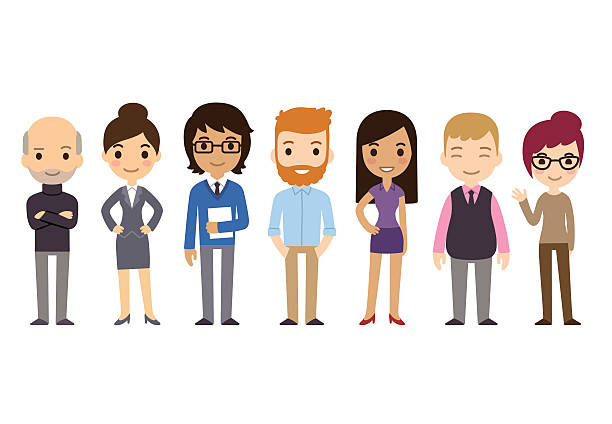 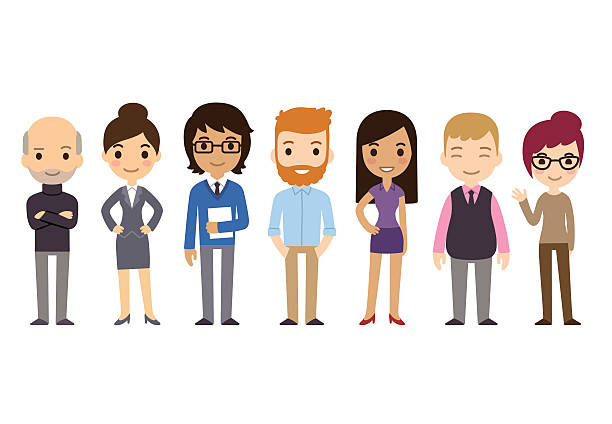 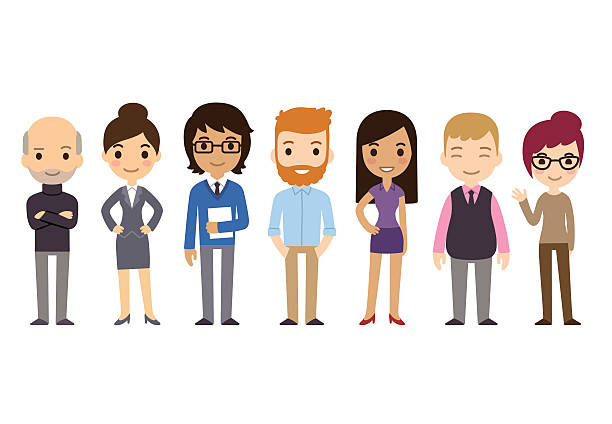 Synthetic Control Groups
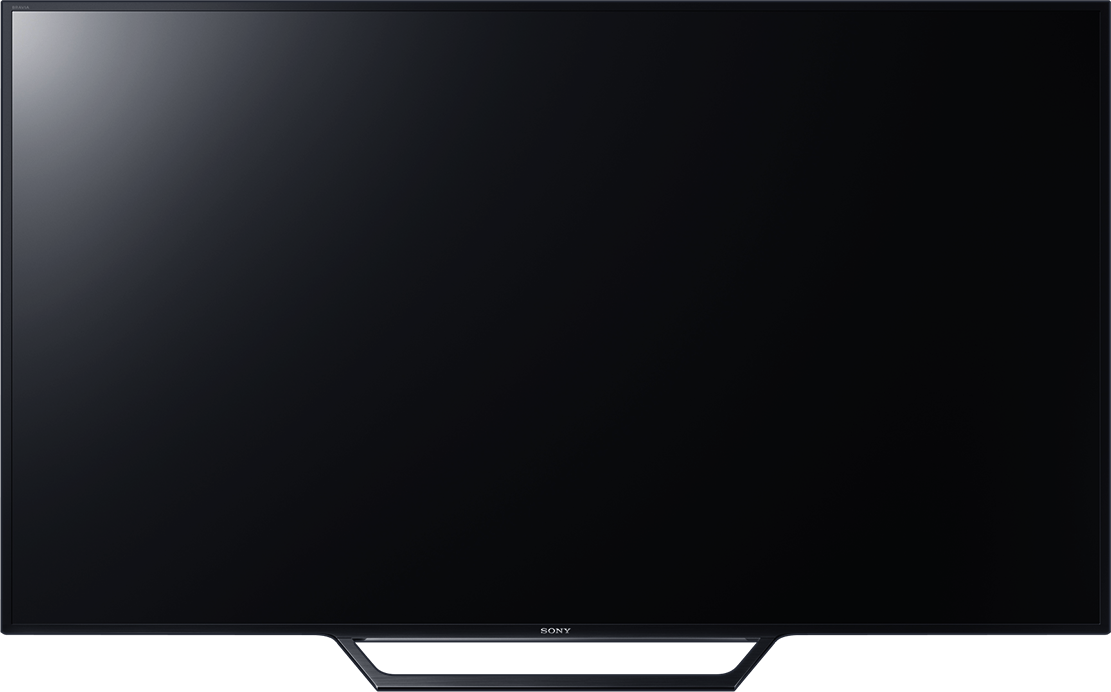 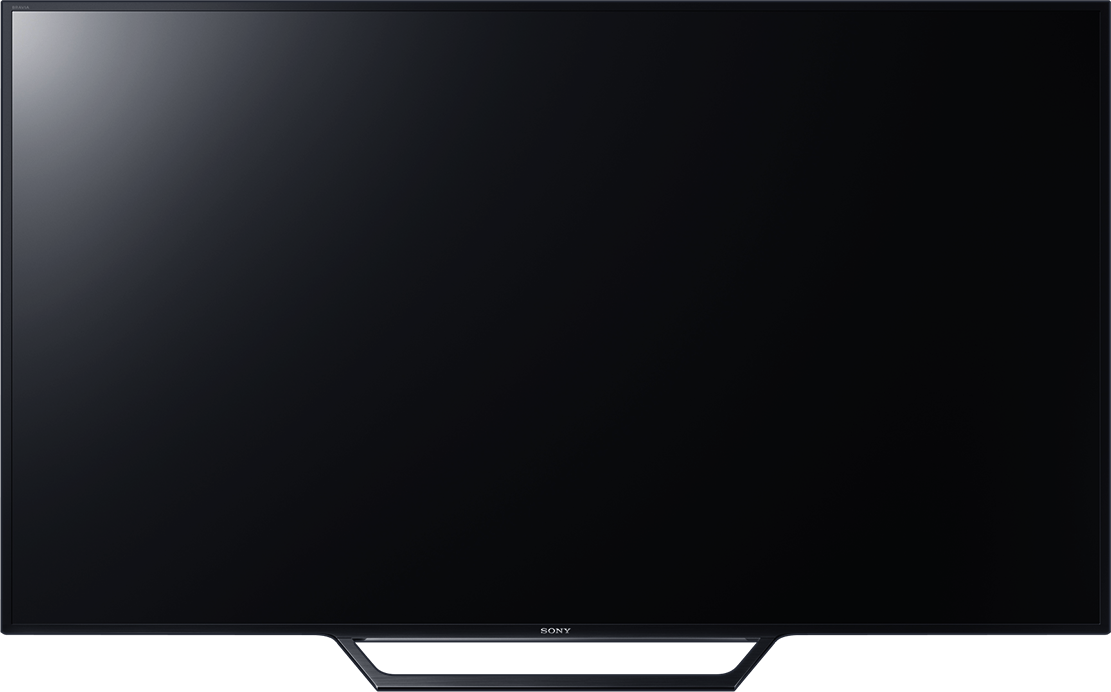 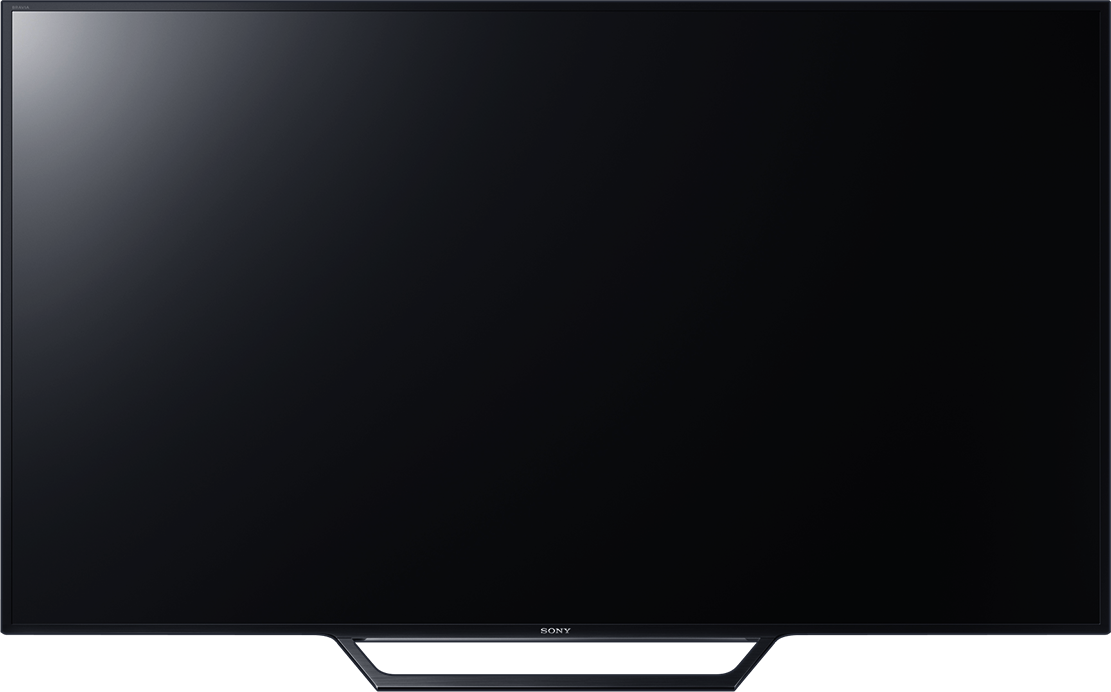 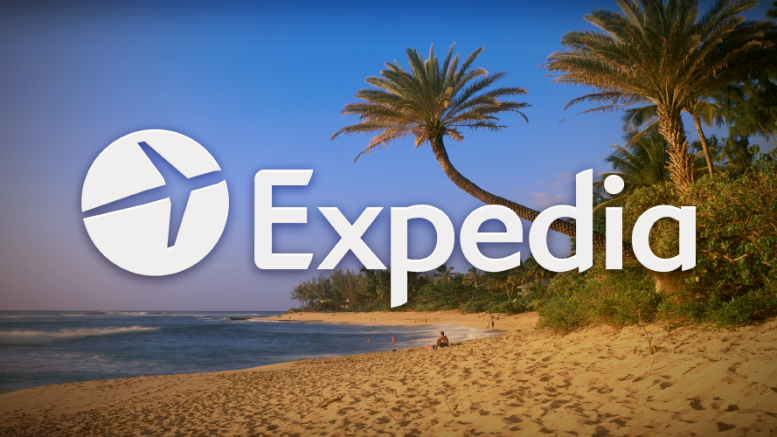 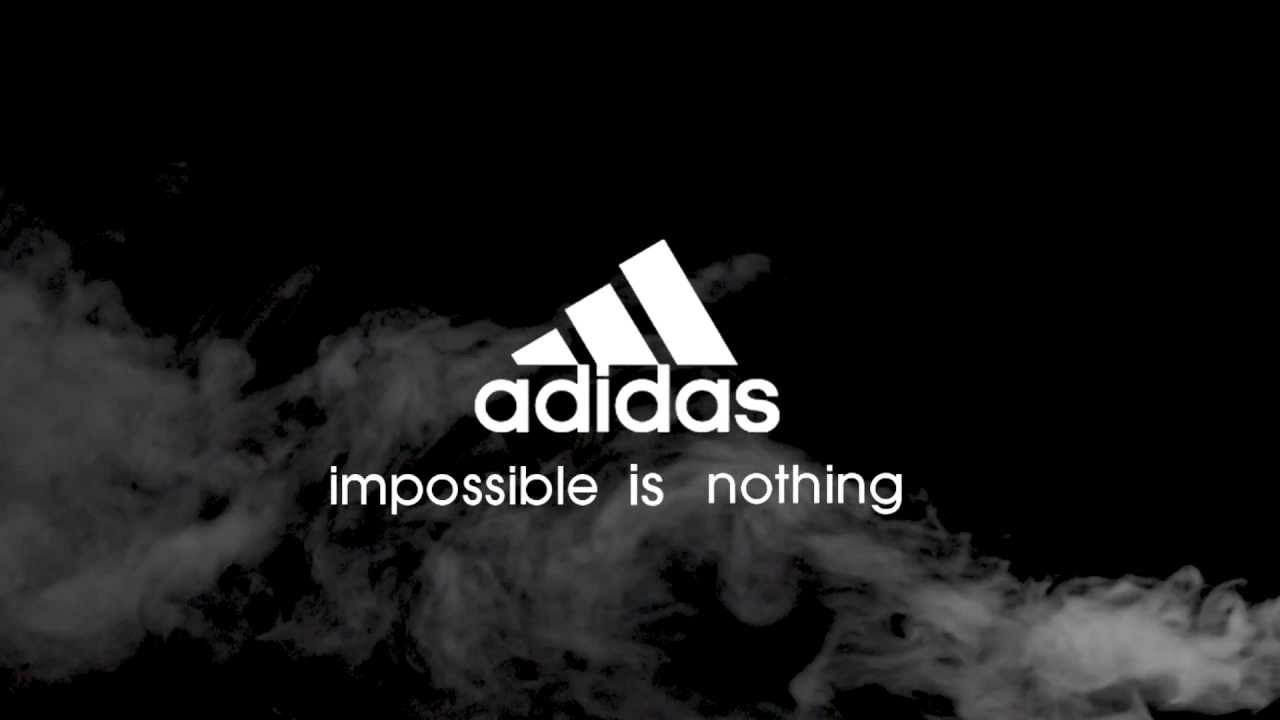 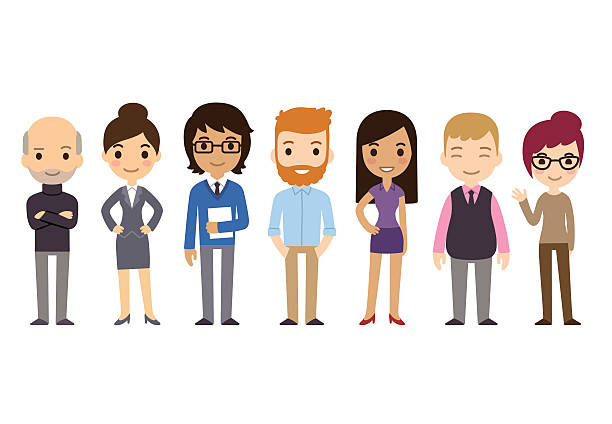 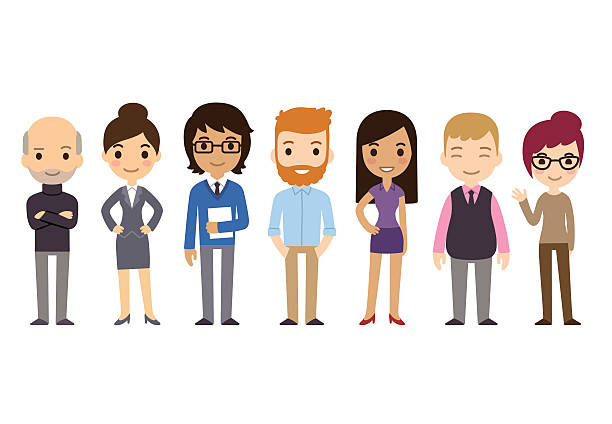 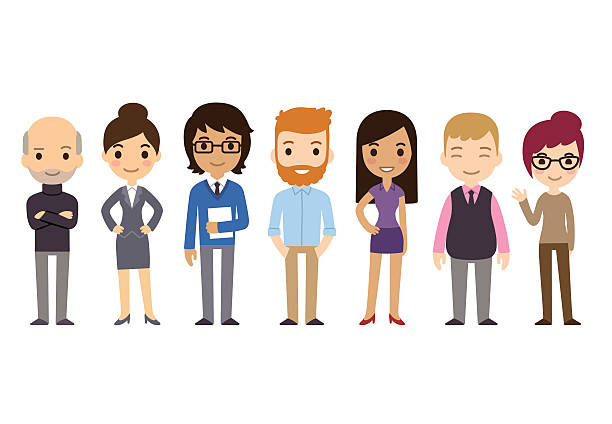 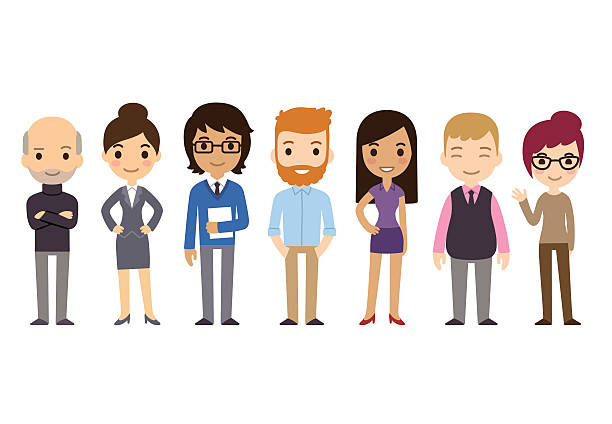 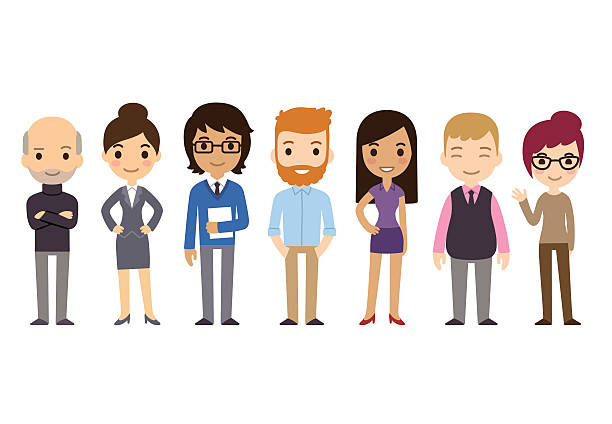 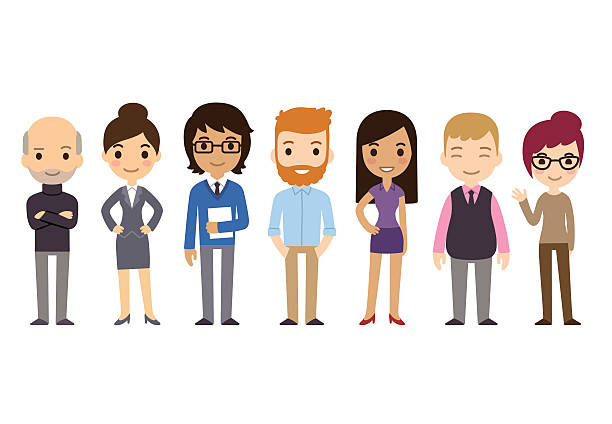 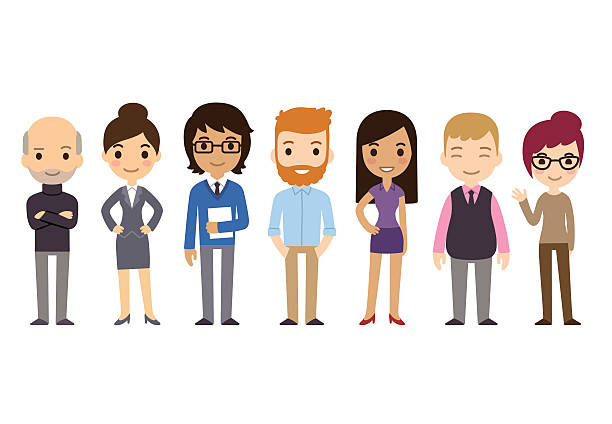 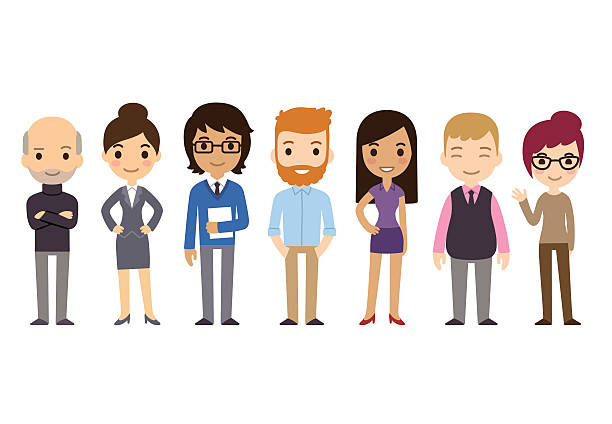 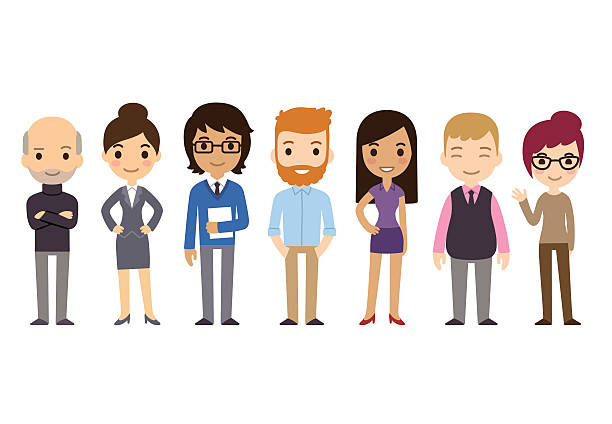 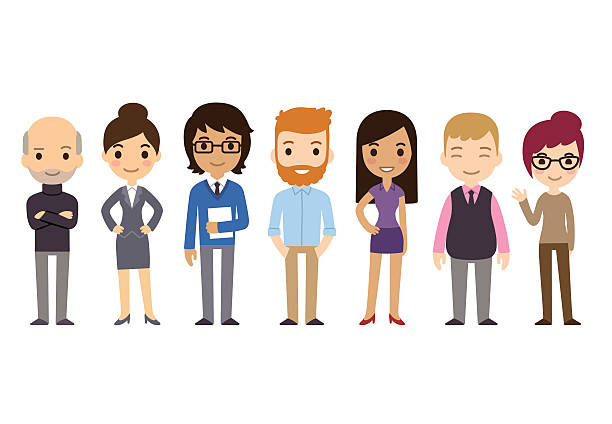 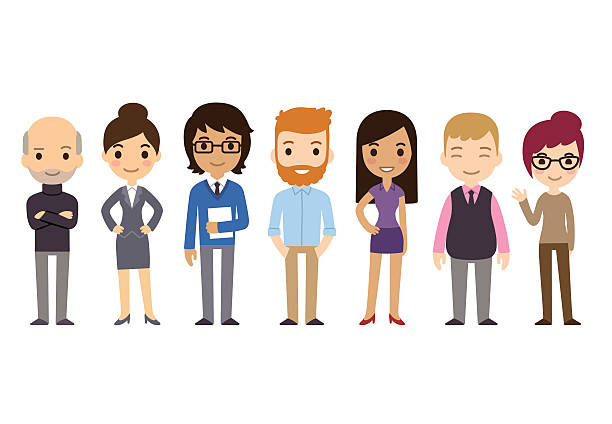 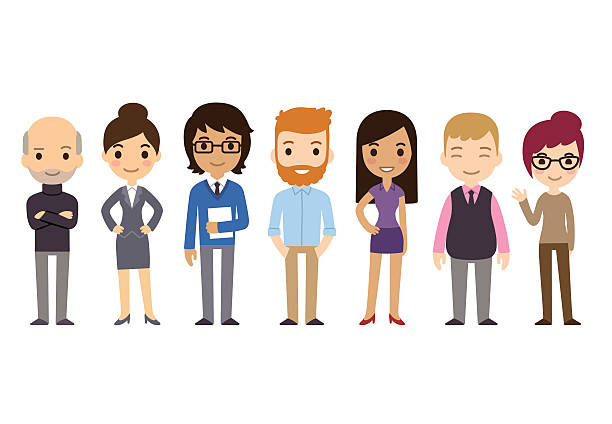 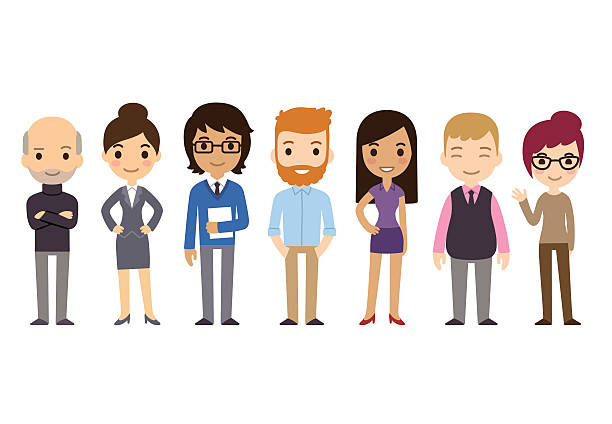 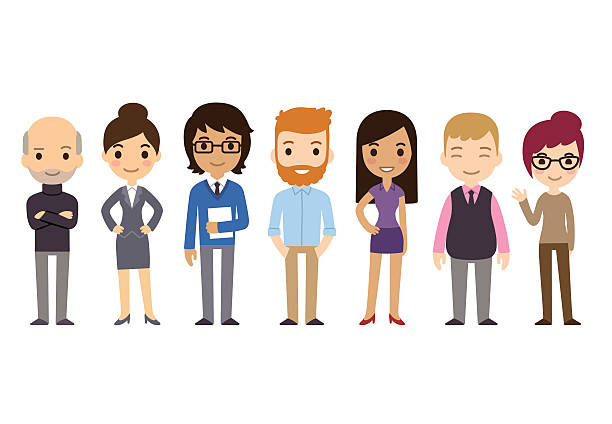 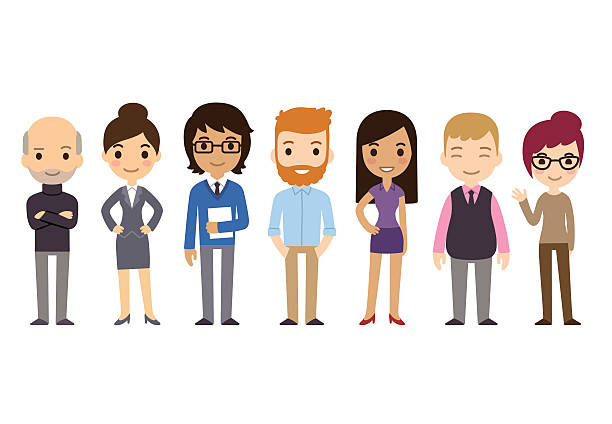 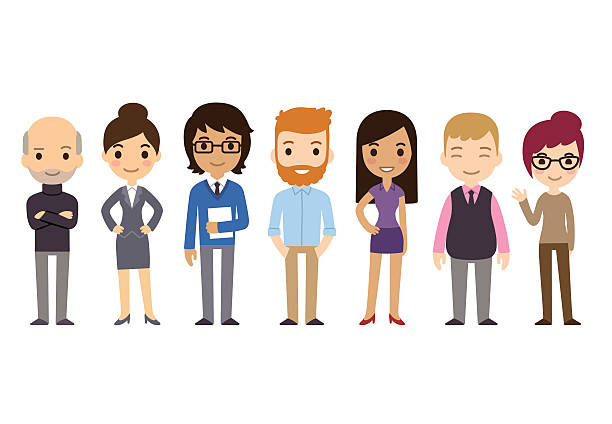 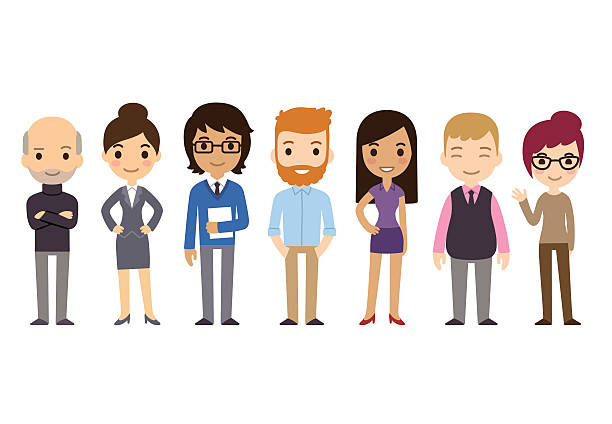 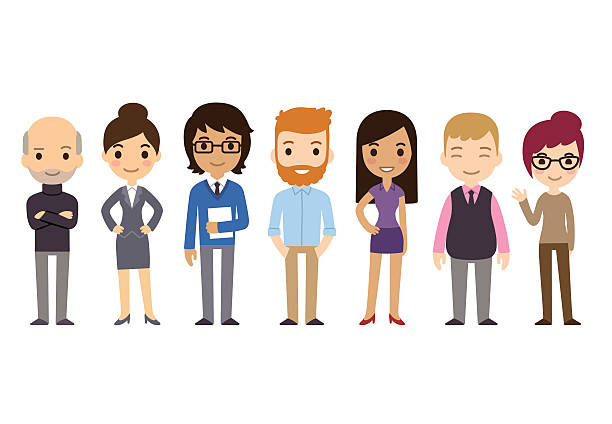 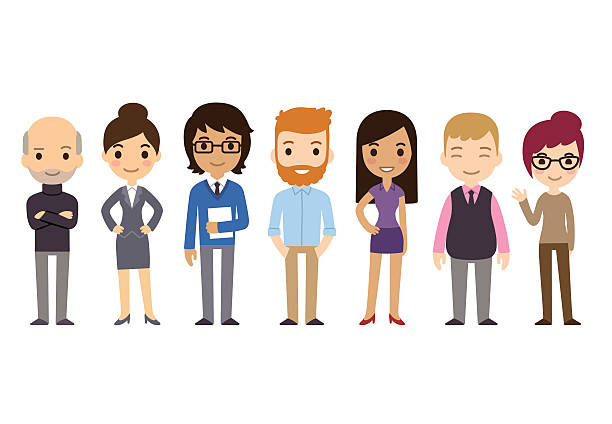 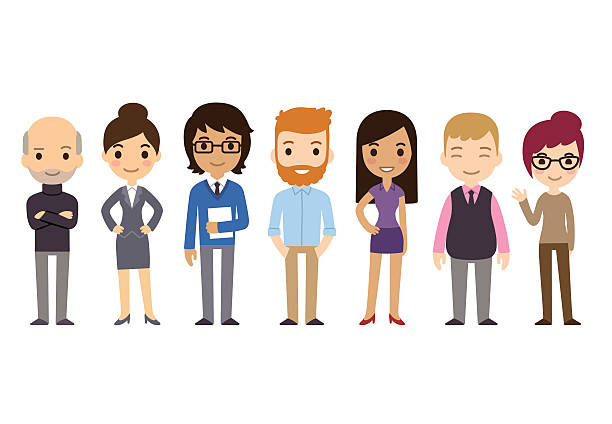 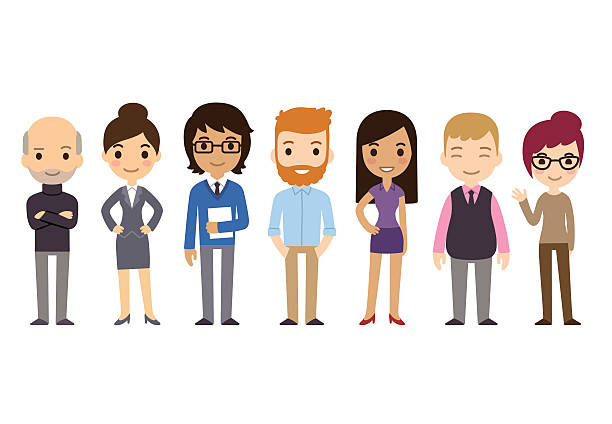 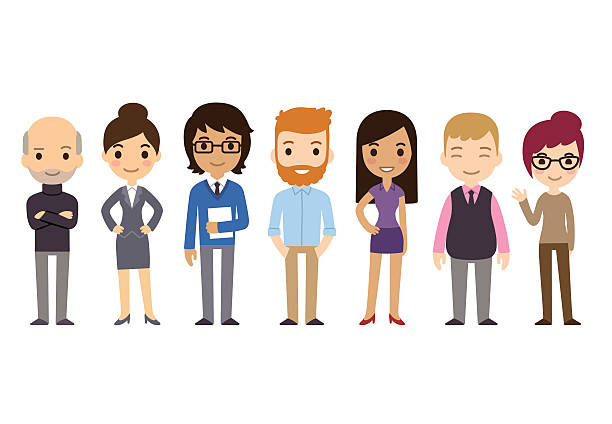 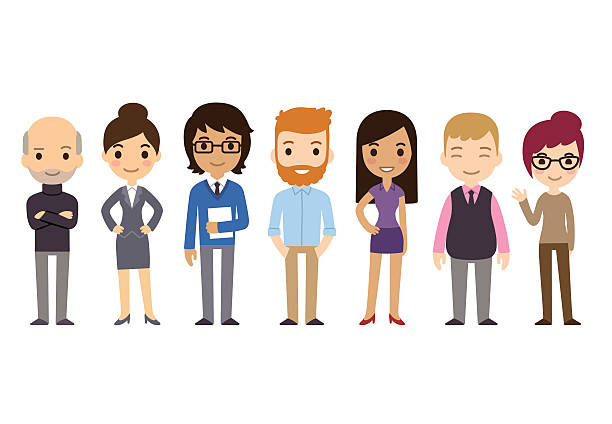 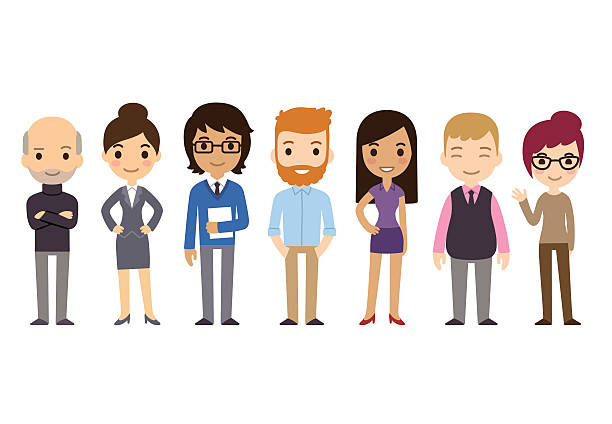 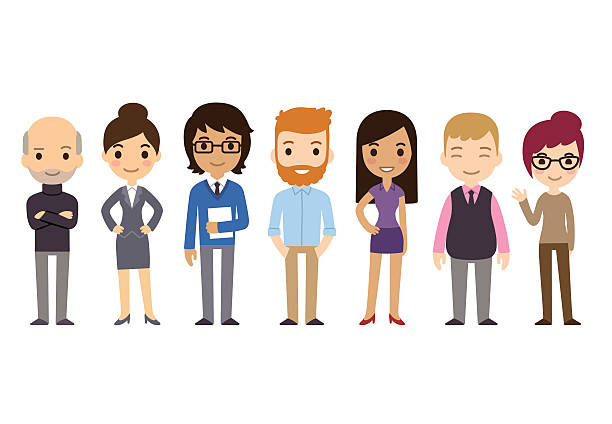 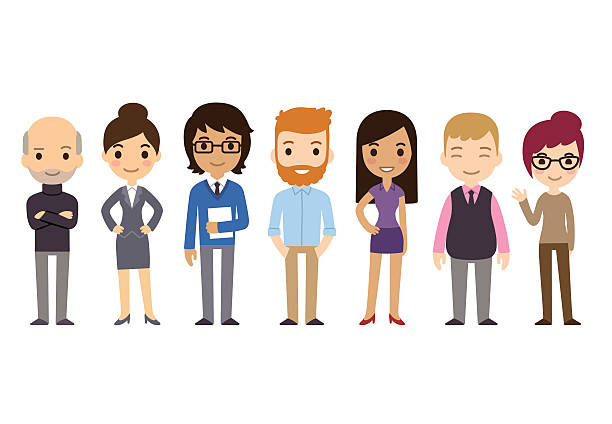 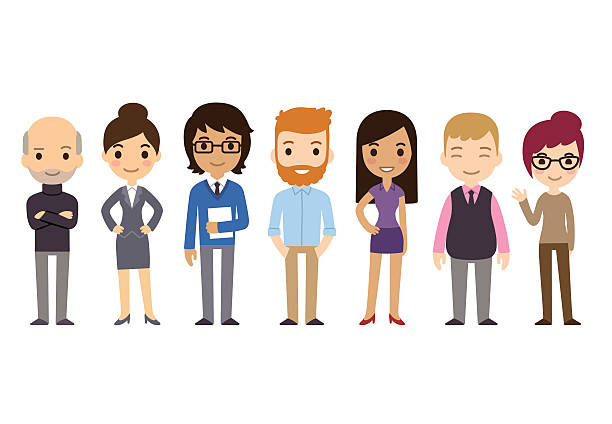 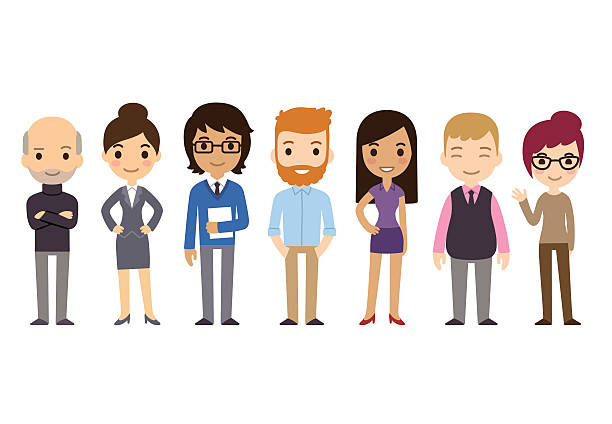 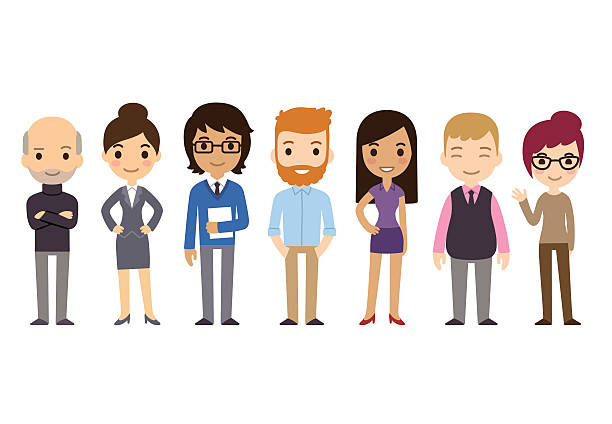 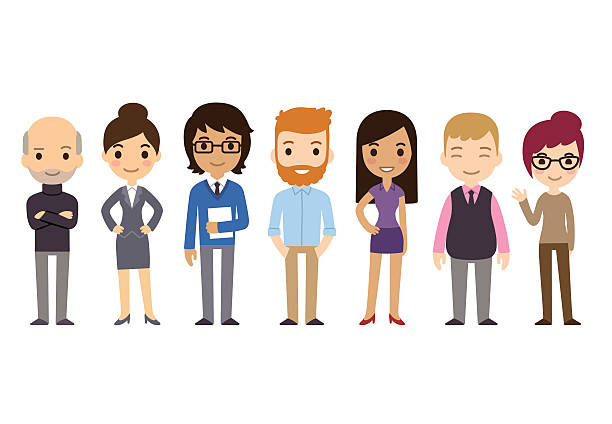 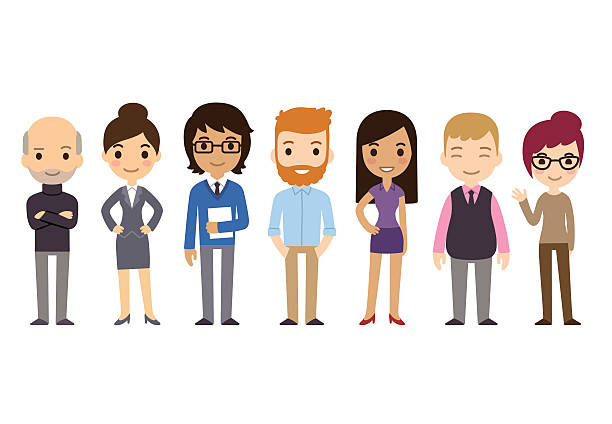 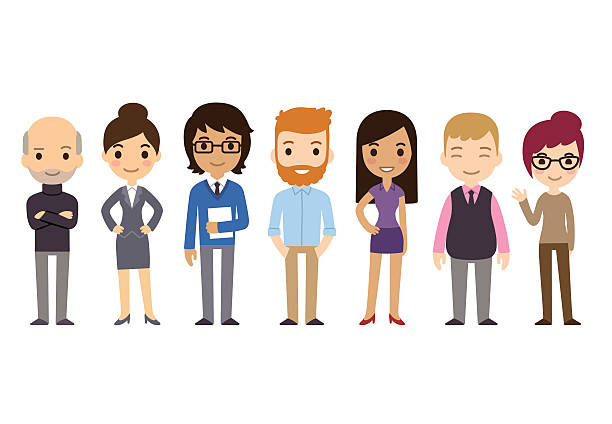 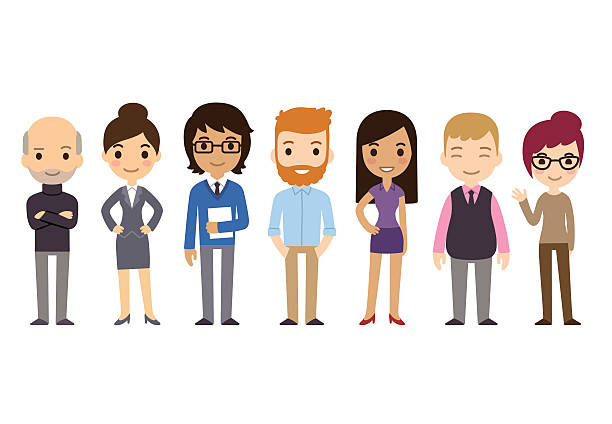 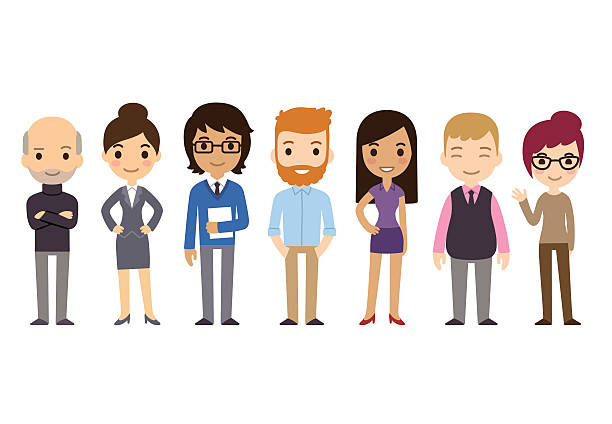 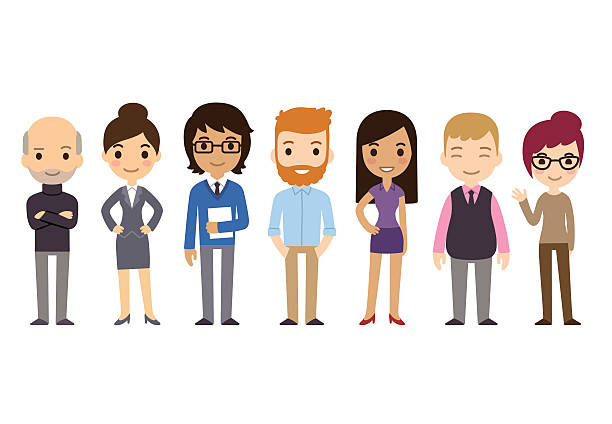 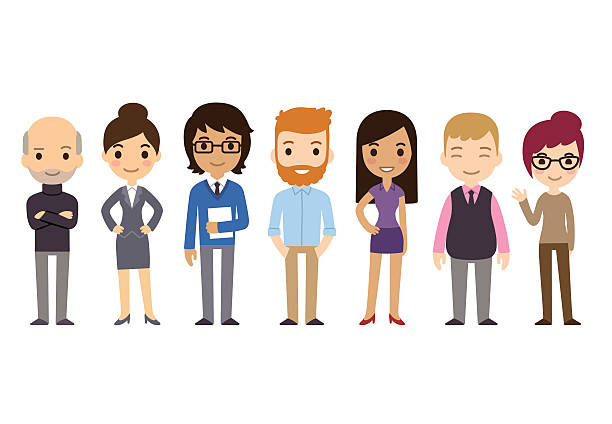 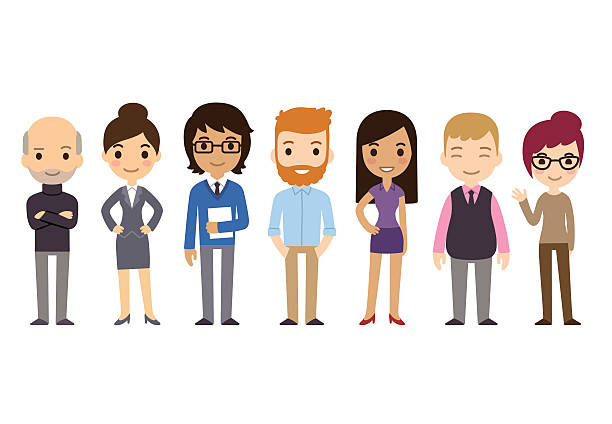 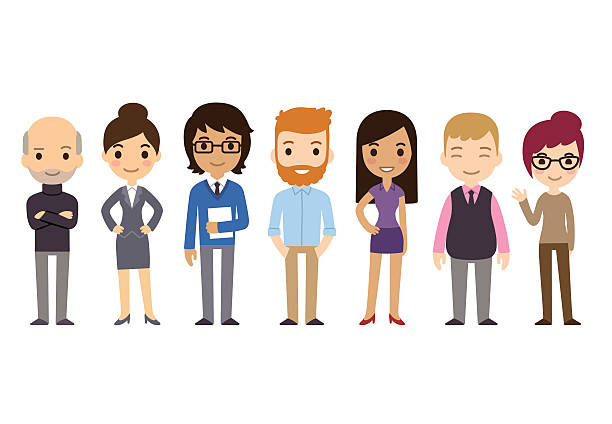 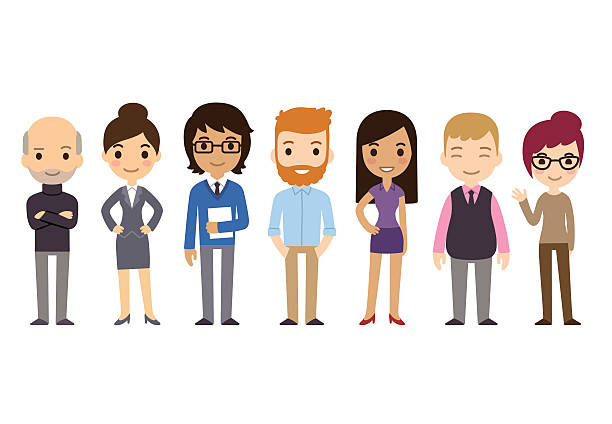 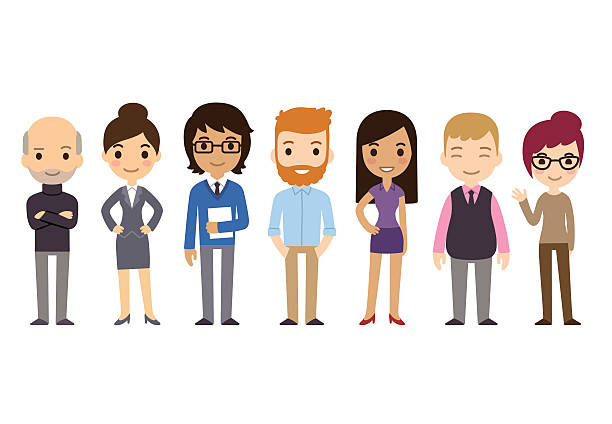 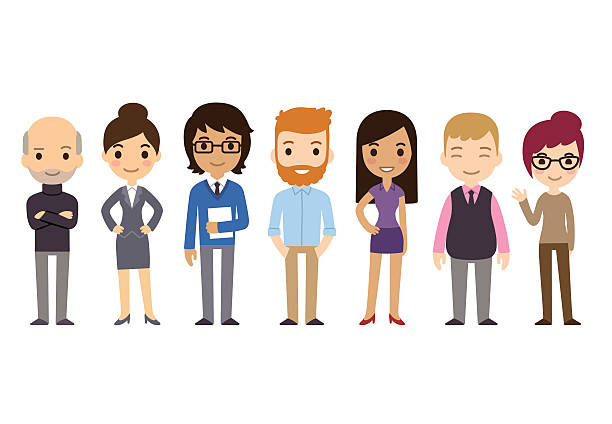 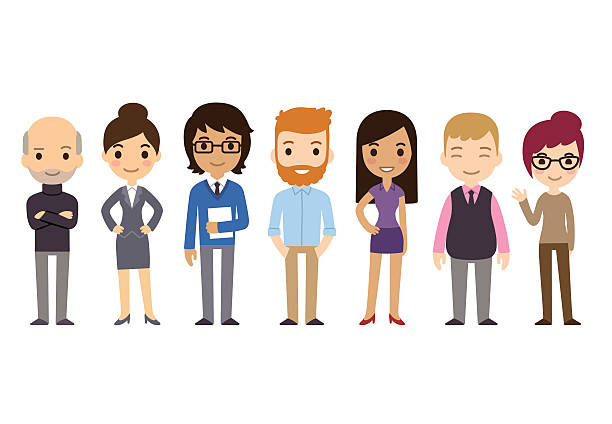 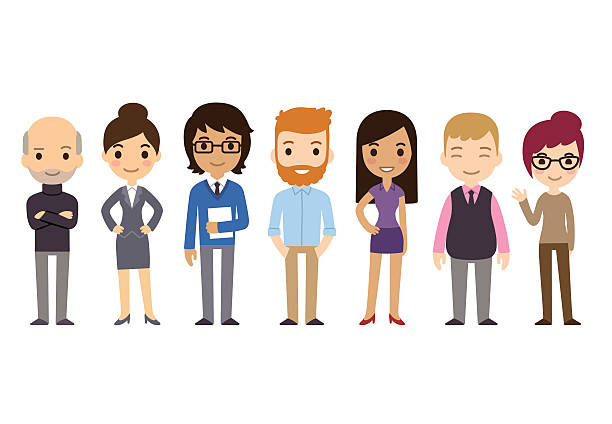 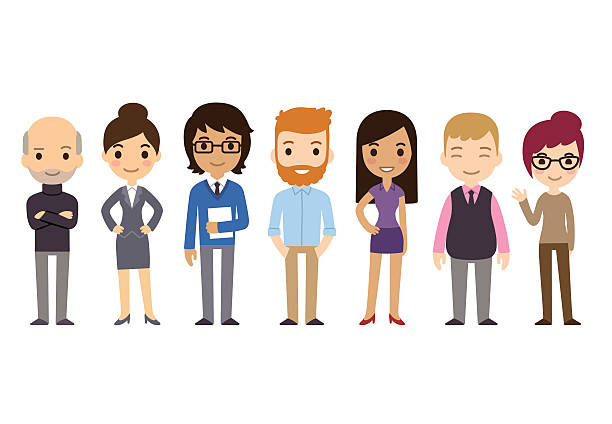 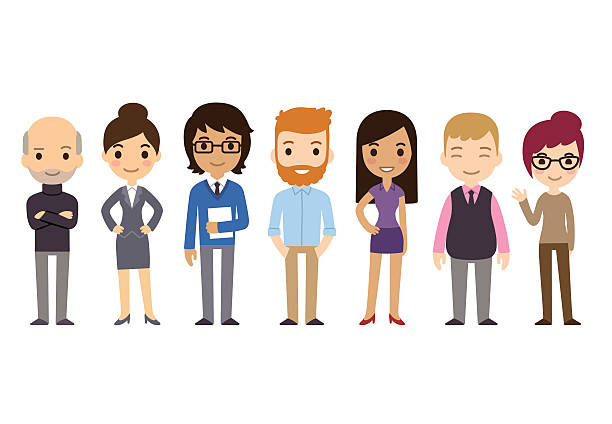 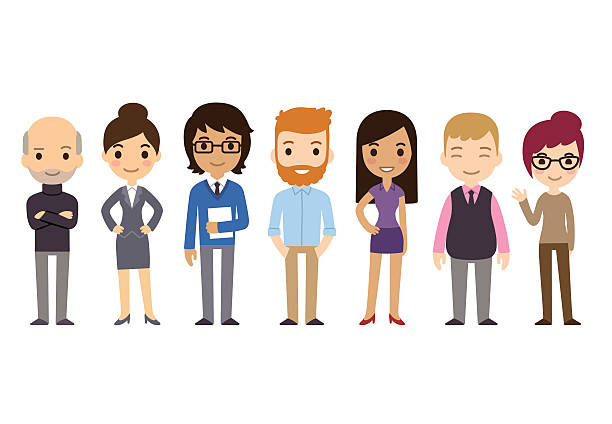 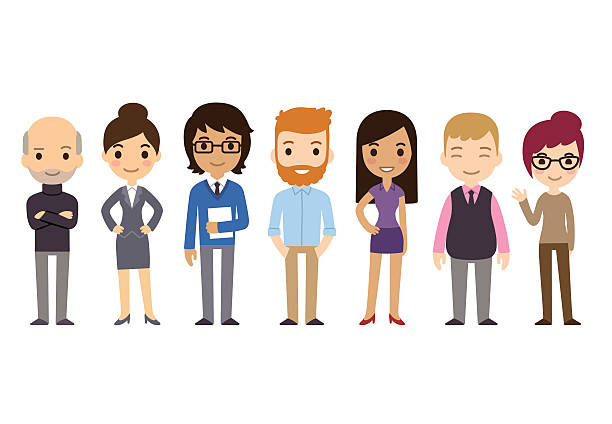 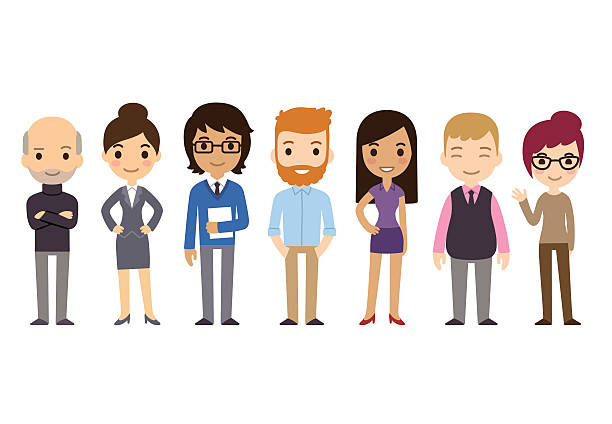 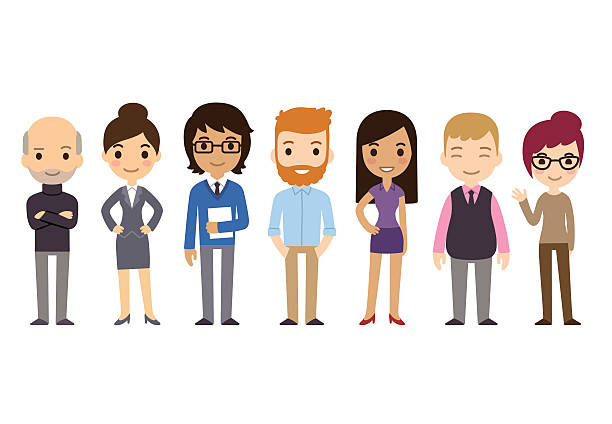 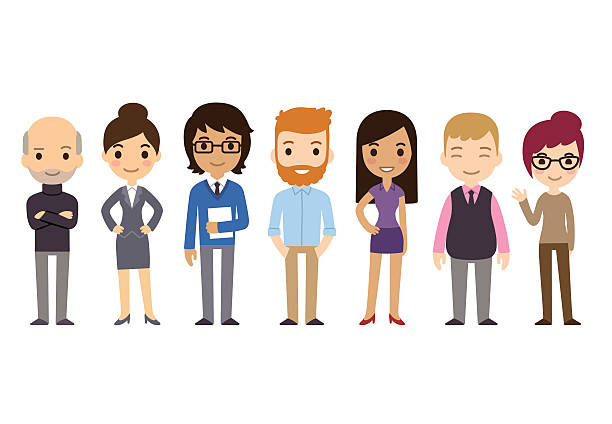 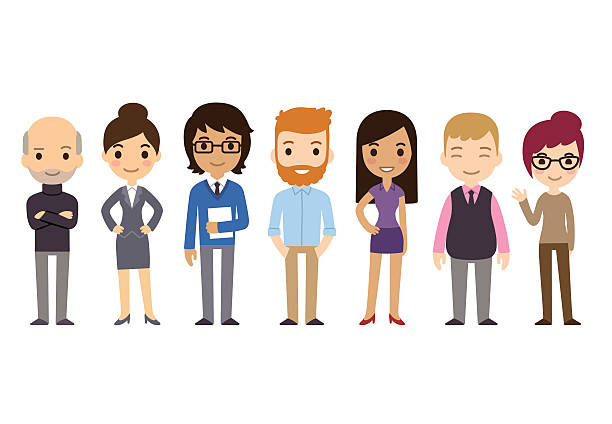 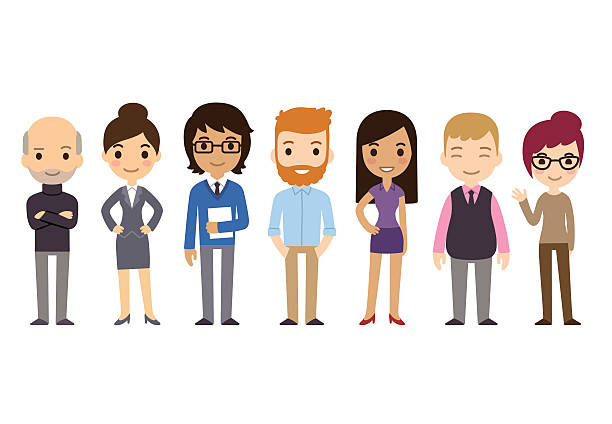 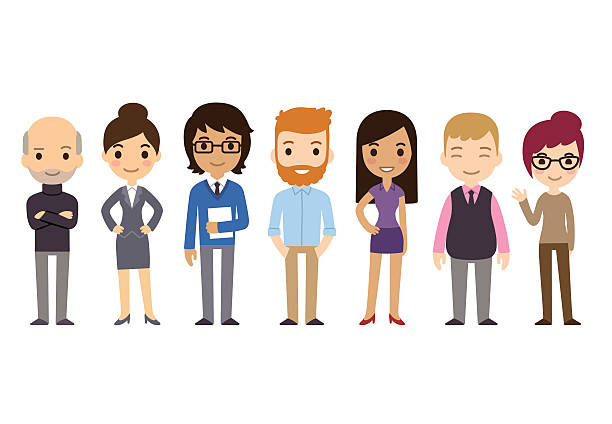 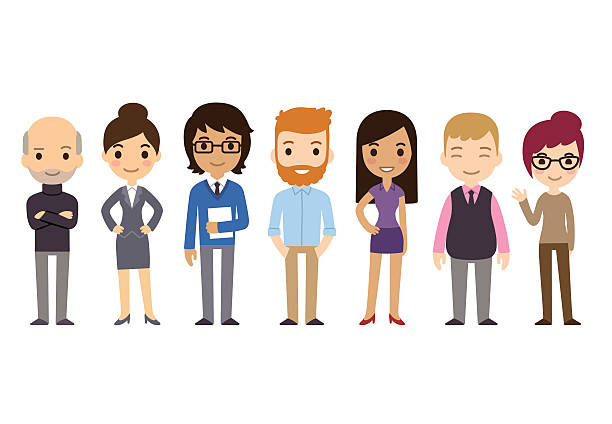 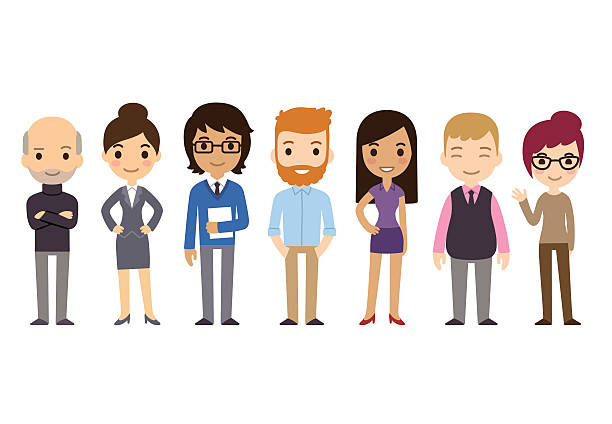 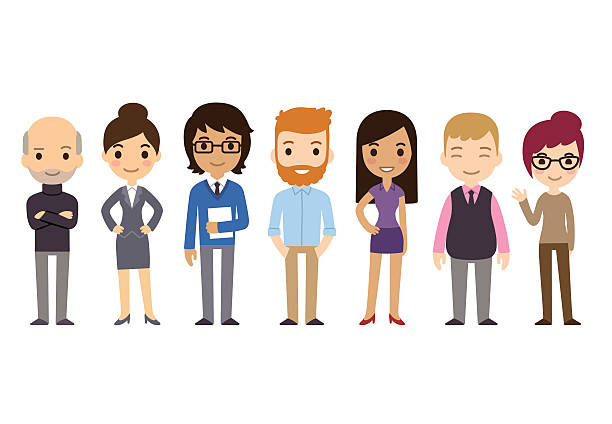 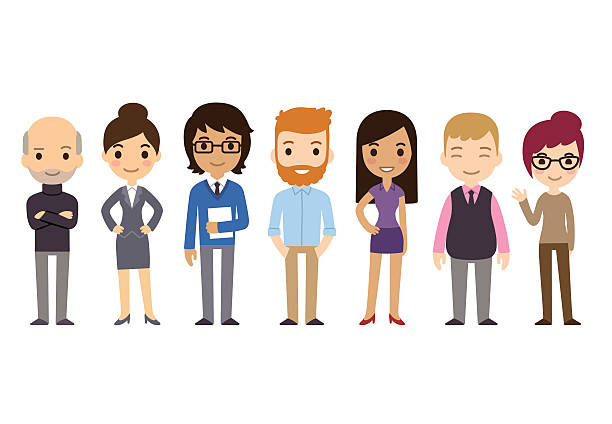 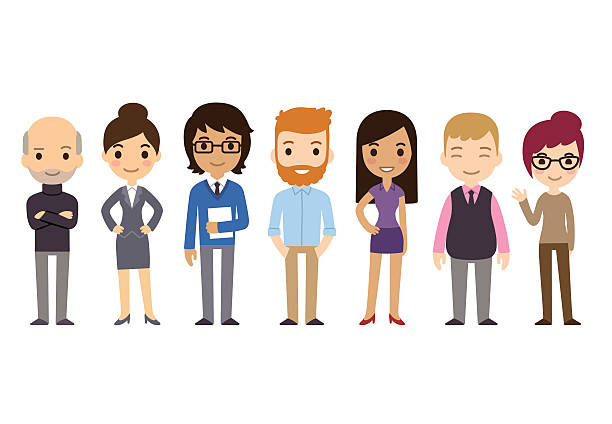 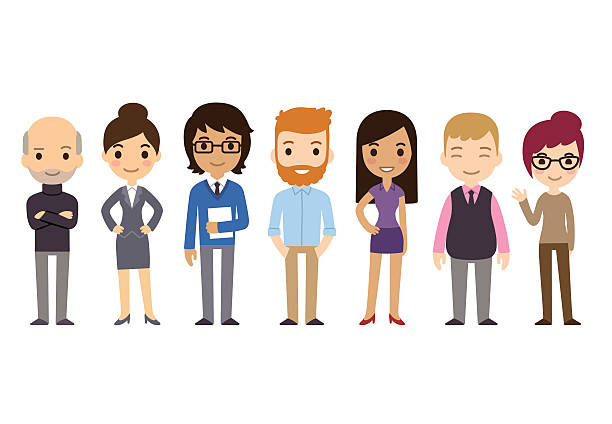 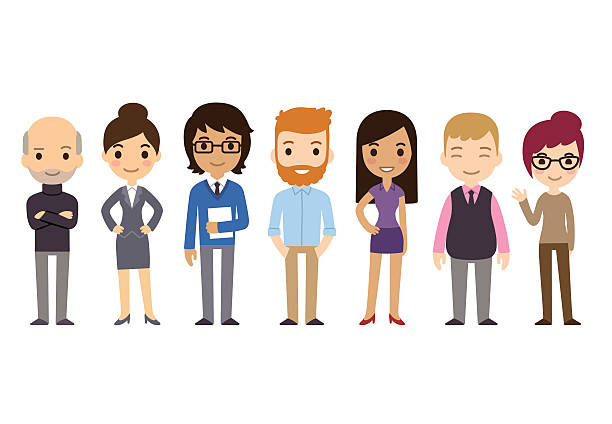 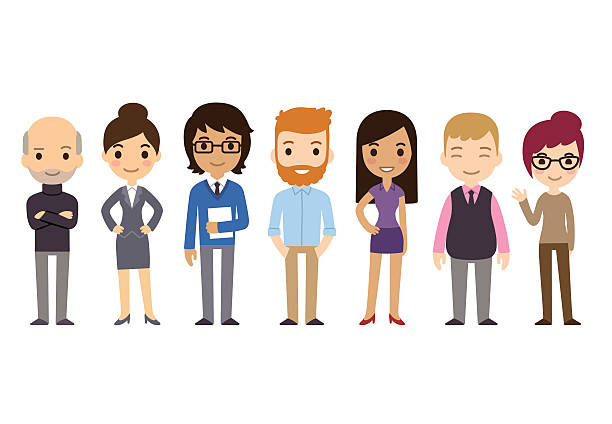 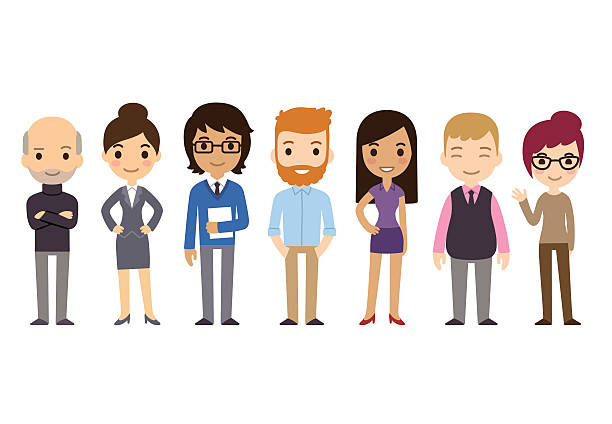 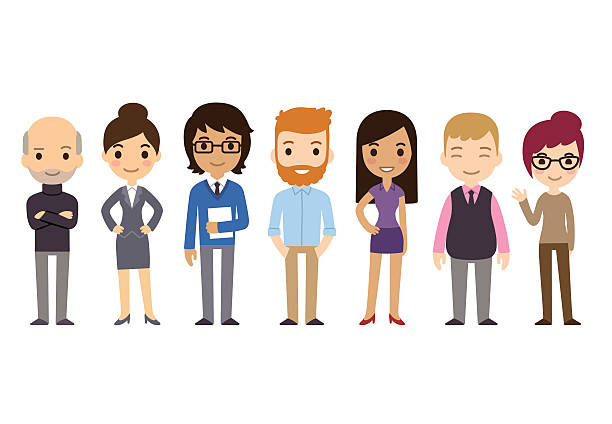 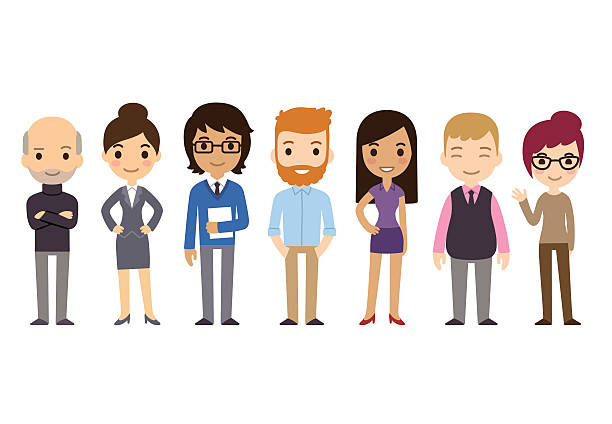 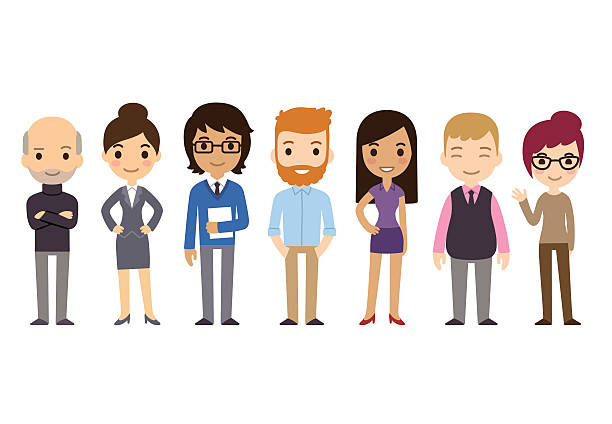 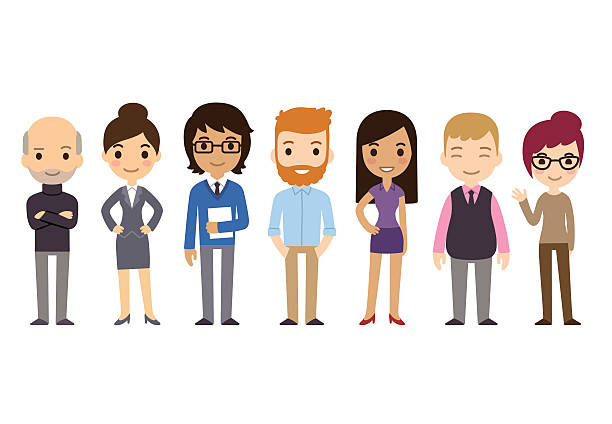 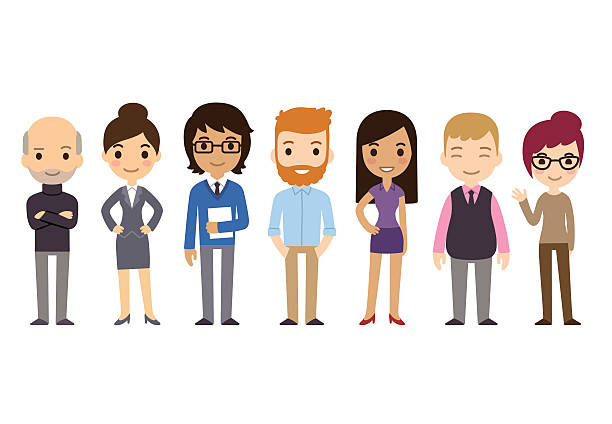 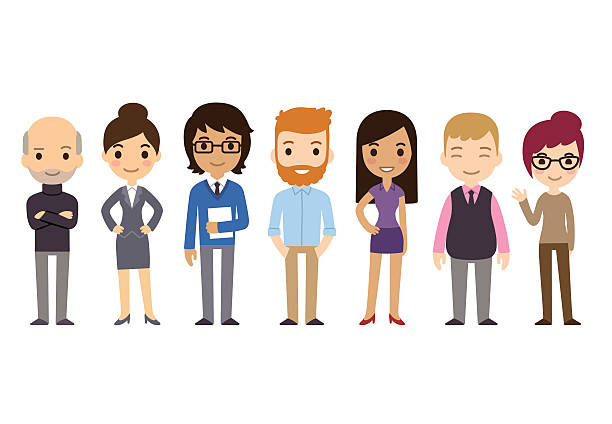 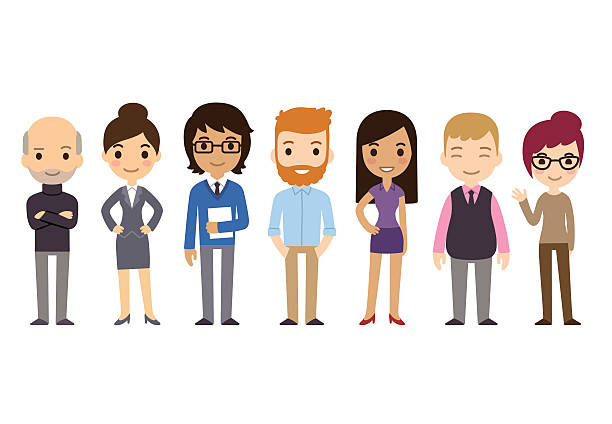 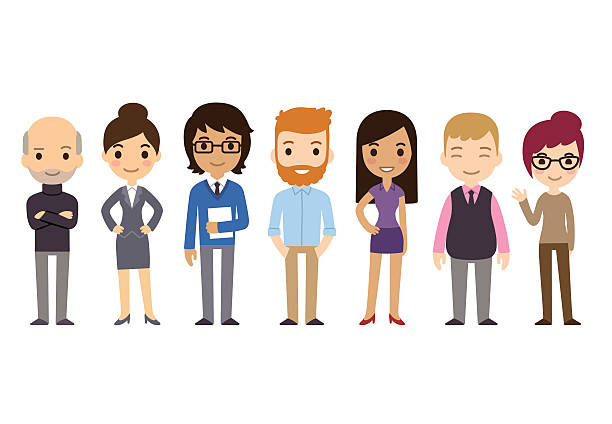 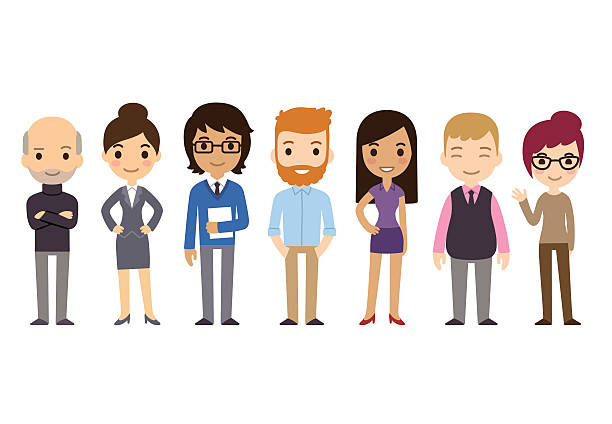 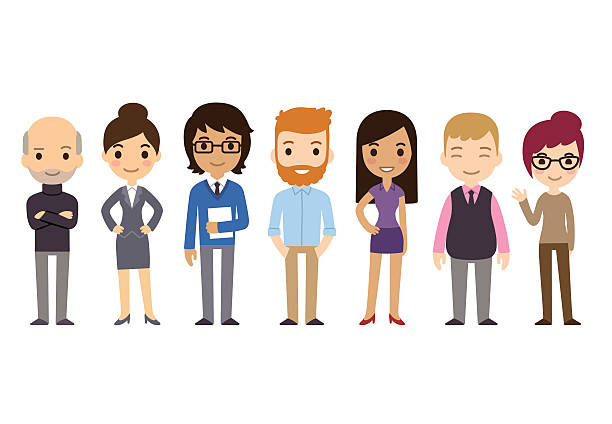 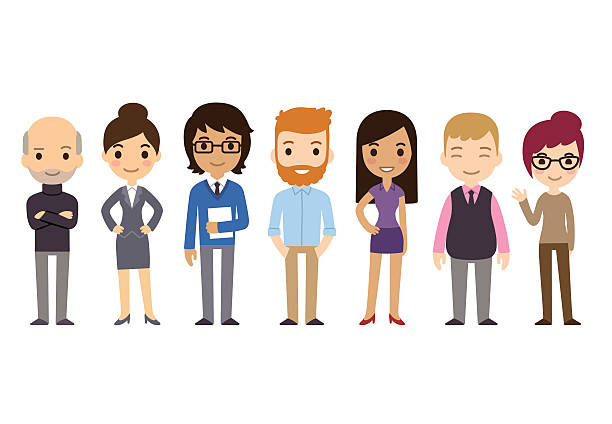 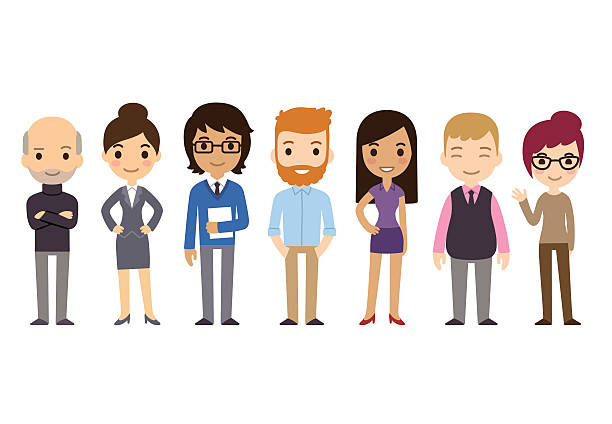 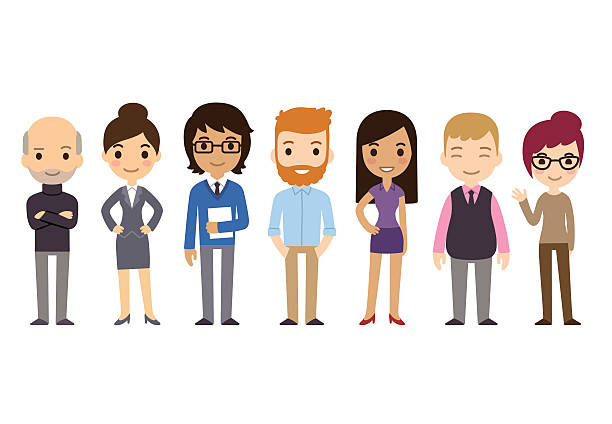 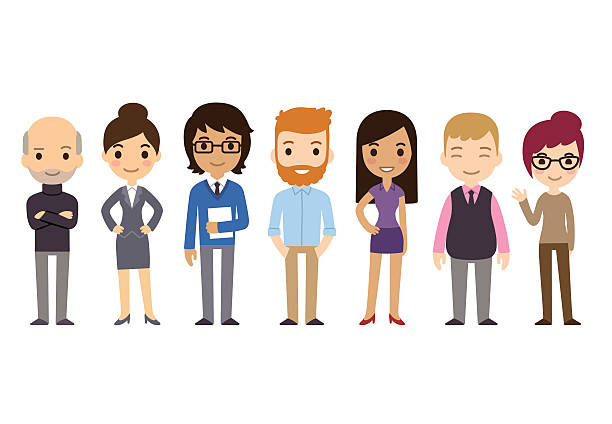 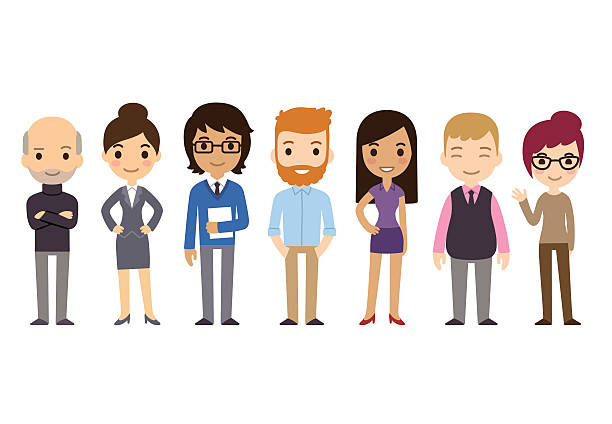 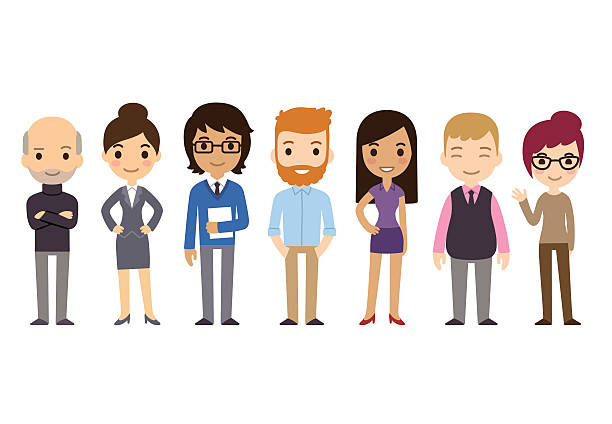 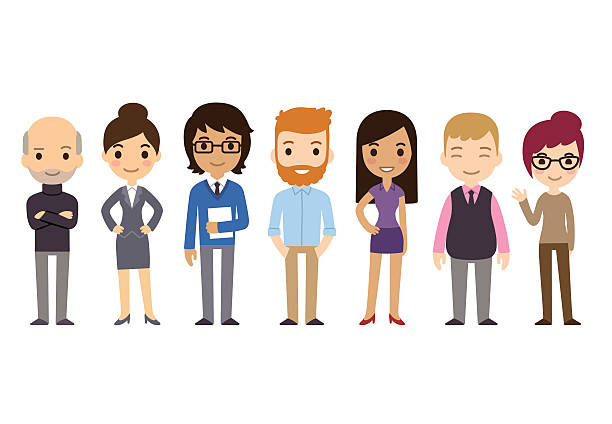 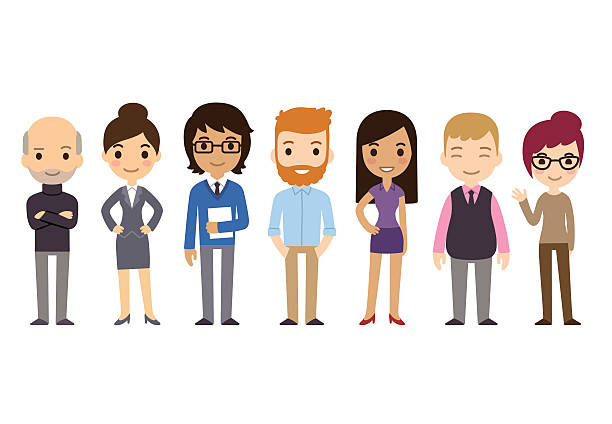 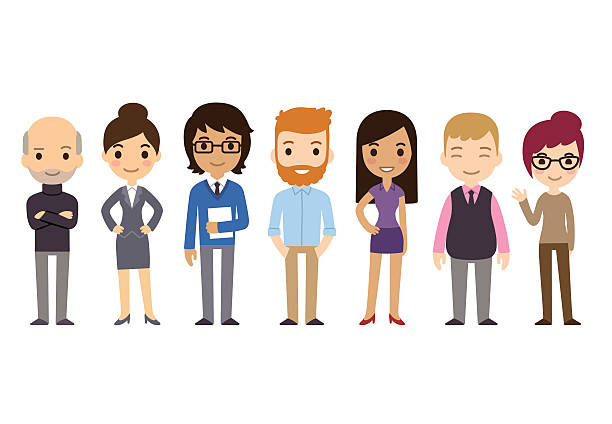 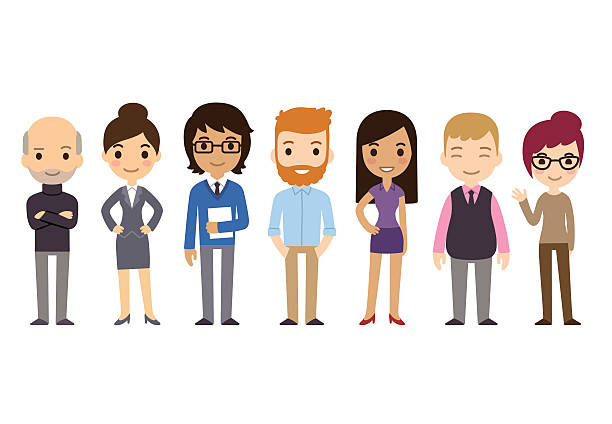 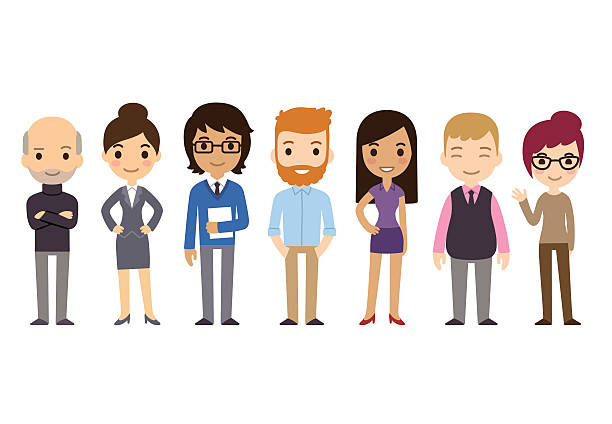 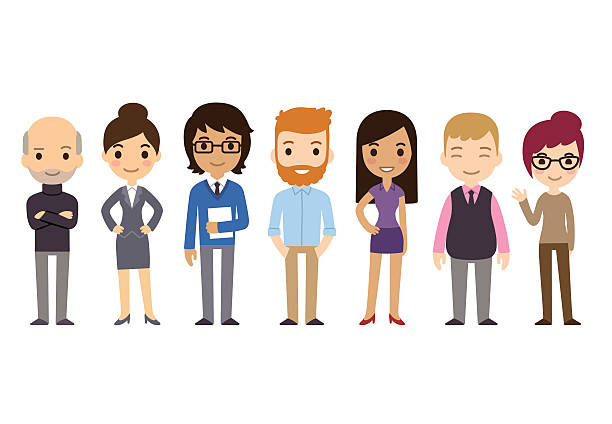 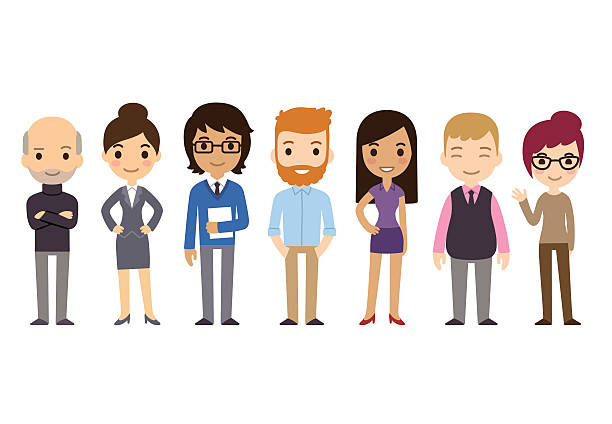 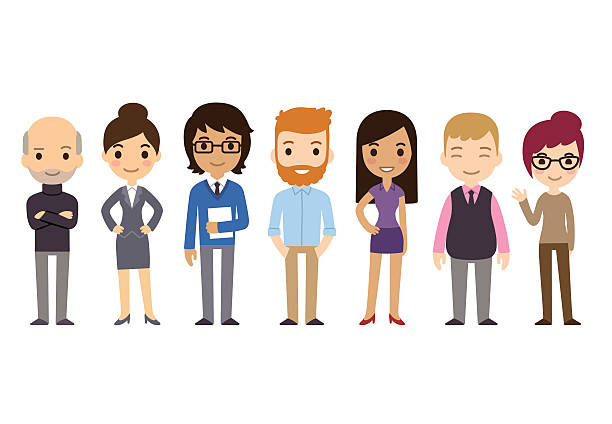 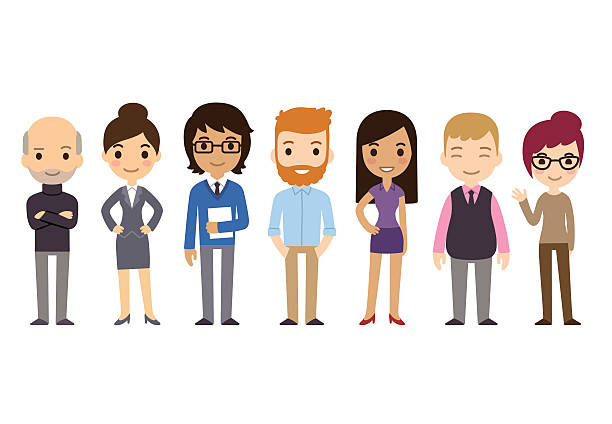 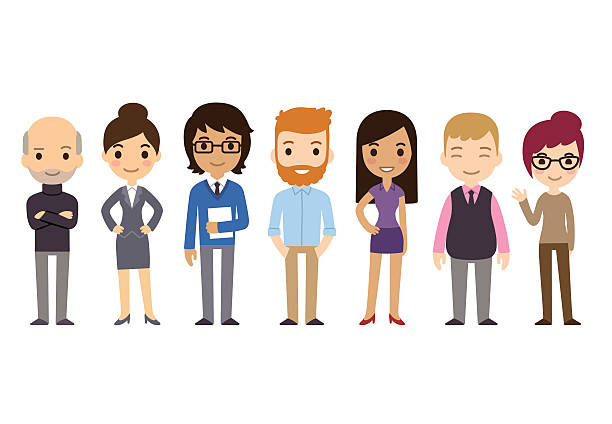 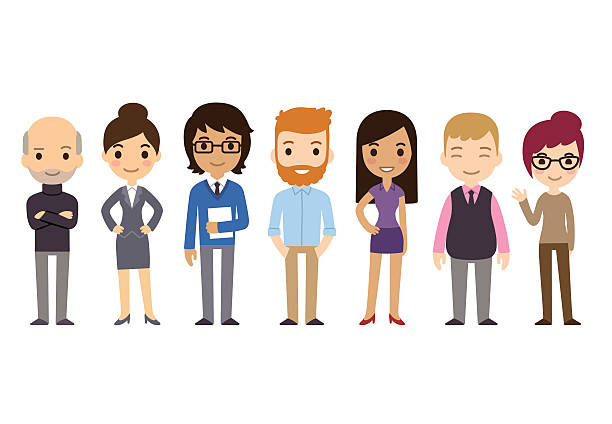 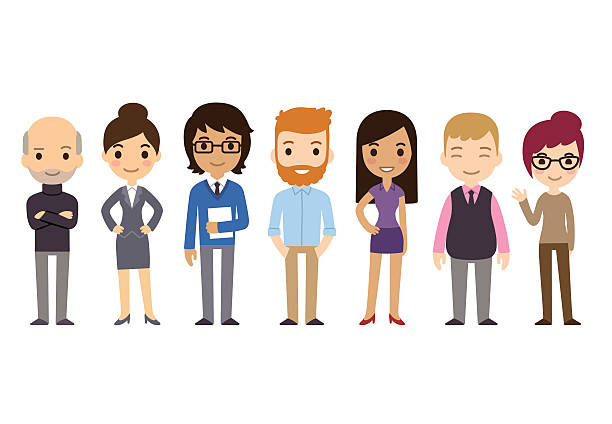 Exposed
Unexposed
SCG
Synthetic Control Groups
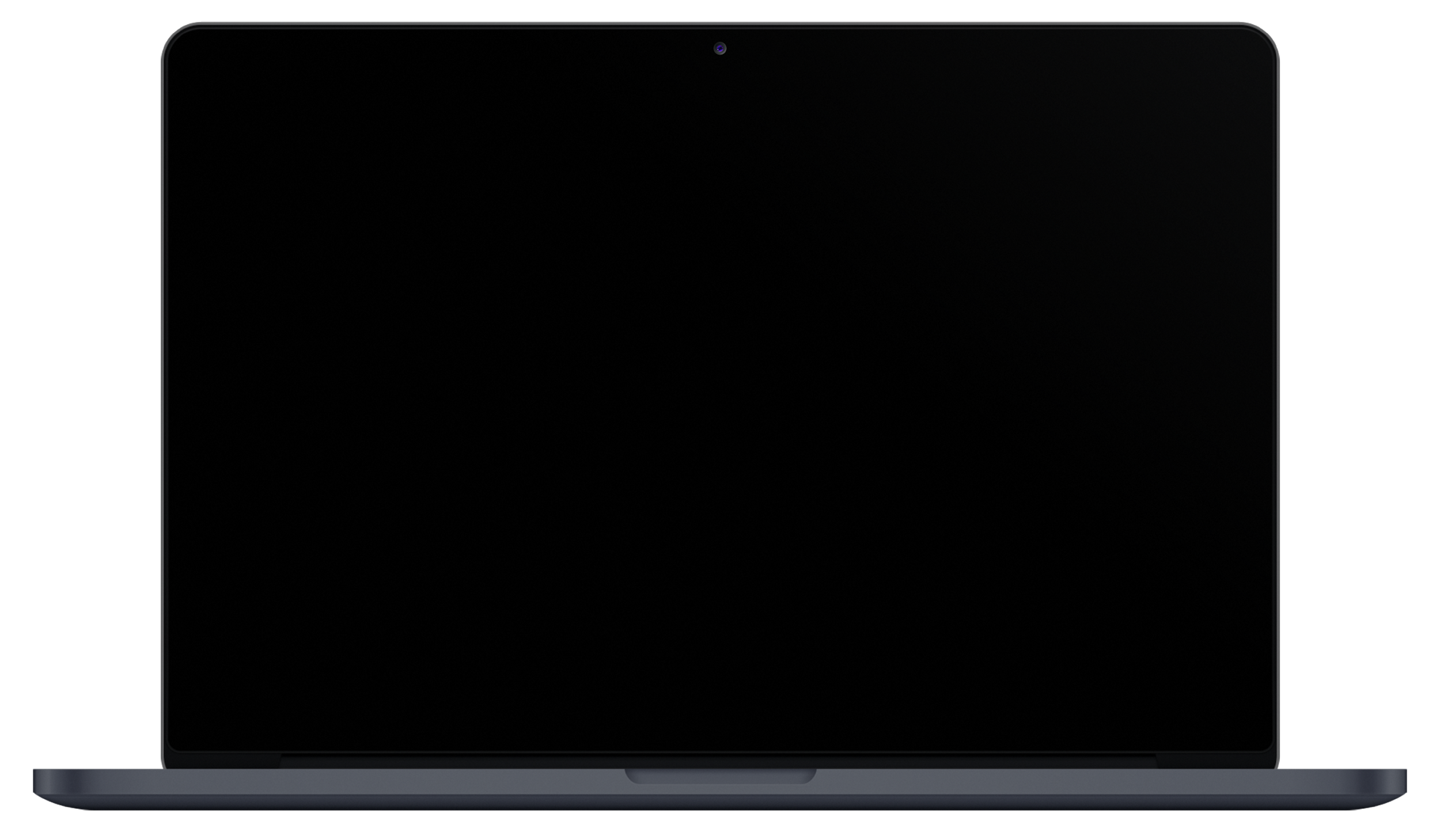 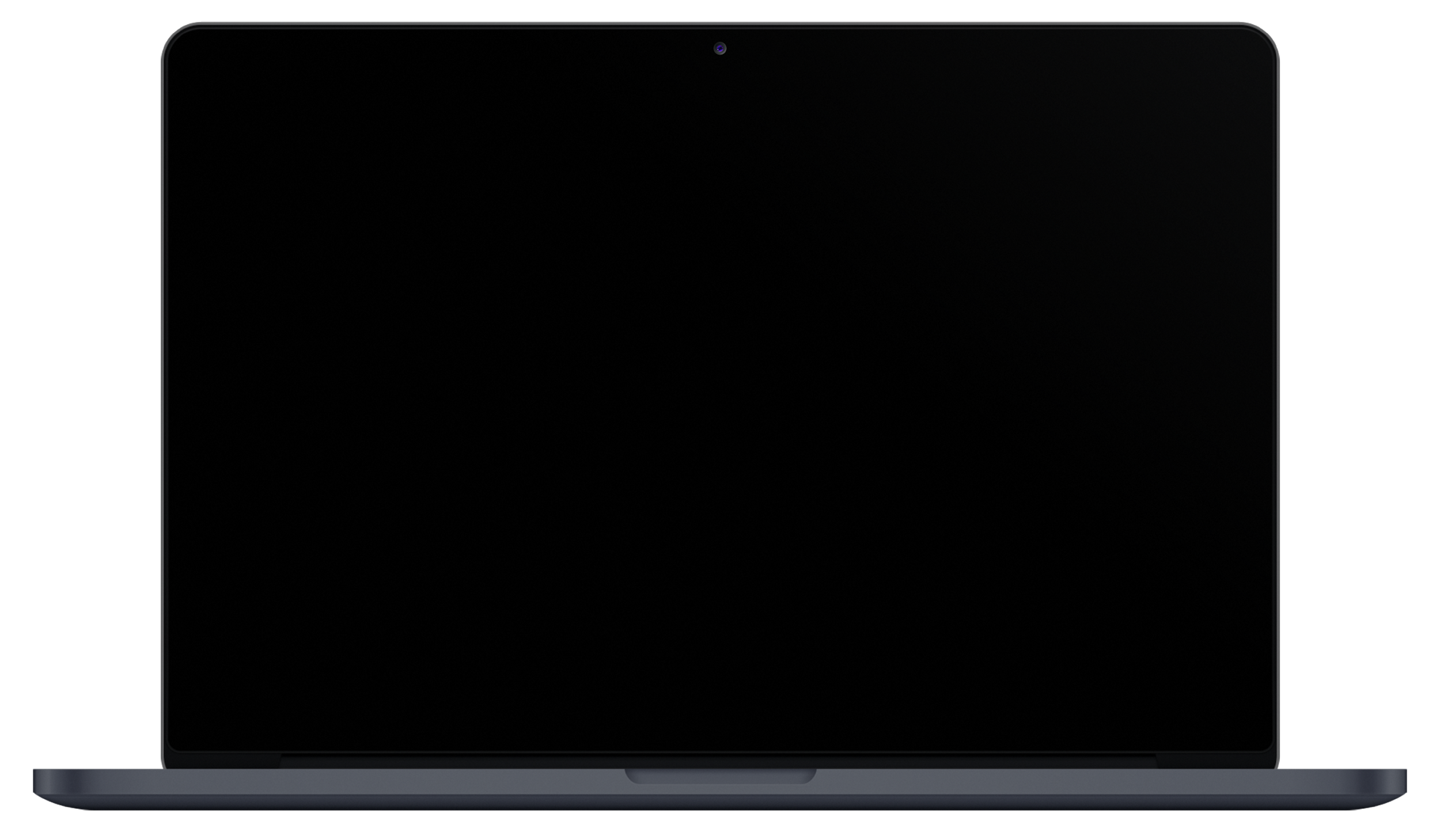 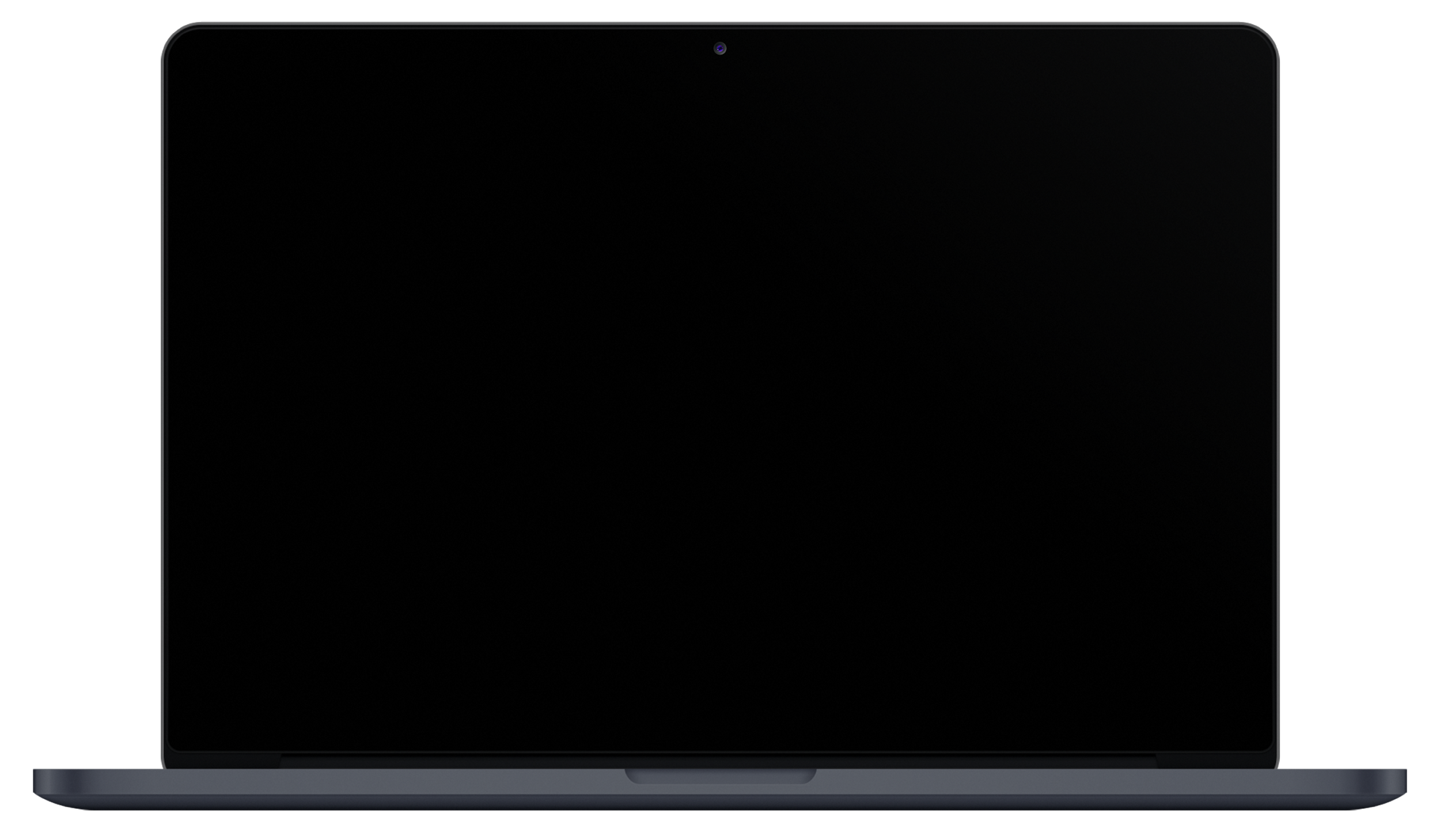 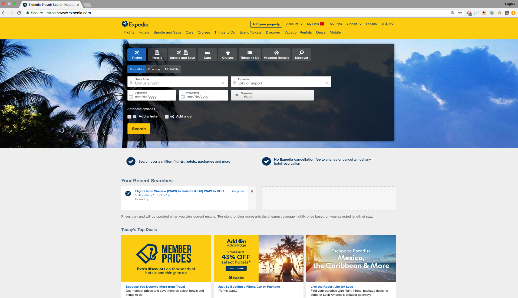 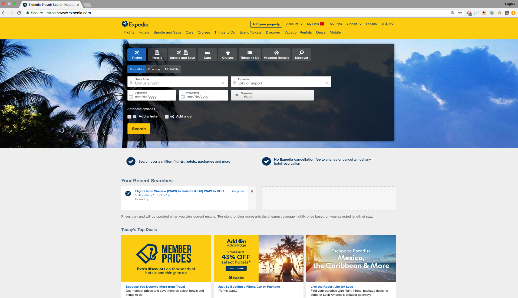 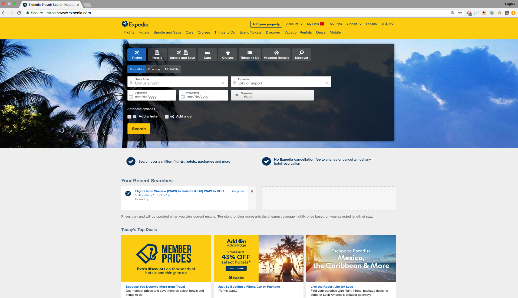 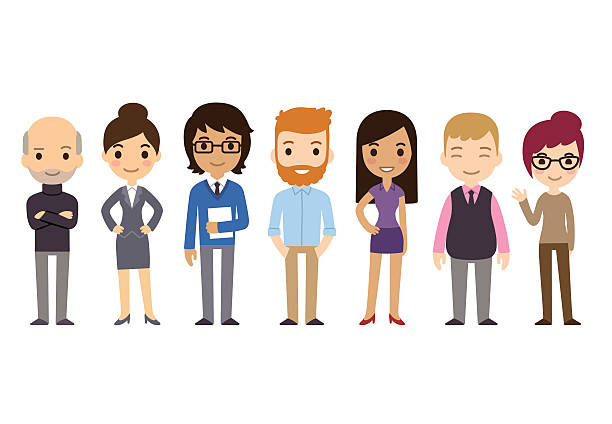 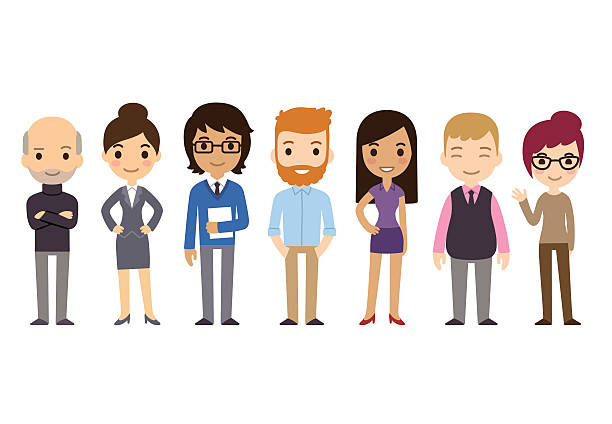 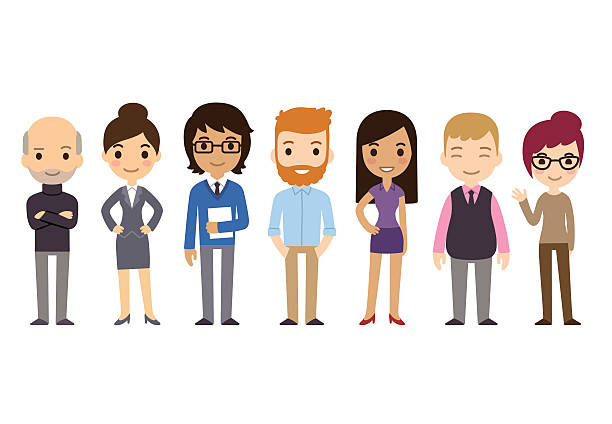 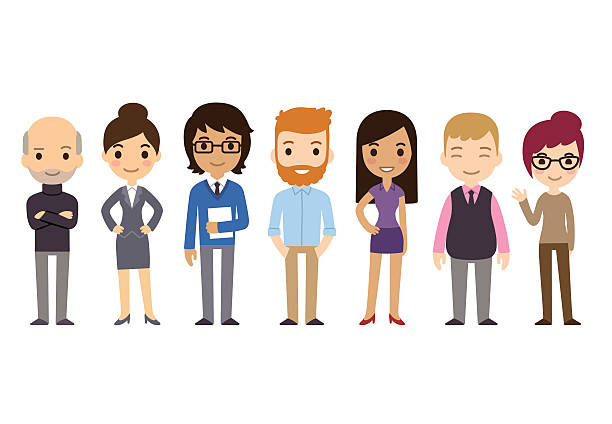 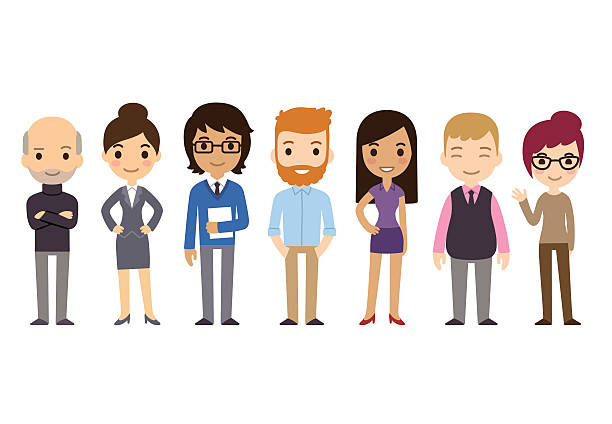 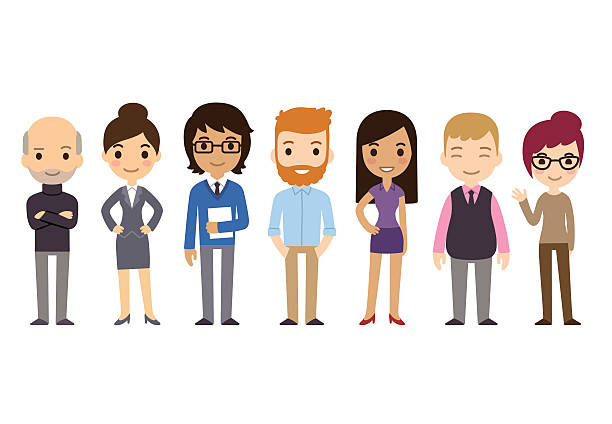 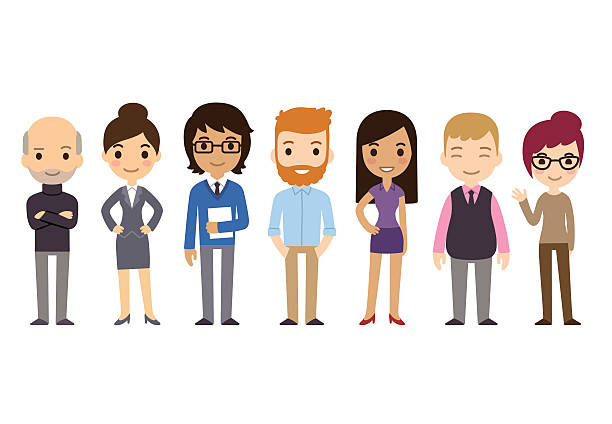 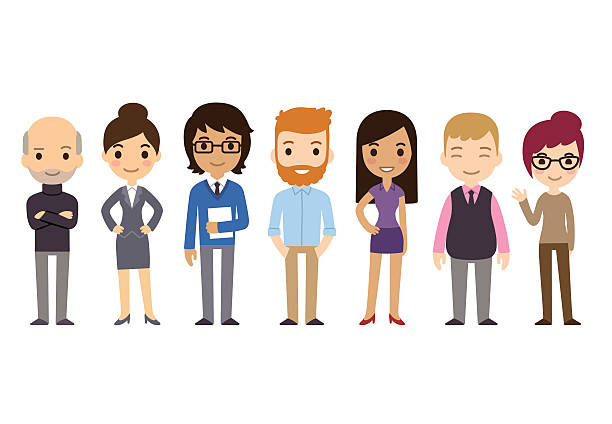 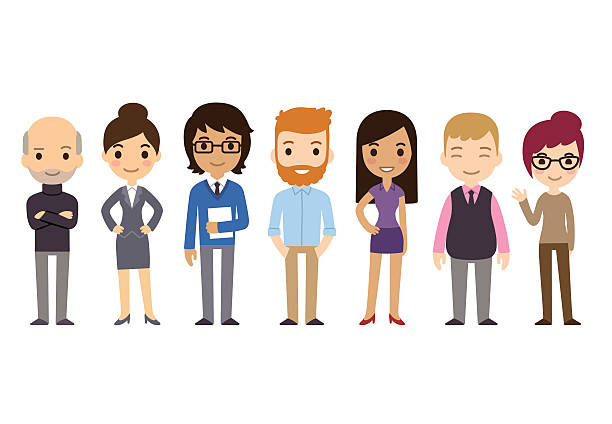 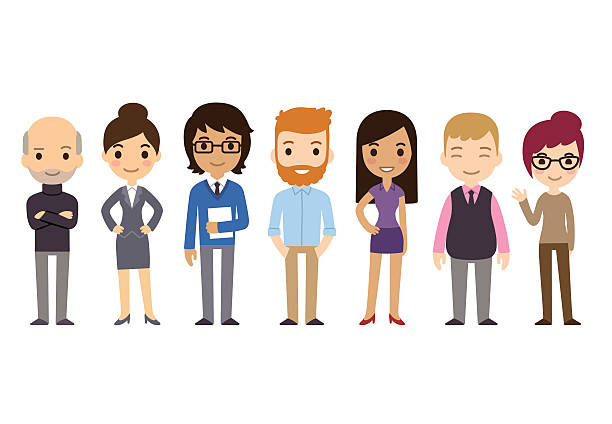 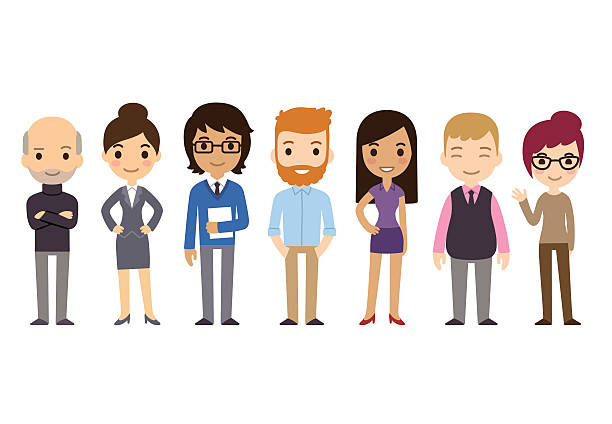 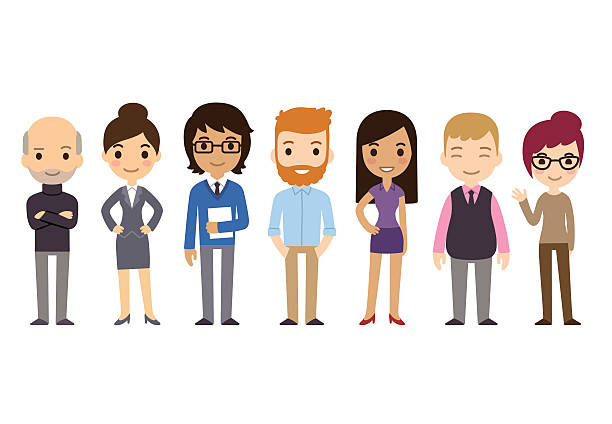 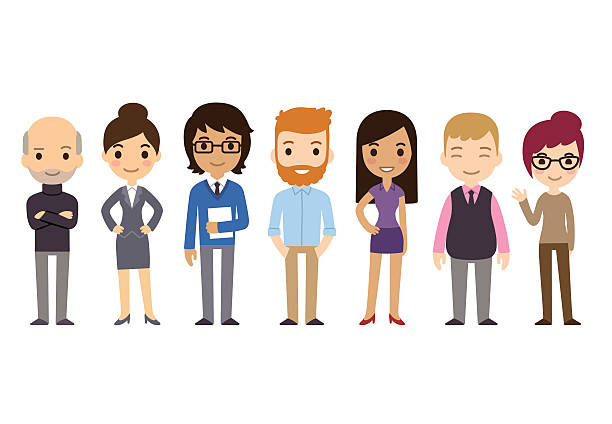 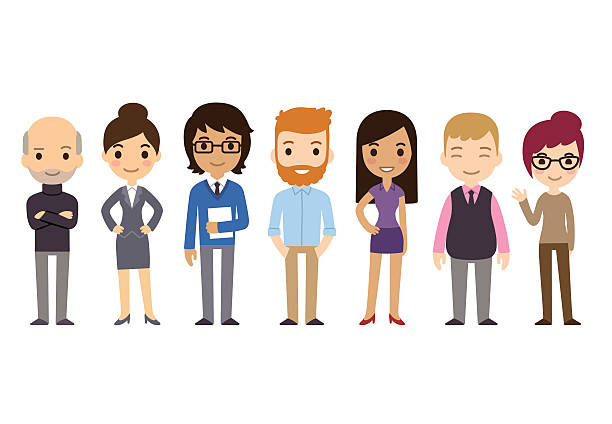 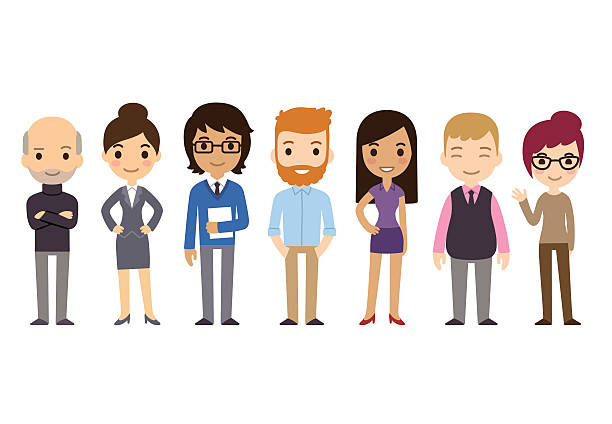 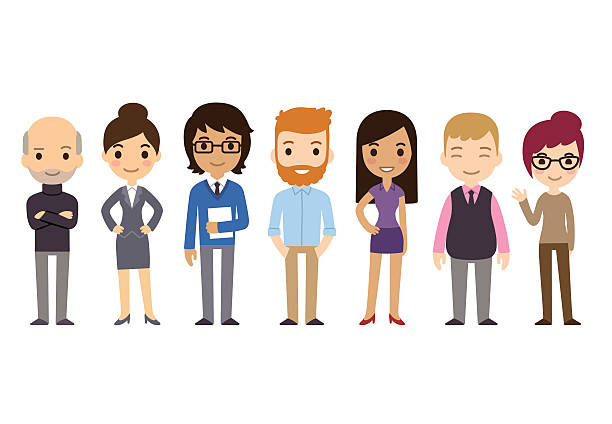 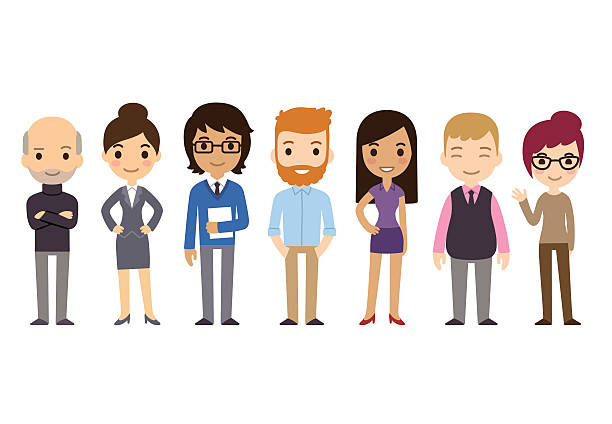 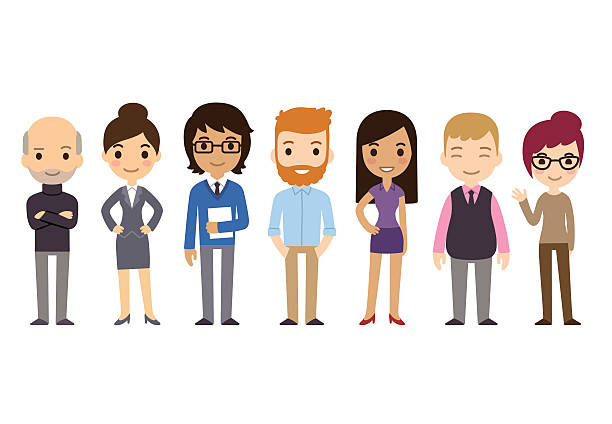 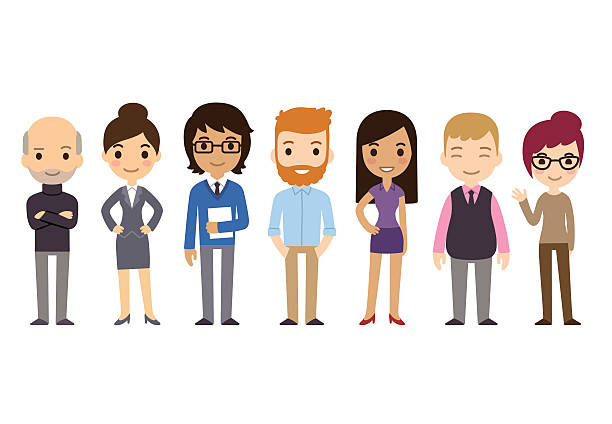 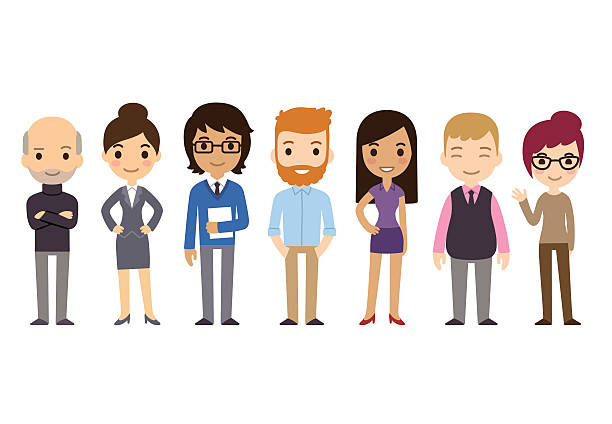 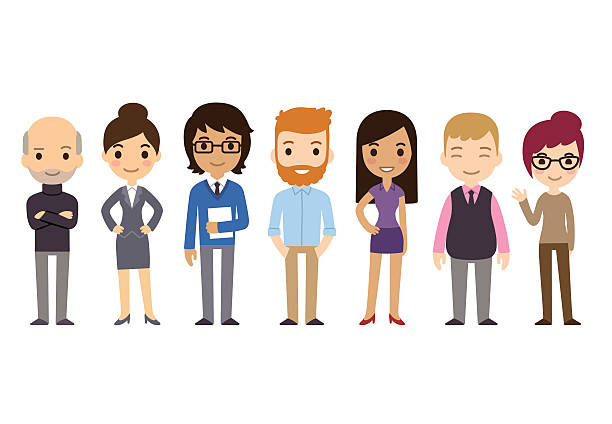 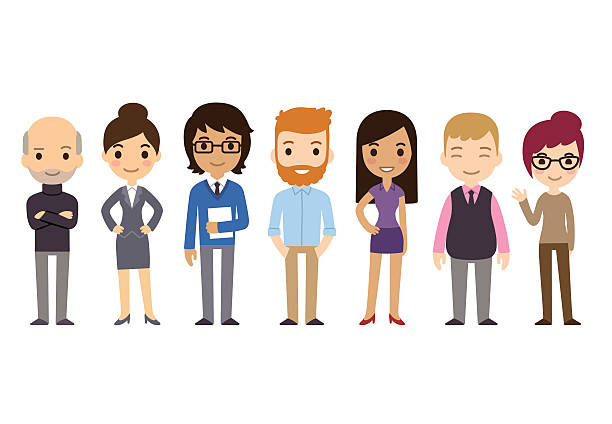 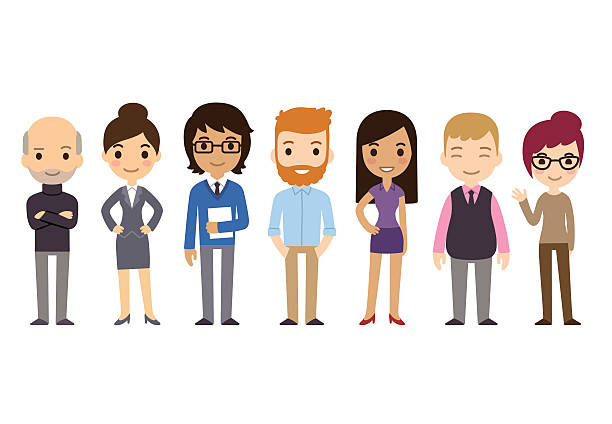 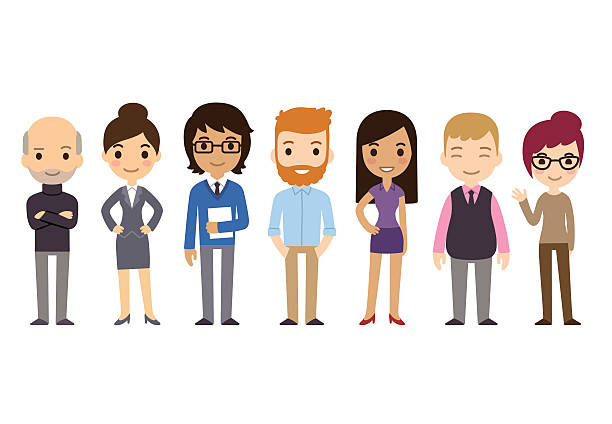 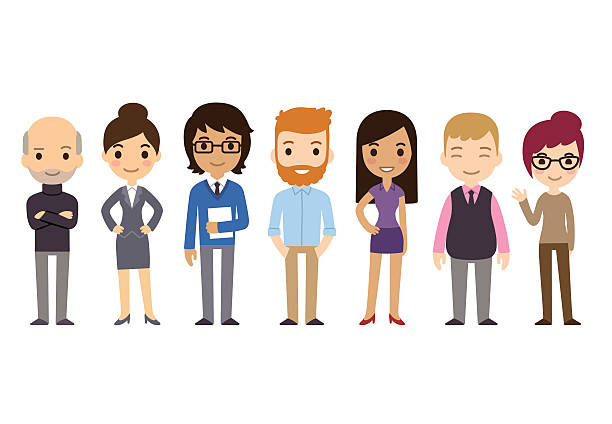 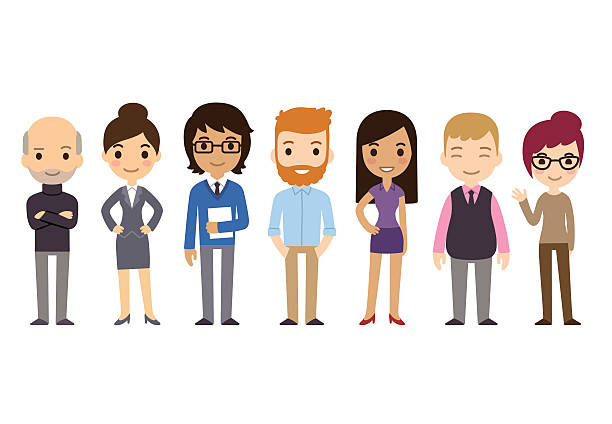 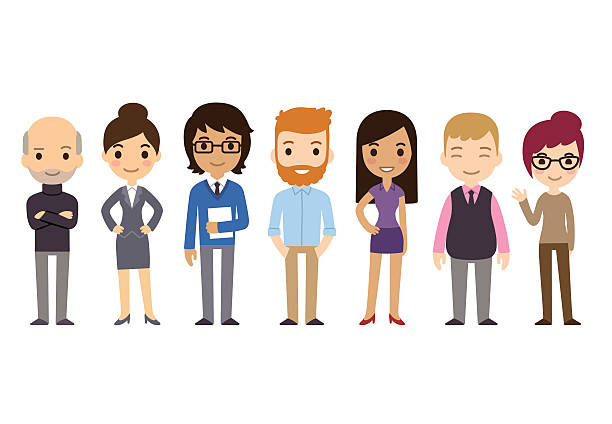 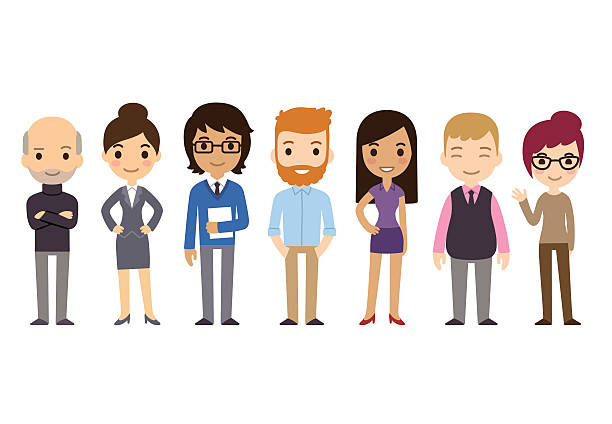 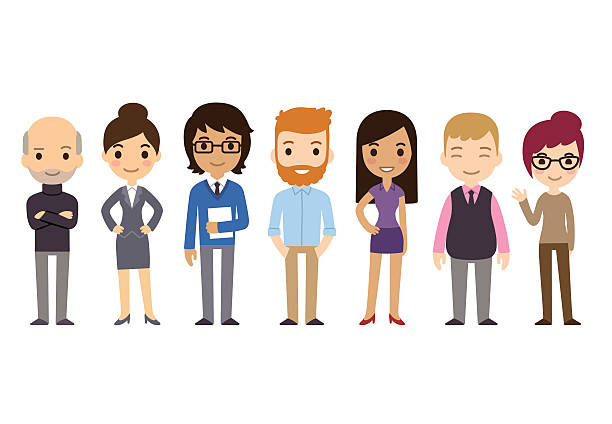 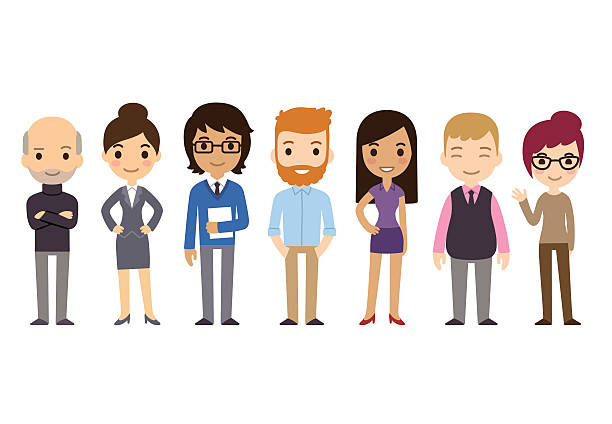 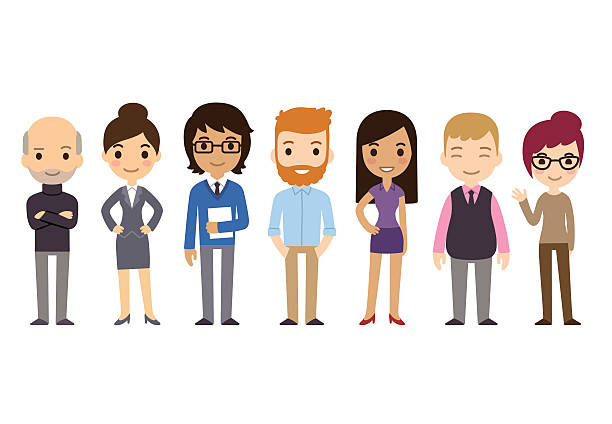 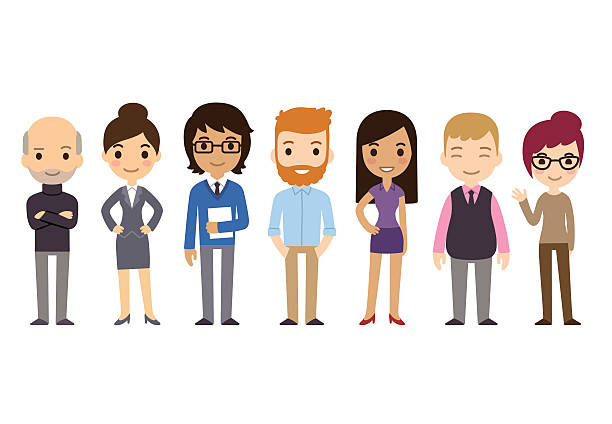 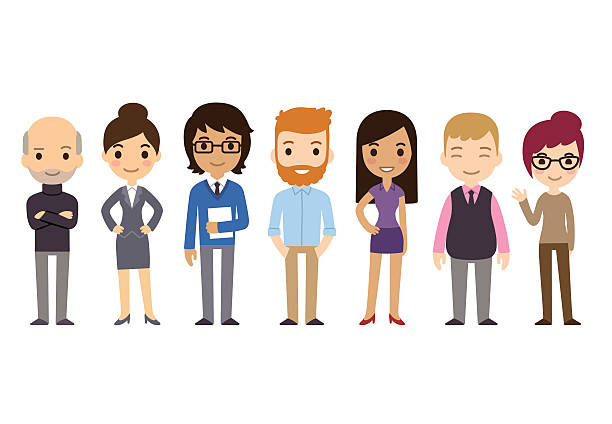 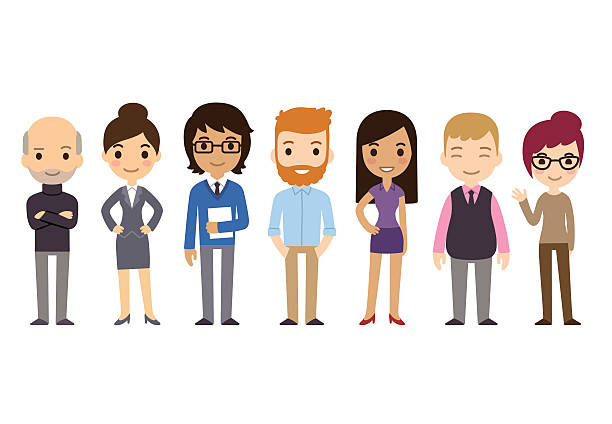 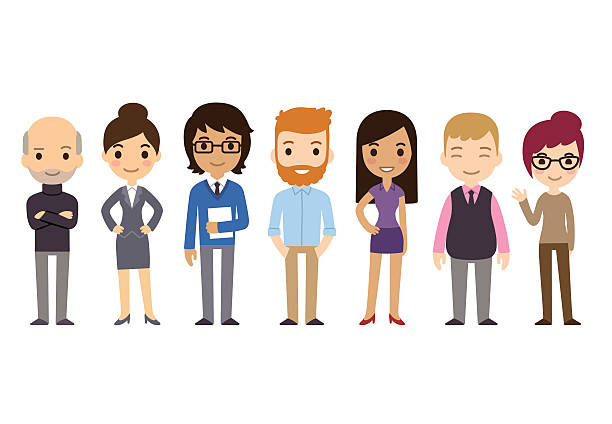 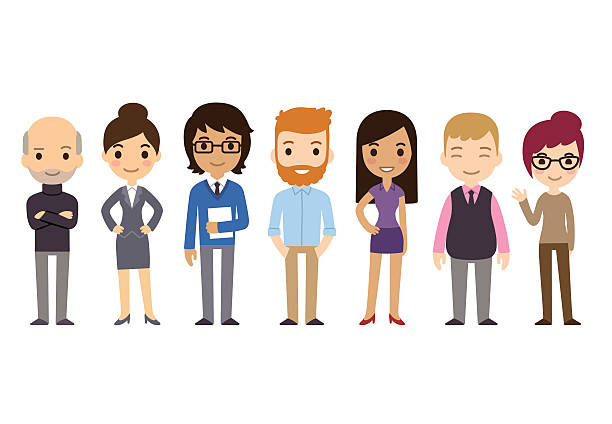 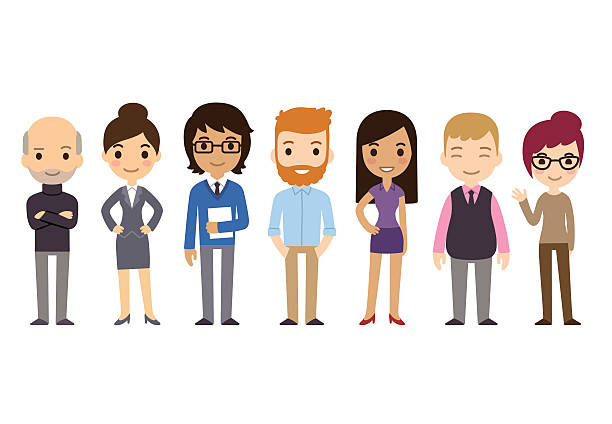 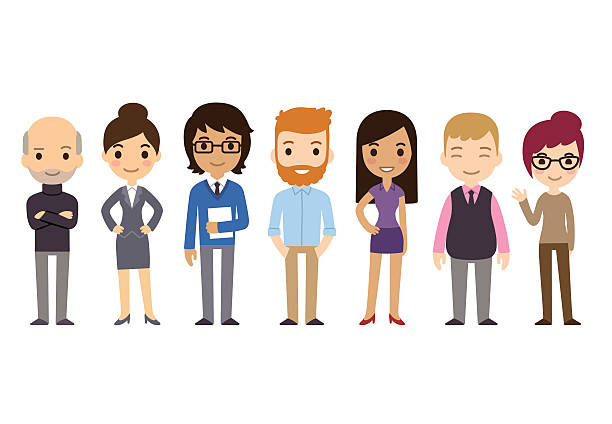 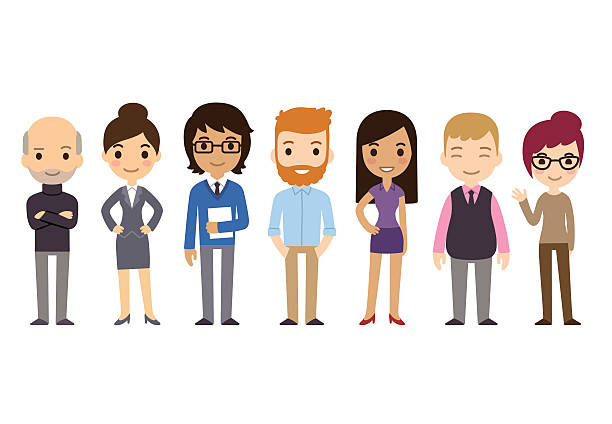 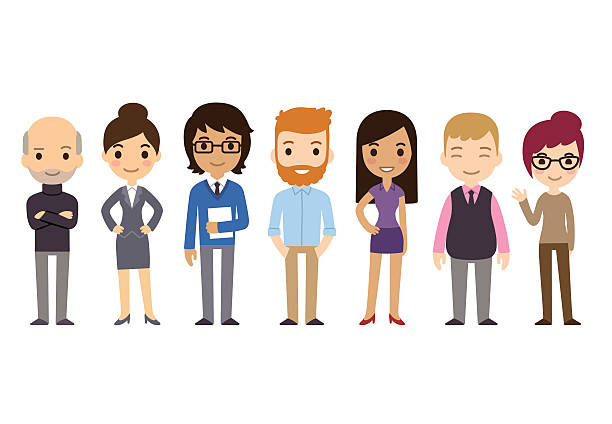 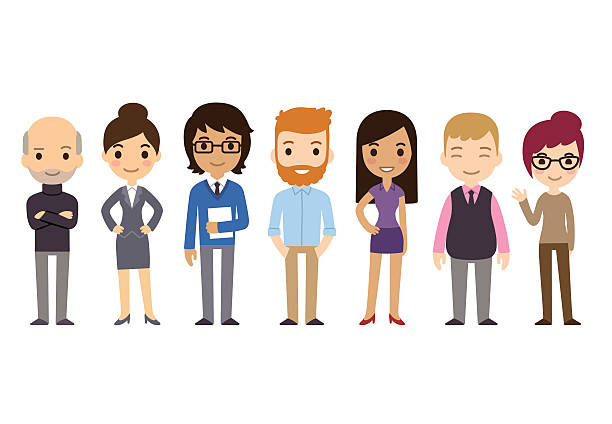 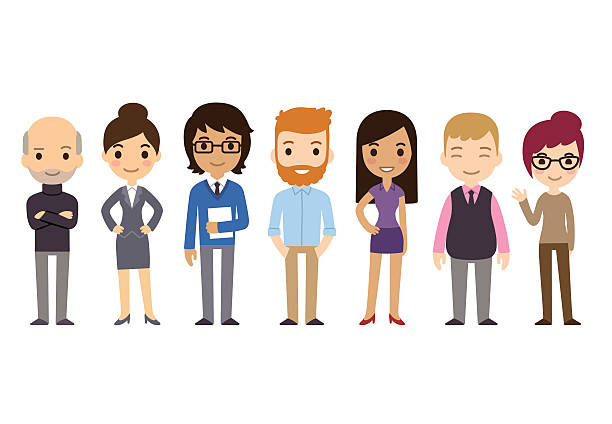 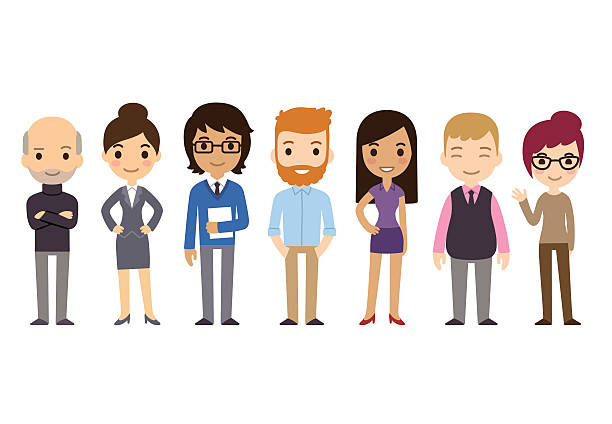 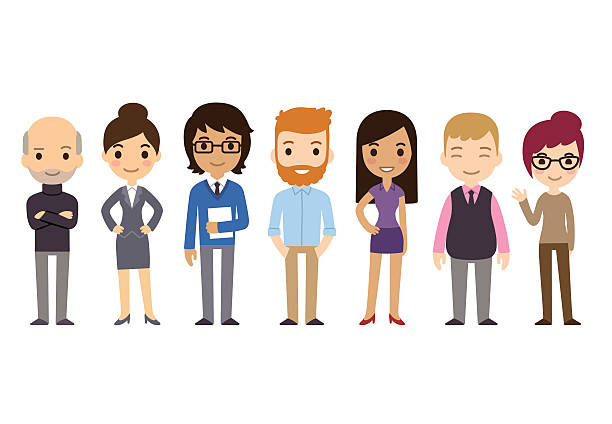 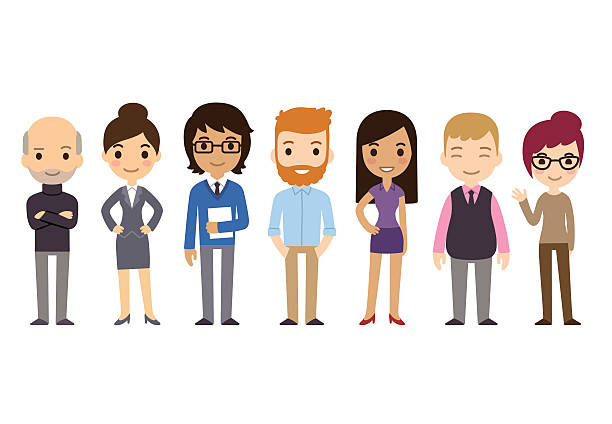 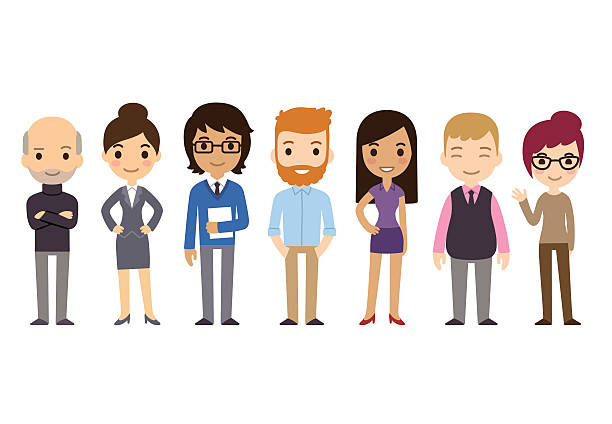 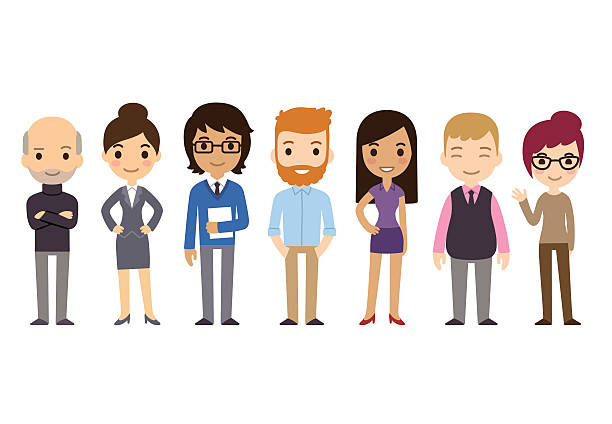 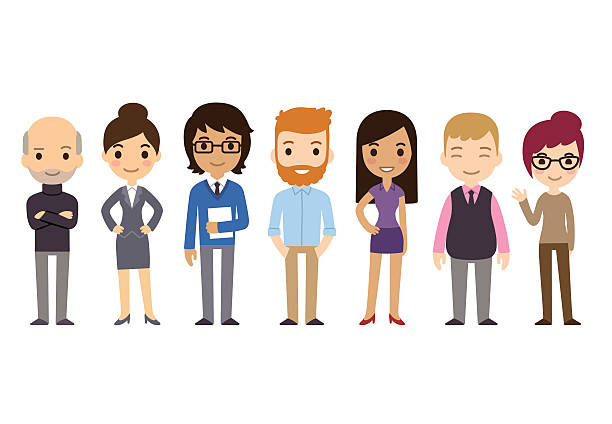 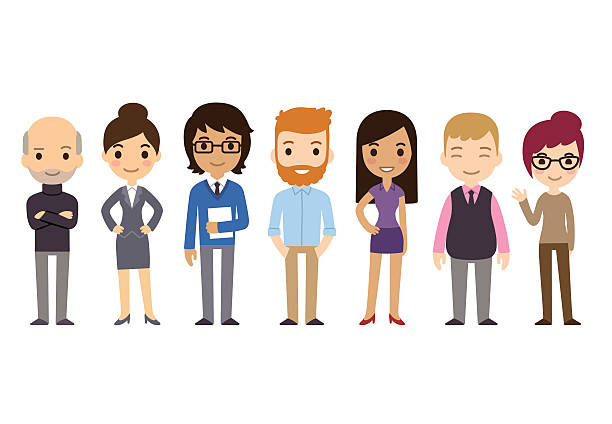 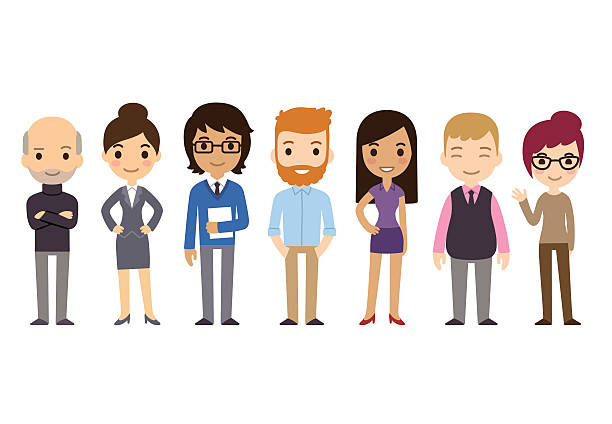 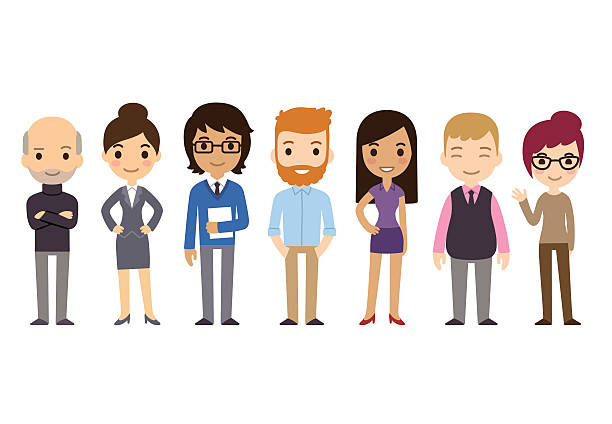 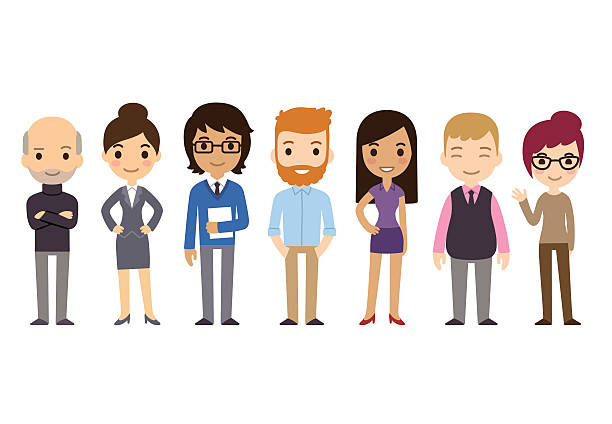 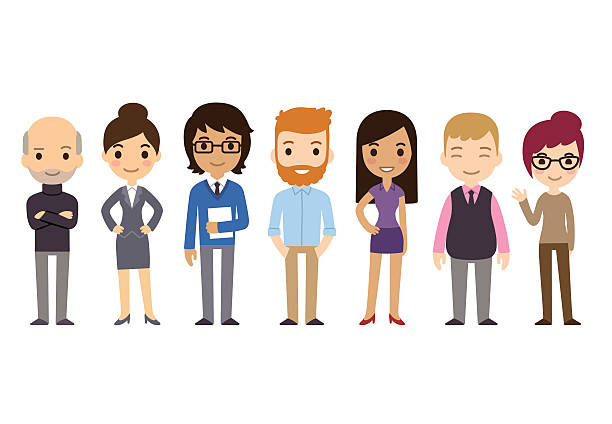 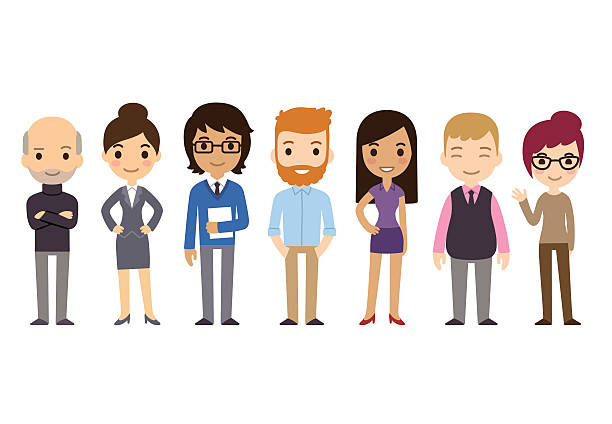 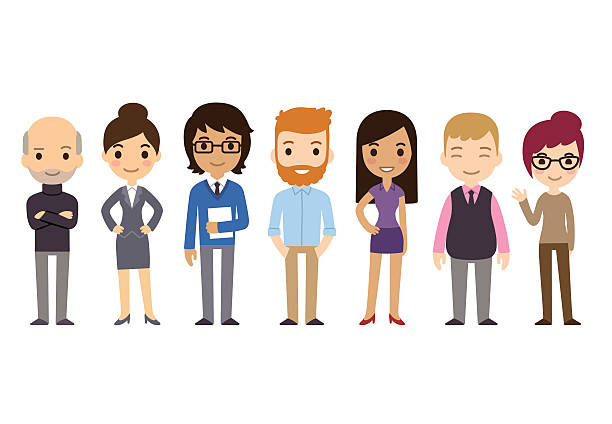 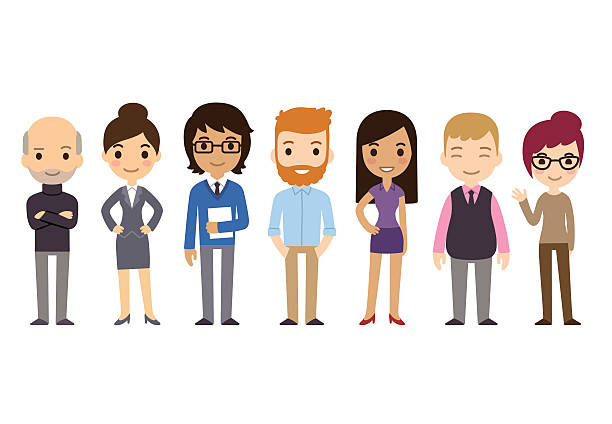 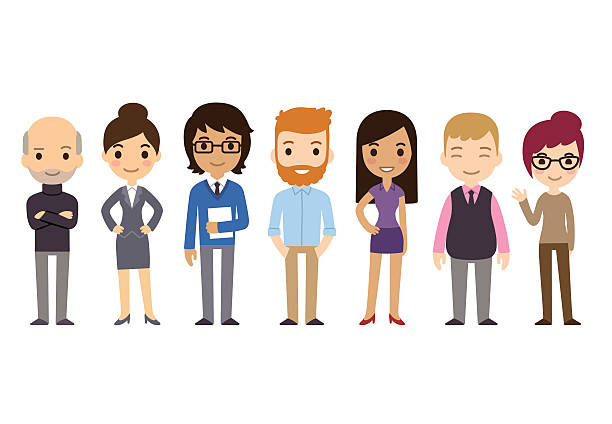 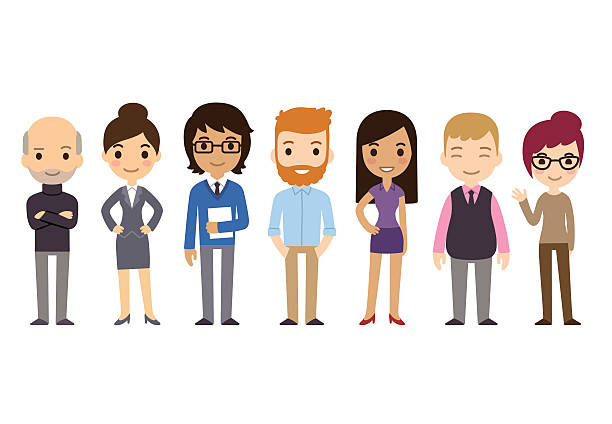 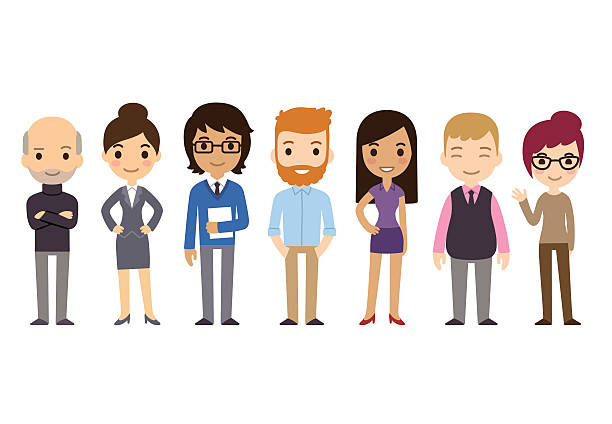 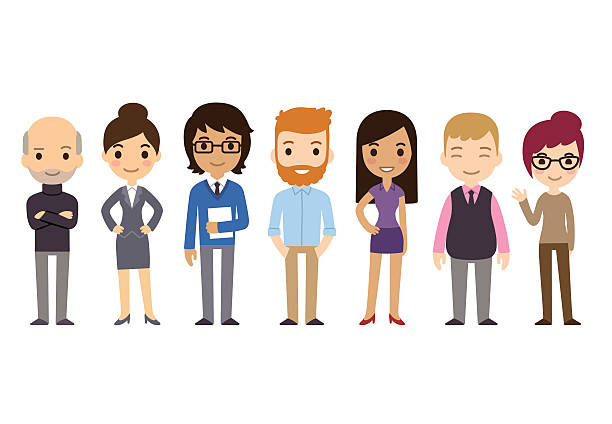 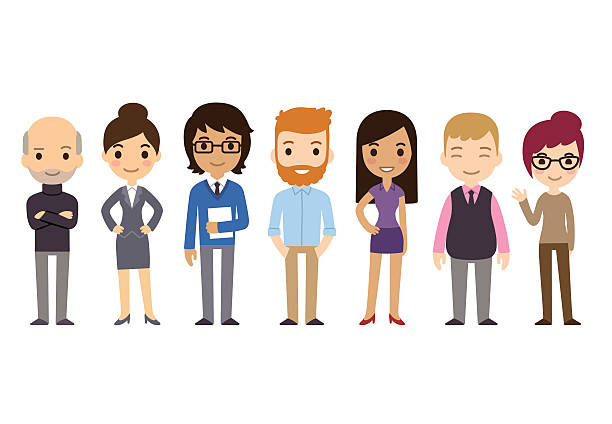 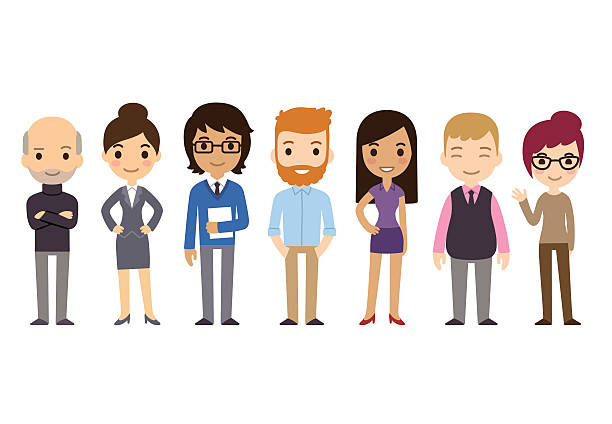 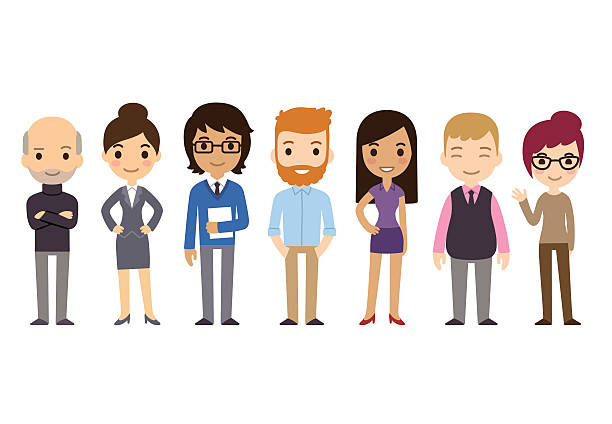 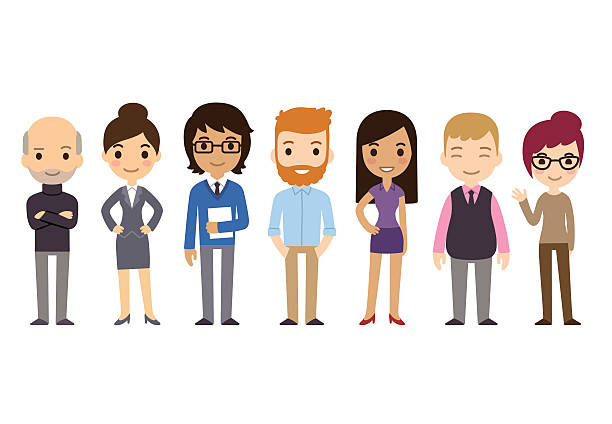 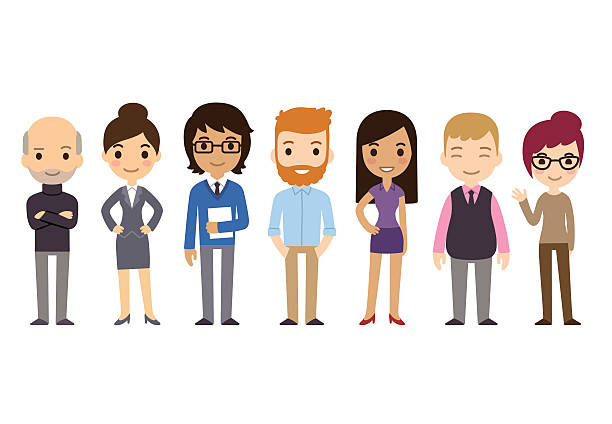 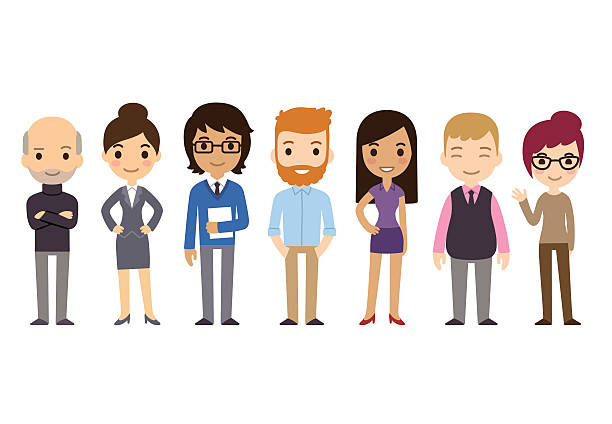 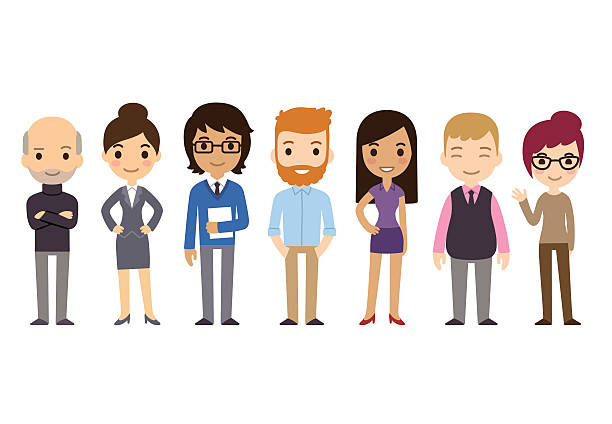 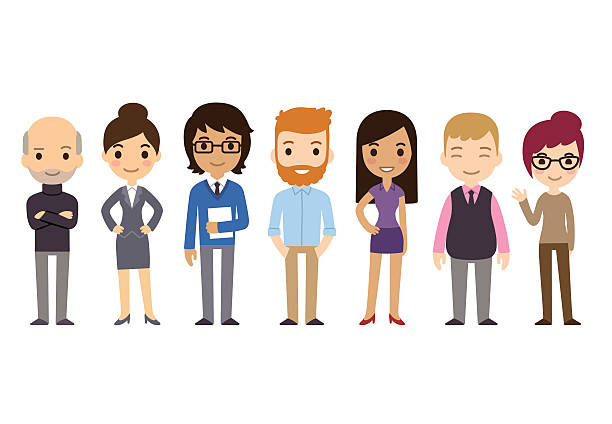 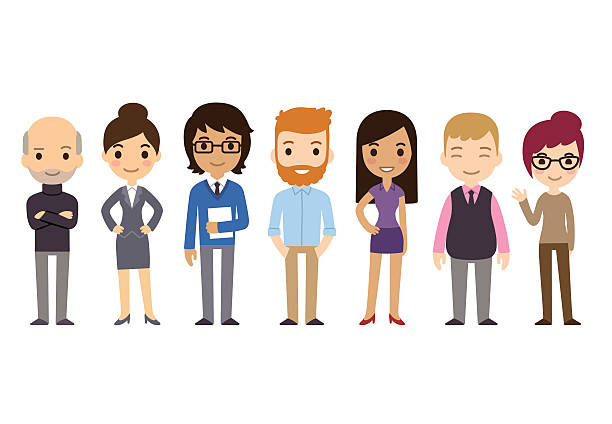 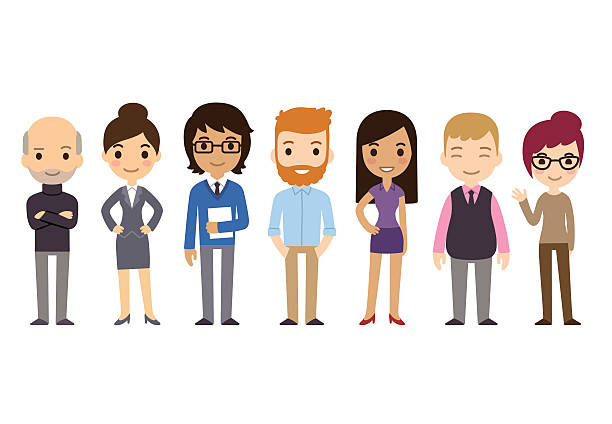 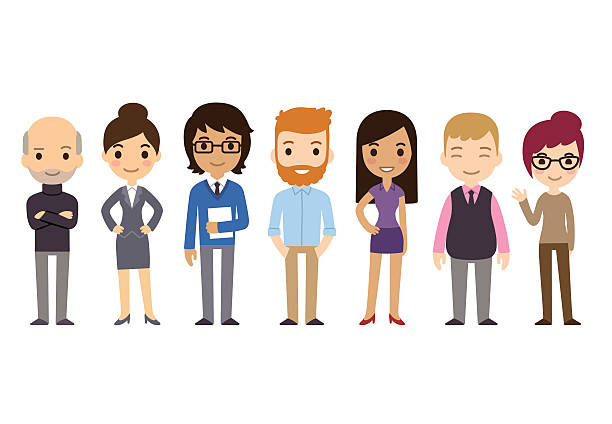 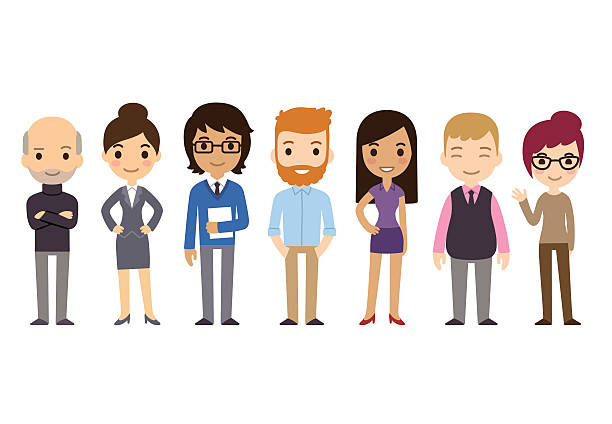 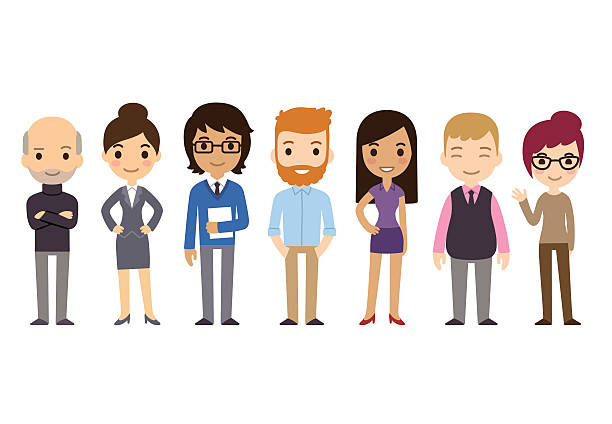 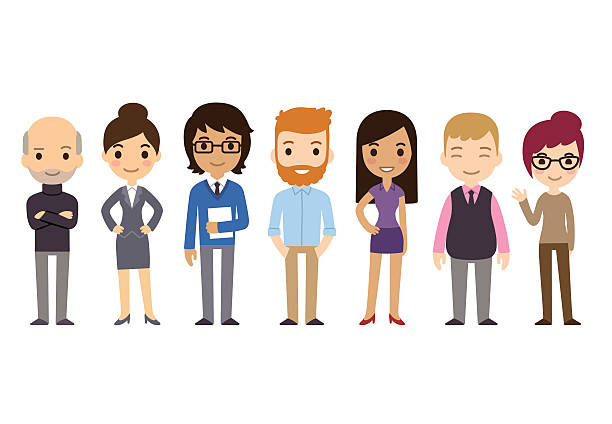 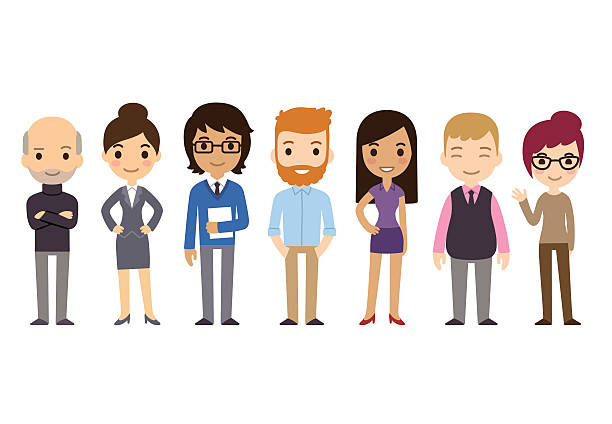 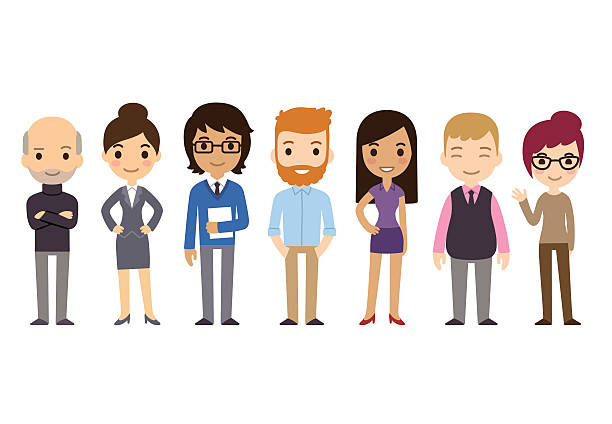 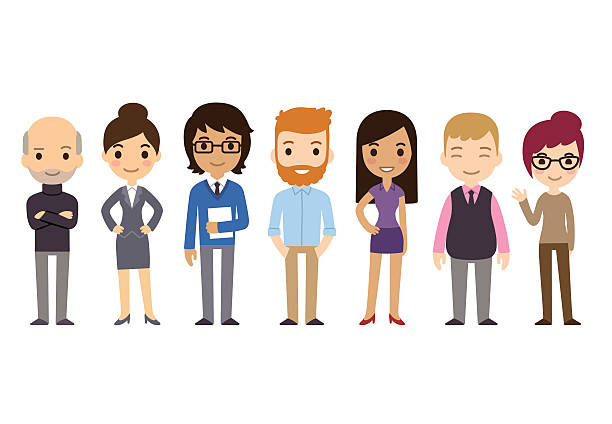 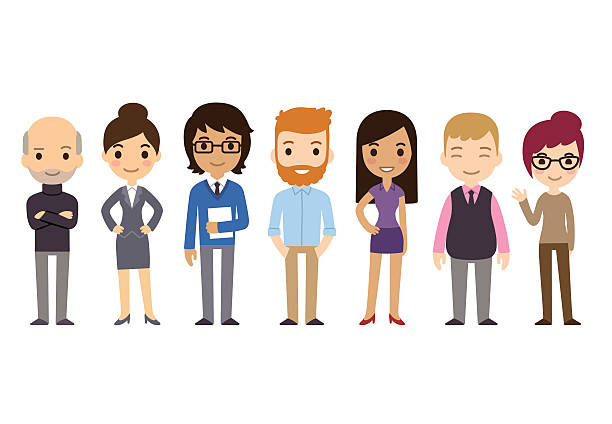 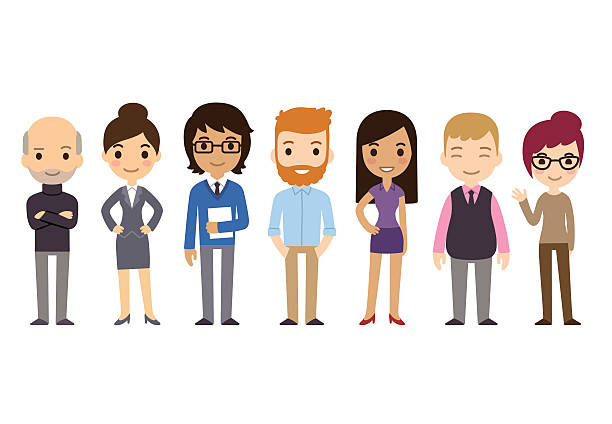 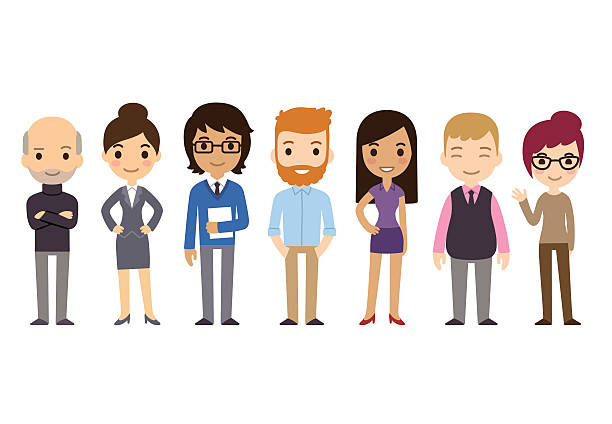 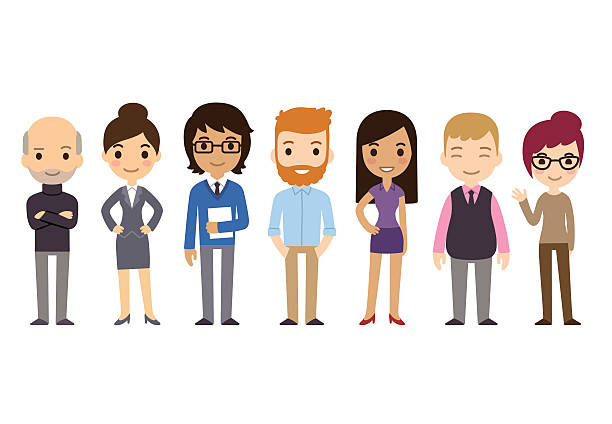 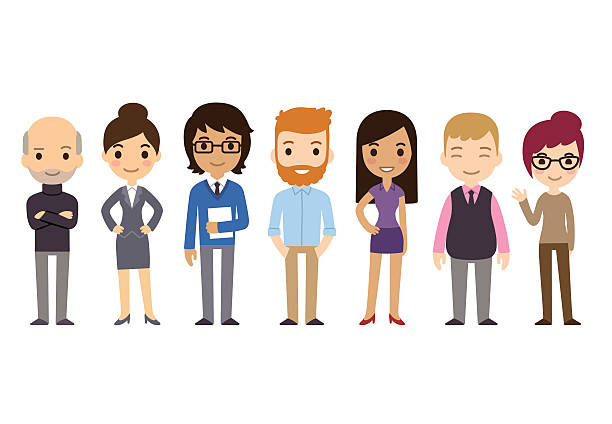 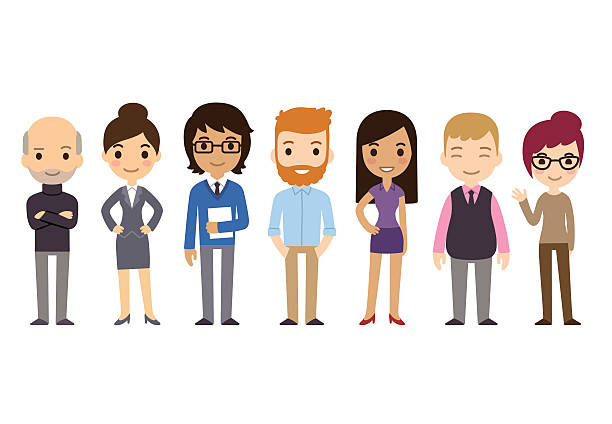 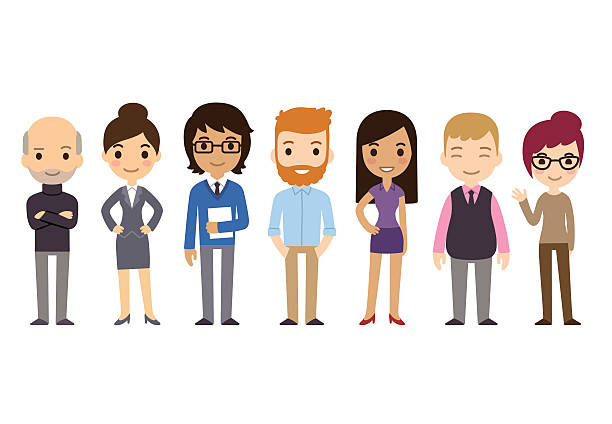 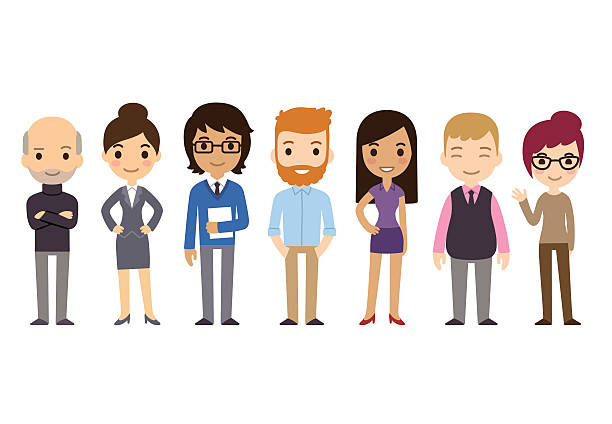 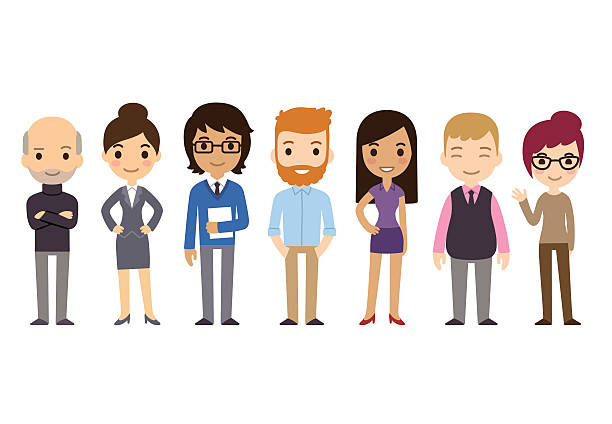 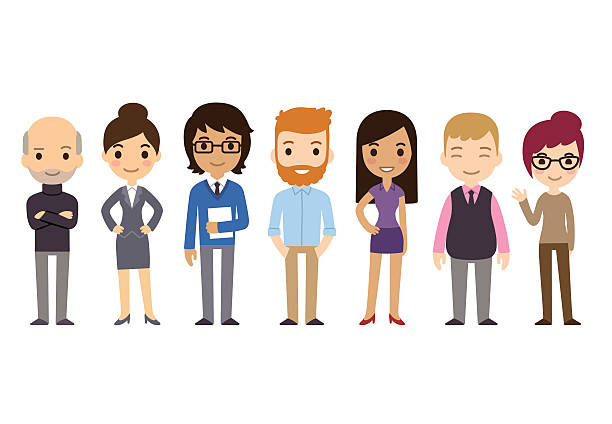 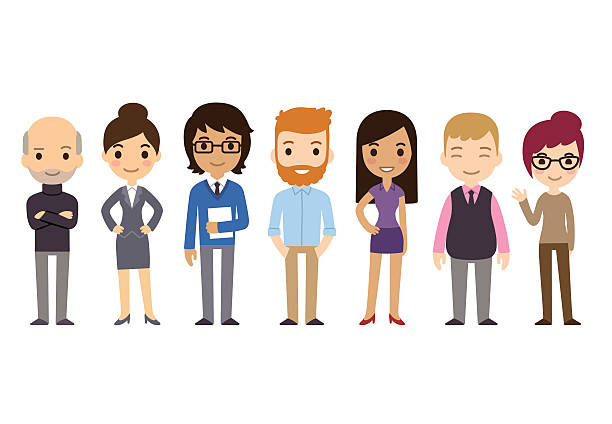 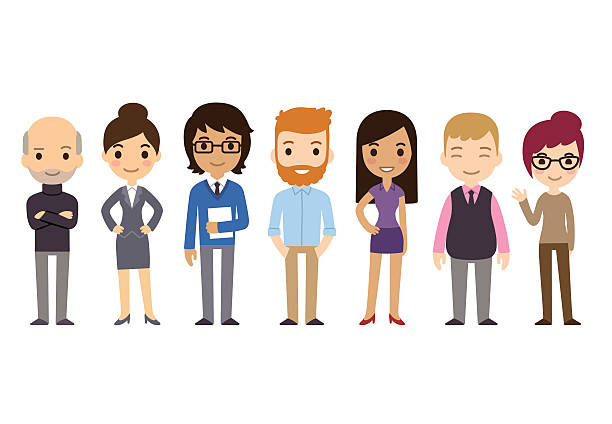 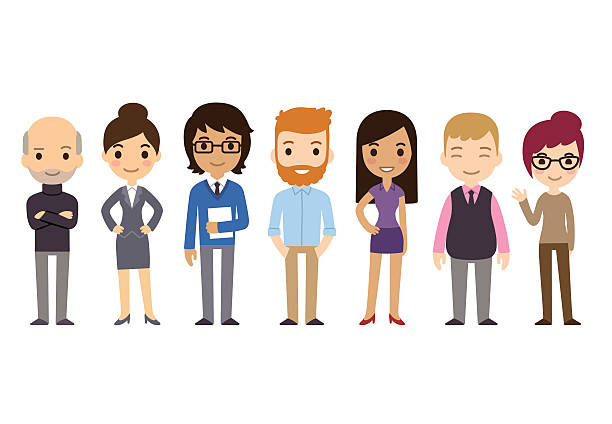 Exposed
Unexposed
SCG
Conversion by Exposure Group
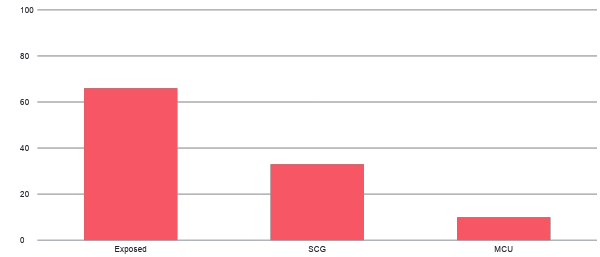 100%
80%
Ad exposure
60%
Conversion
40%
Propensity to convert
20%
0%
Exposed
Control
Unexposed
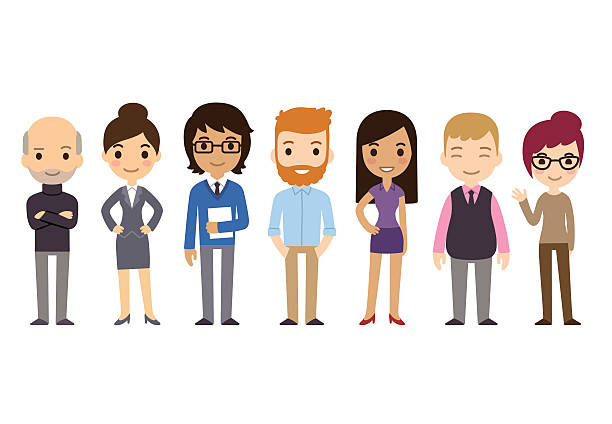 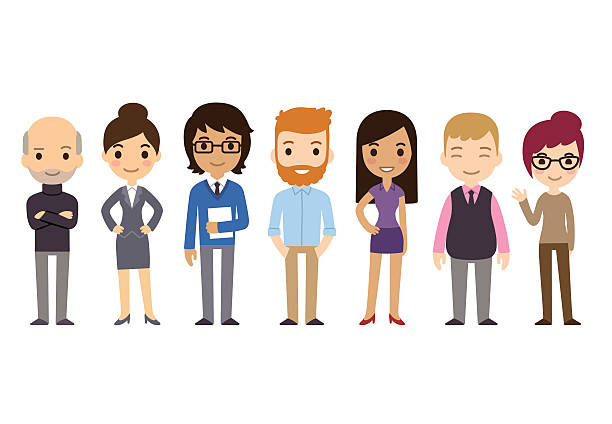 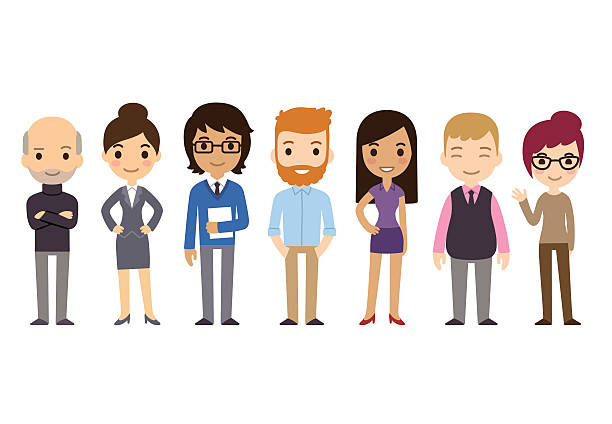 How do we know it works?
We have a lot of viewership behavior data models at our disposal!
Collaborative Filtering
Feature-based
Both...
We’re more concerned about missing households that should have watched than accidentally including ones ones that shouldn’t have been included.
When we run the model on the entire population, how many households that watched the program/commercial make it into the SCG?
Distance measurements/cosine similarities between SCG and Exposed
Demographics
Location
Viewership behavior data
etc...
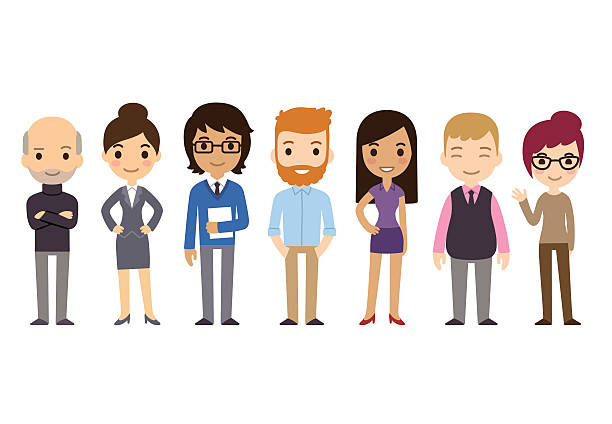 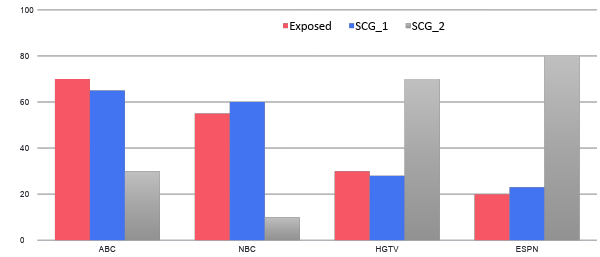 ?
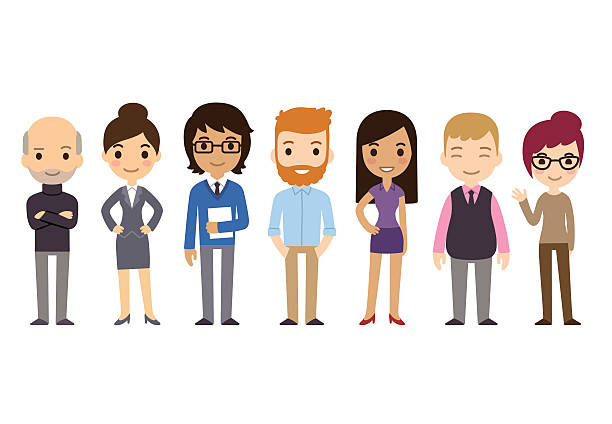 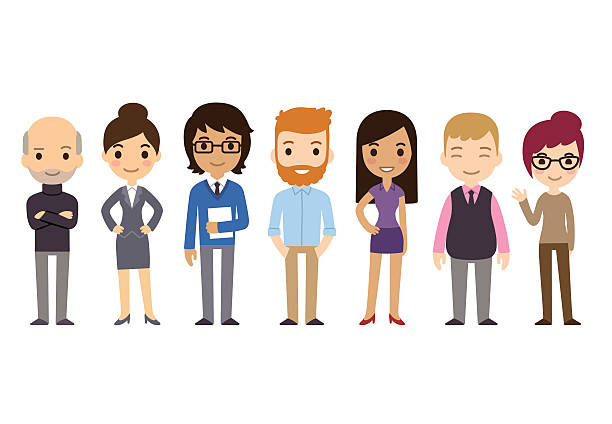 Patent Pending :-)
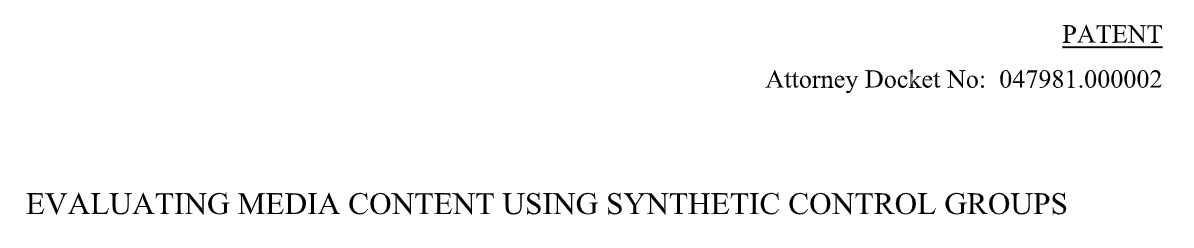 Thank you!
Bonnie Magnuson-Skeels
Sagnik Mazumder
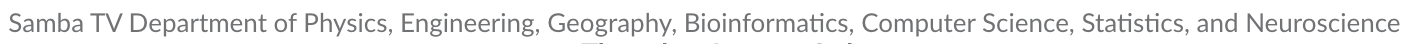 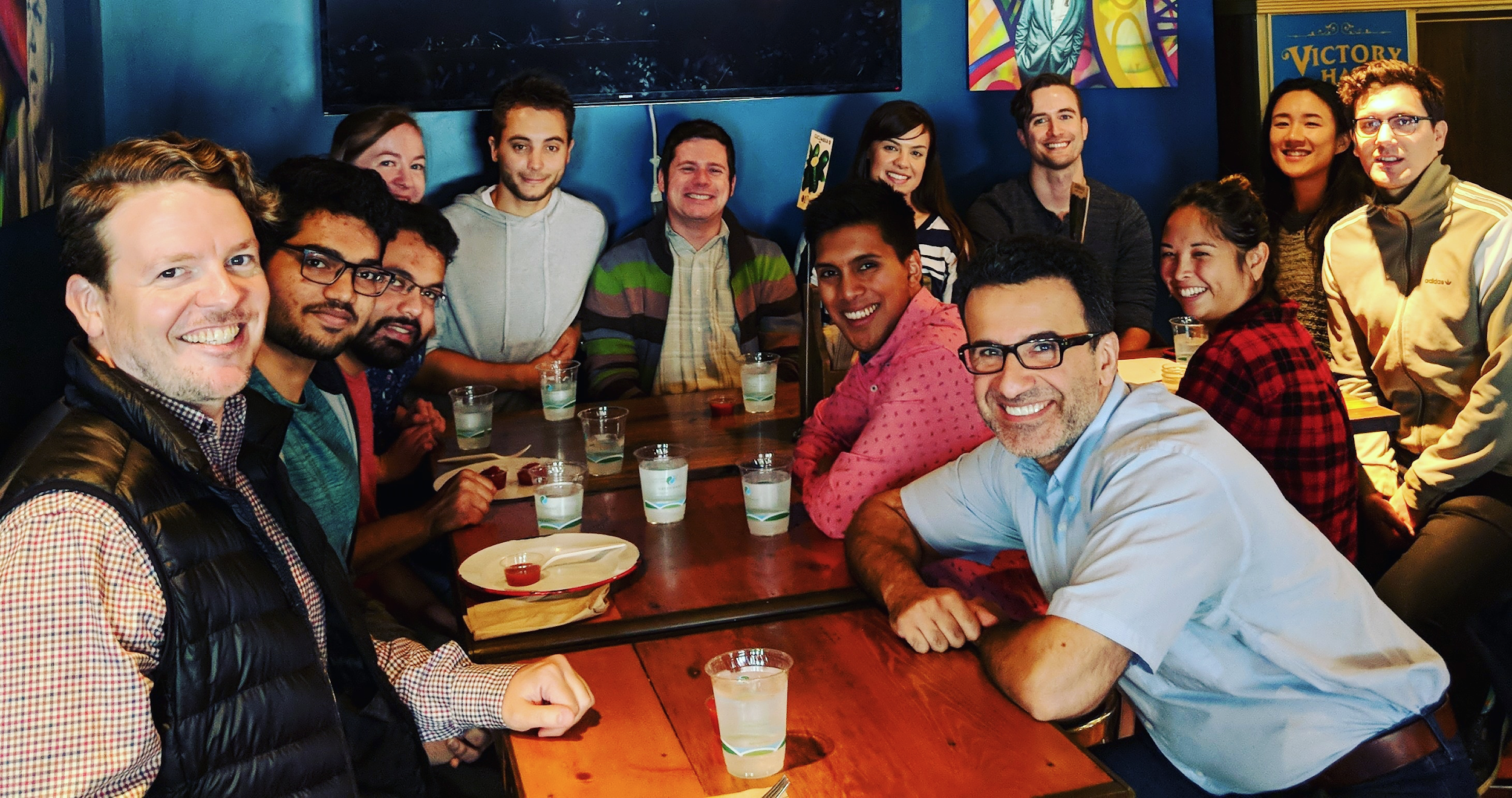 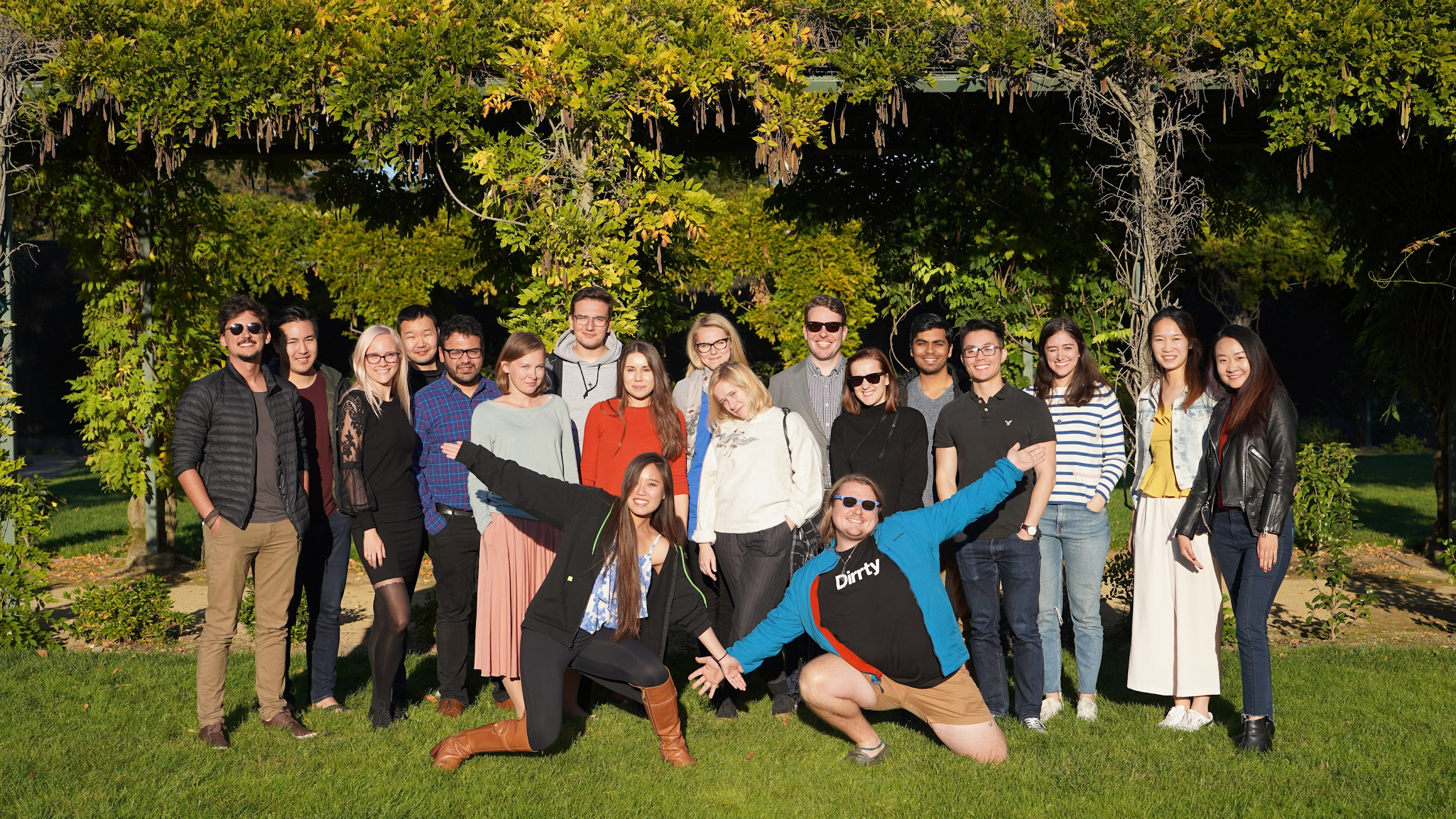 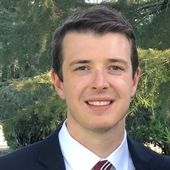 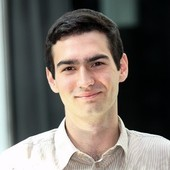 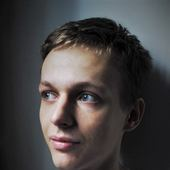 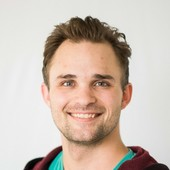 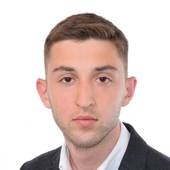 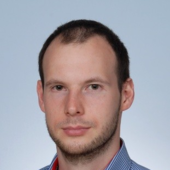 Josh Miller
miller@samba.tv
/joshuajamesmiller
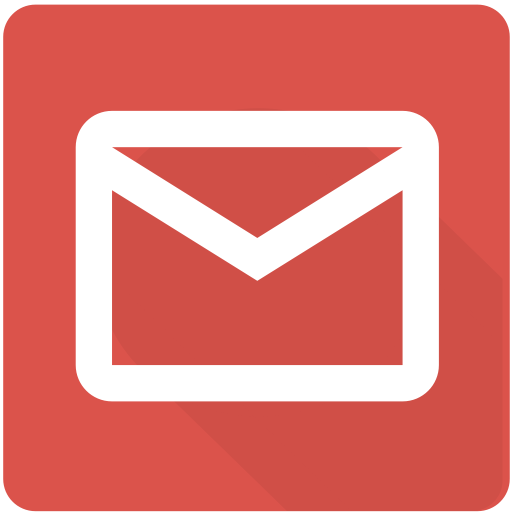 We’re hiring!
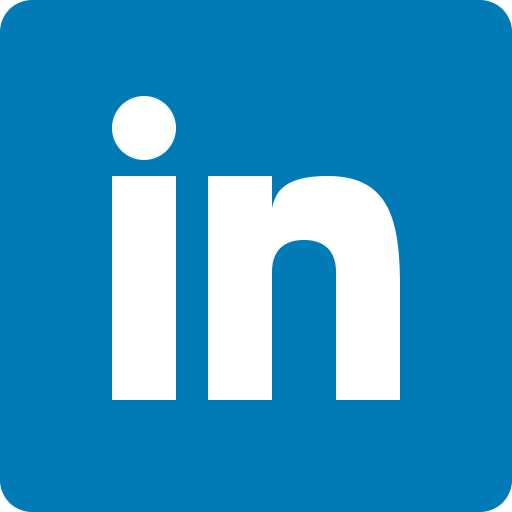